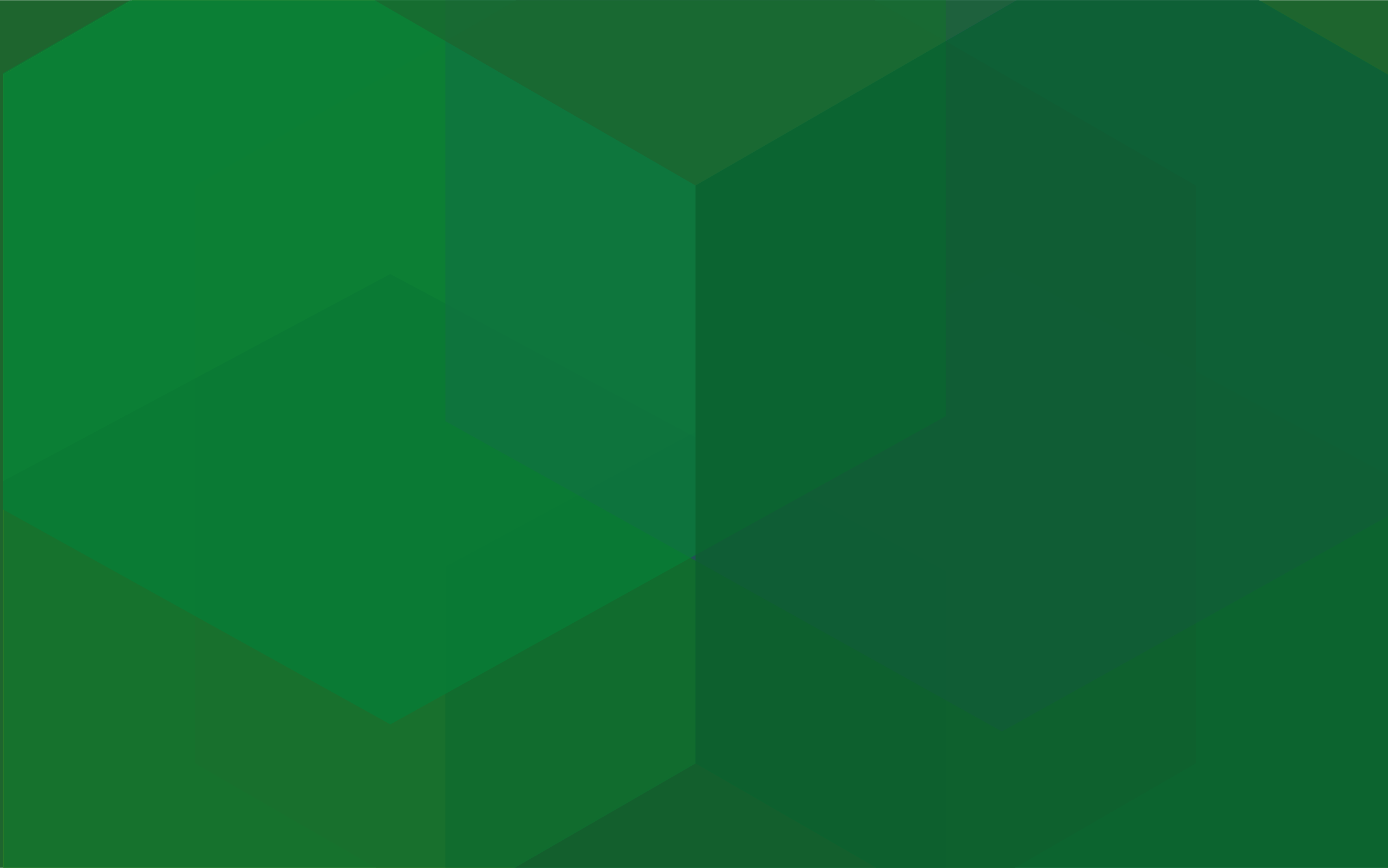 Коллегия 
Министерства культуры Республики Татарстан
«Об итогах деятельности Министерства культуры Республики Татарстан в 2014 году – Год культуры и задачах на 2015 год»
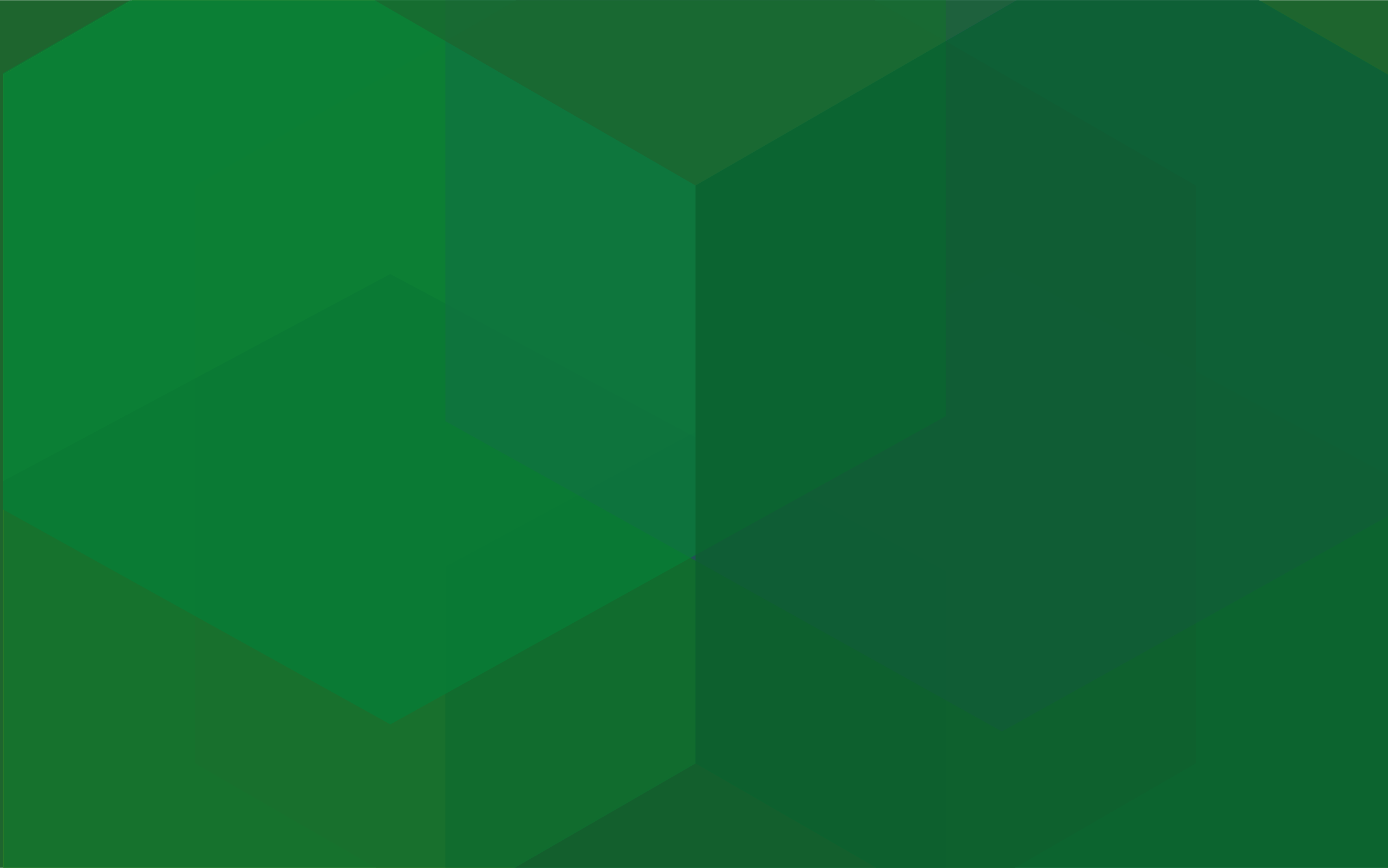 Доклад
Министра культуры Республики Татарстан
«Об итогах деятельности Министерства культуры Республики Татарстан в 2014 году – Год культуры и задачах на 2015 год»
Сибагатуллин
Айрат Миннемуллович
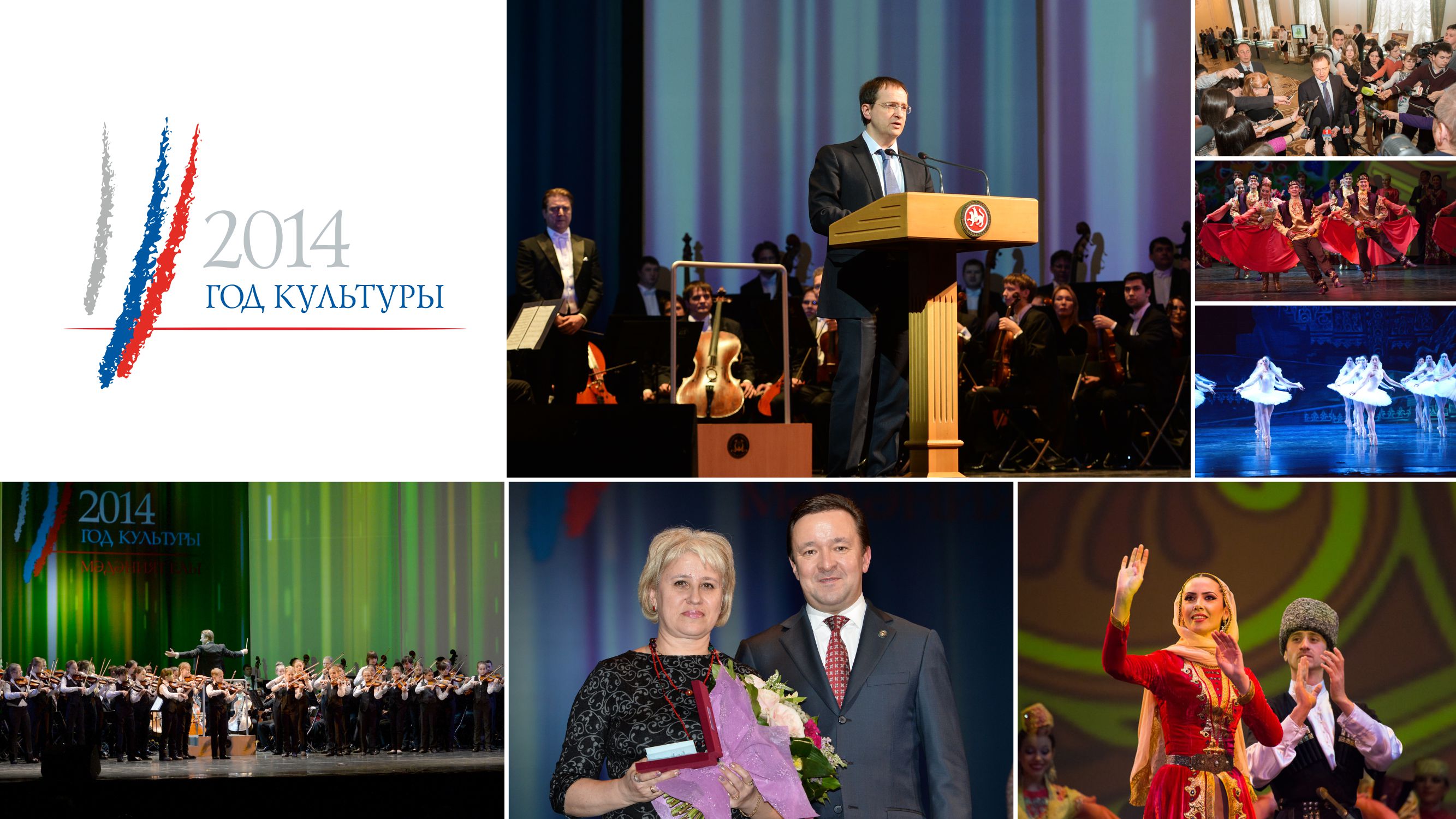 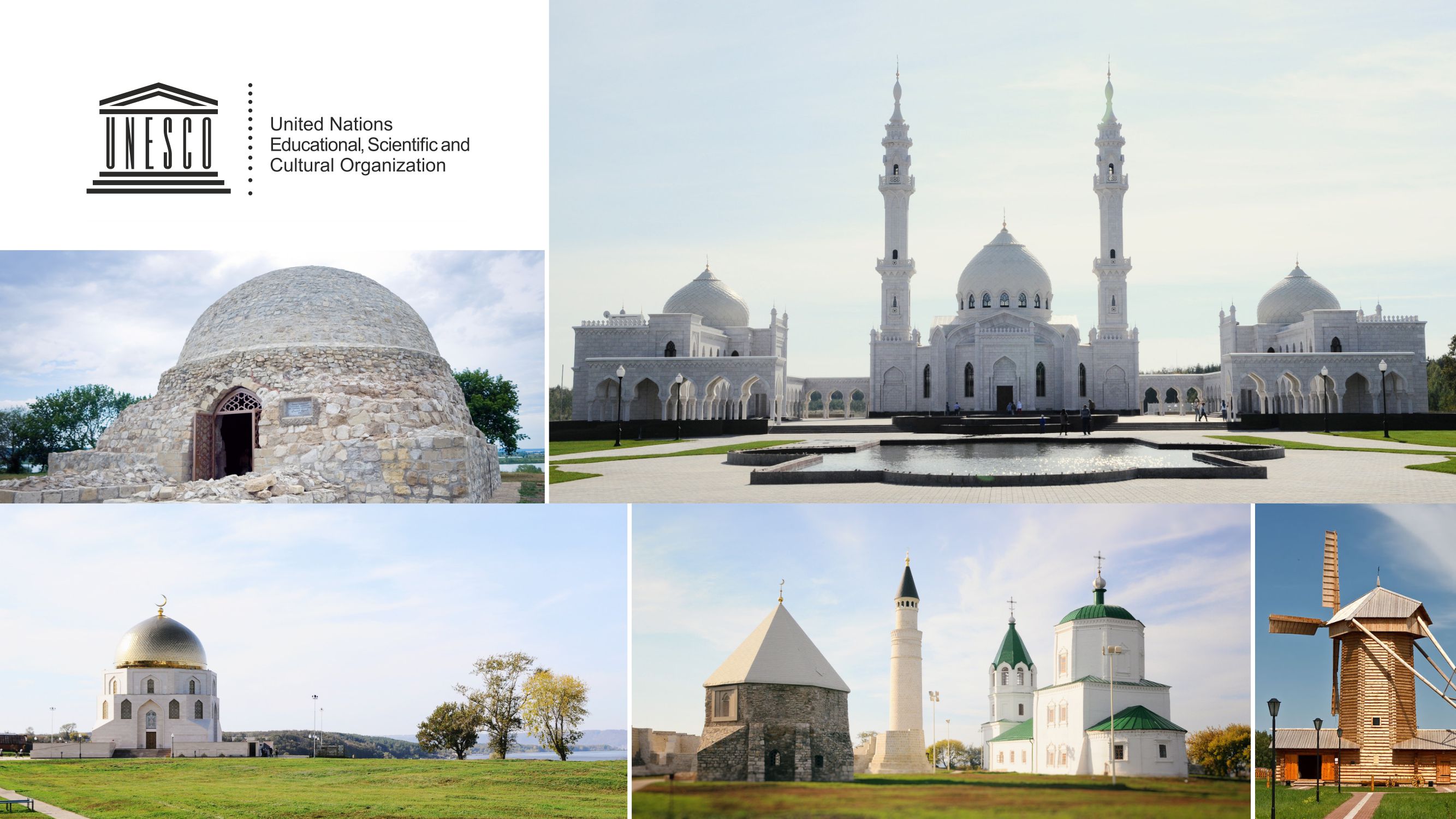 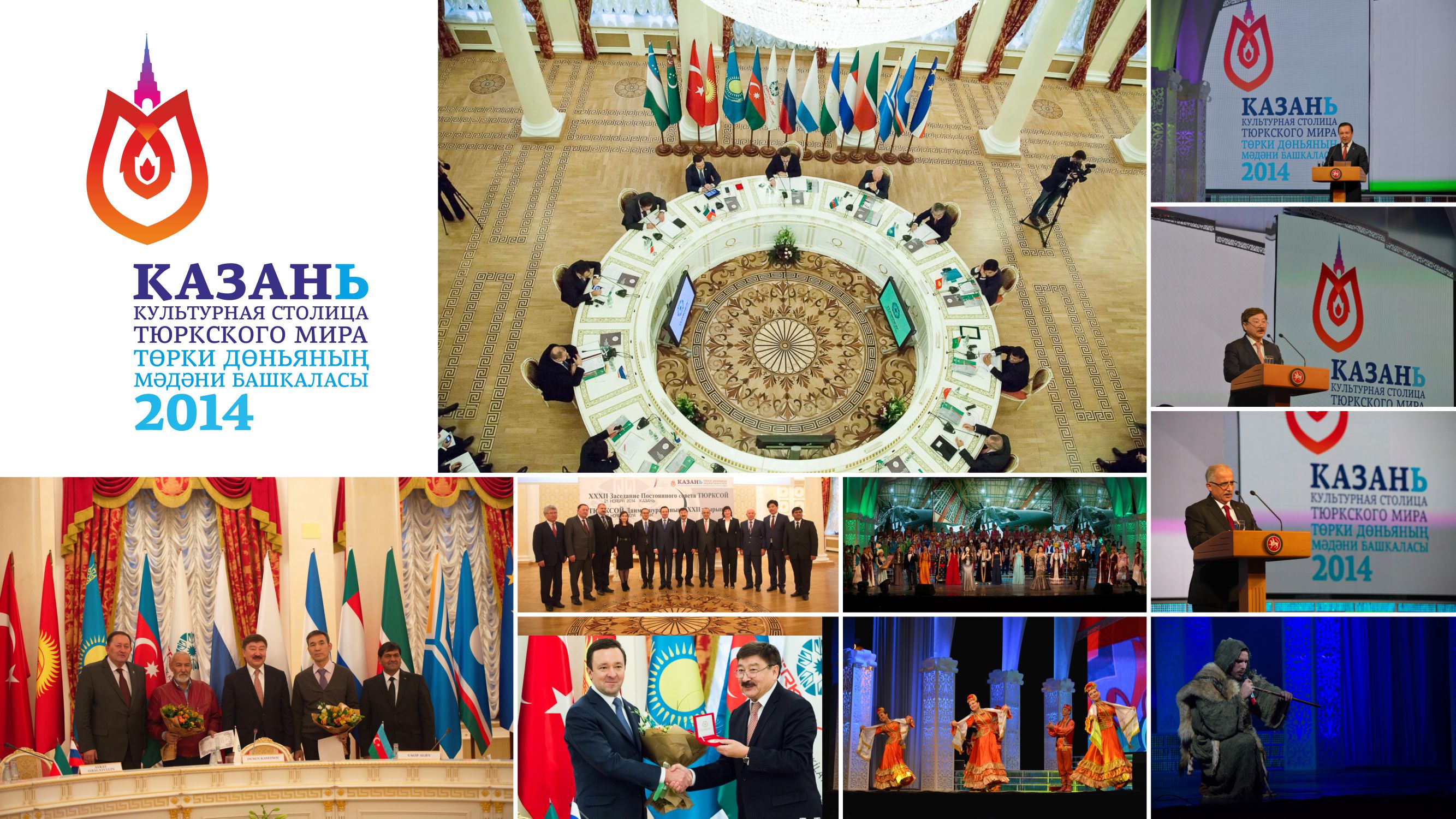 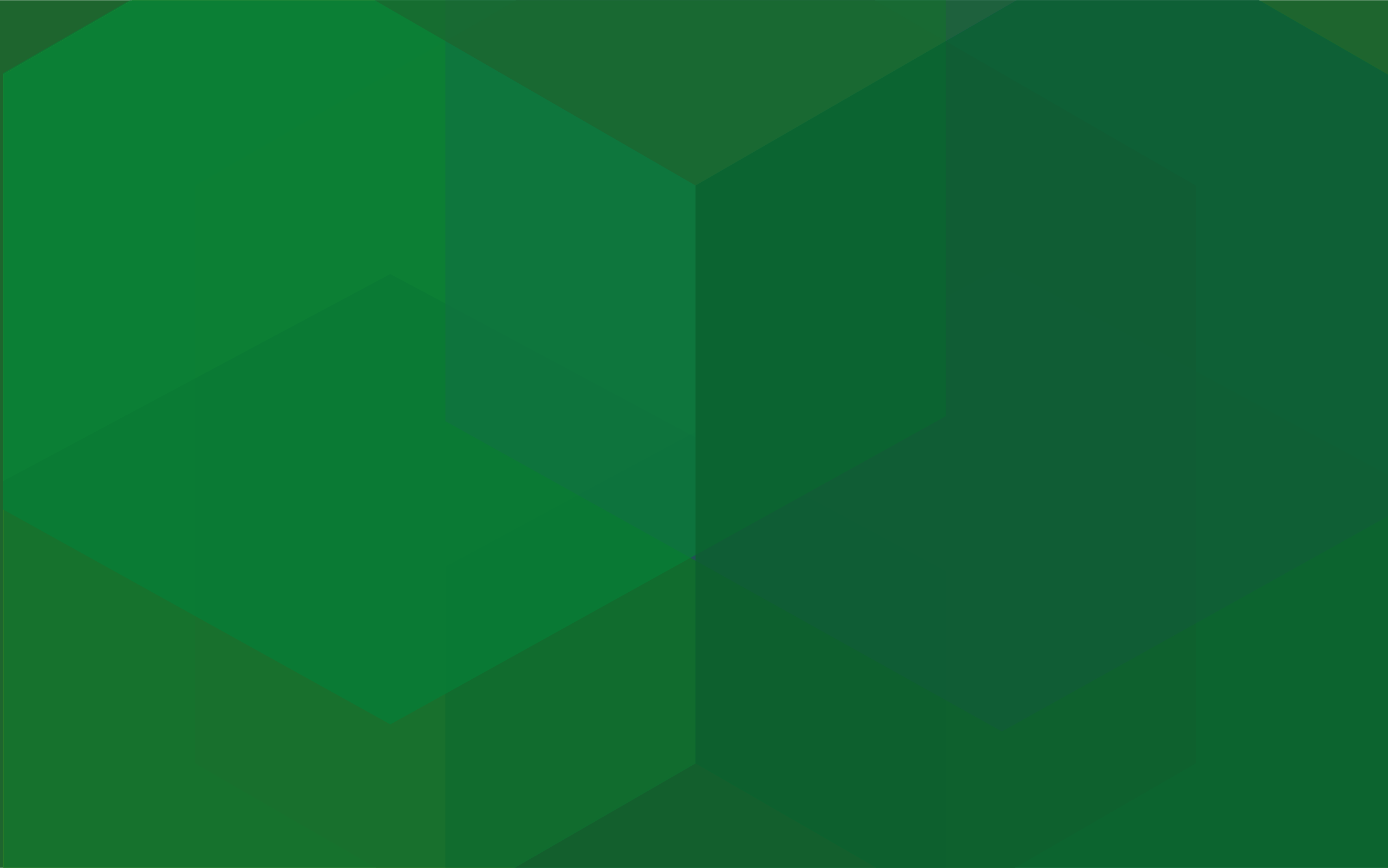 ГОД ЗНАКОВЫХ ЮБИЛЕЕВ
140-летие Татарского академического государственного театра оперы и балета им.М.Джалиля; 
110-летие Казанского музыкального  колледжа им. И.В.Аухадеева;
90-летие Государственного учреждения «Татаркино»;
80-летие Союза писателей Республики Татарстан;
80-летие Татарского Государственного Театра Кукол «Экият»;
75-летие Союза композиторов Республики Татарстан;
75-летие Республиканского центра развития традиционной культуры;
70-летие Альметьевского драматического театра;
50-летие Альметьевского музыкального колледжа им.Ф.З.Яруллина;
25-летие Елабужского государственного историко-архитектурного и 
художественного музея-заповедника;
20-летие Государственного историко-архитектурного и 
художественного музея-заповедника  «Казанский Кремль»
25-летие Нижнекамского драматического театра им. Т.Миннуллина  и другие.
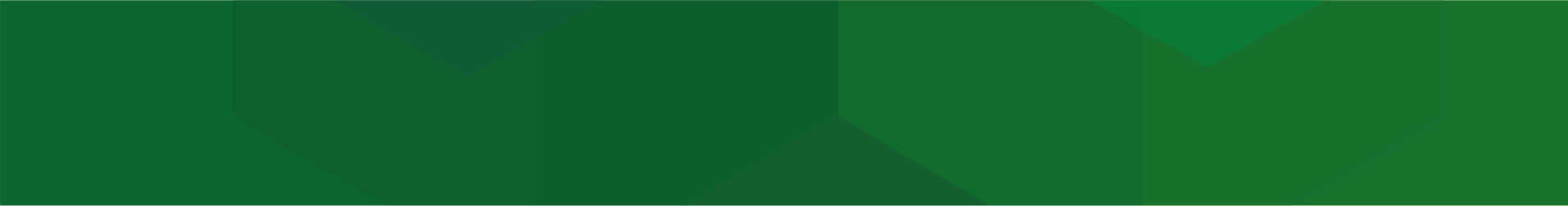 Динамика средней заработной платы учреждений культуры
Республиканская программа 
по строительству многофункциональных культурных центров на селе
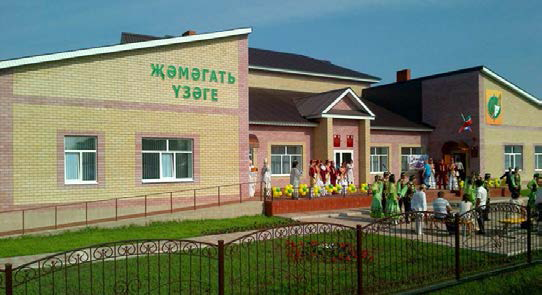 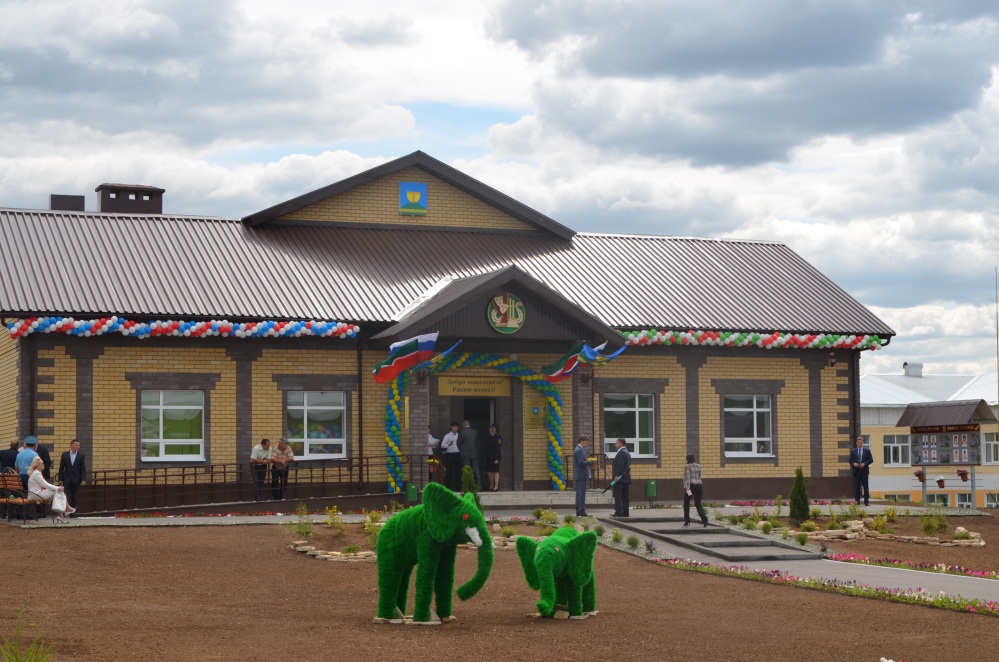 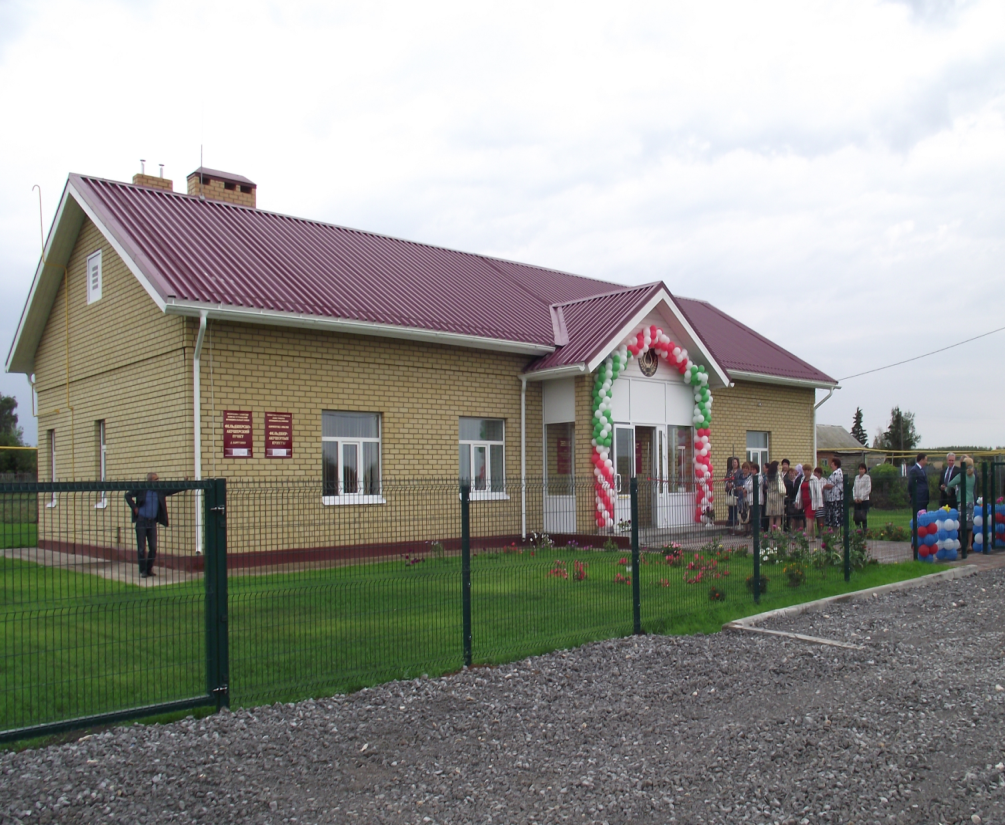 В 2014 году введены в эксплуатацию  47 многофункциональных центров

Объем финансирования Программы в 2014 г. – 541,7 млн рублей
В 2012-2013 годах построены и введены в эксплуатацию 92 многофункциональных культурных центра.

Объем финансирования Программы в 2013 г. – 500 млн рублей
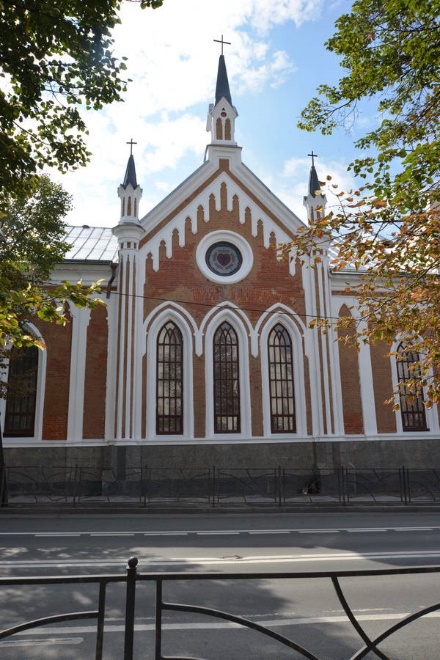 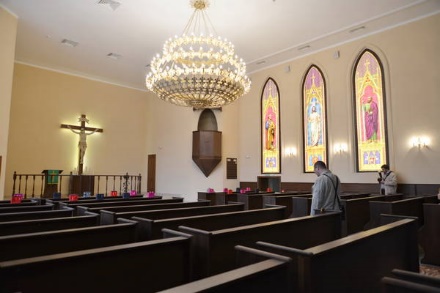 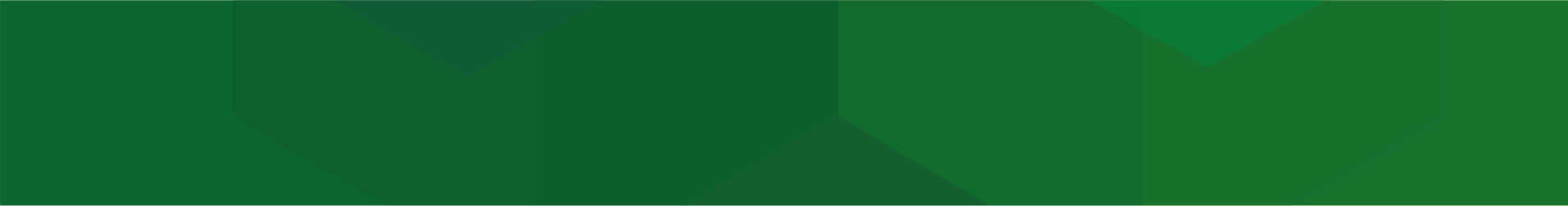 Лютеранская кирха
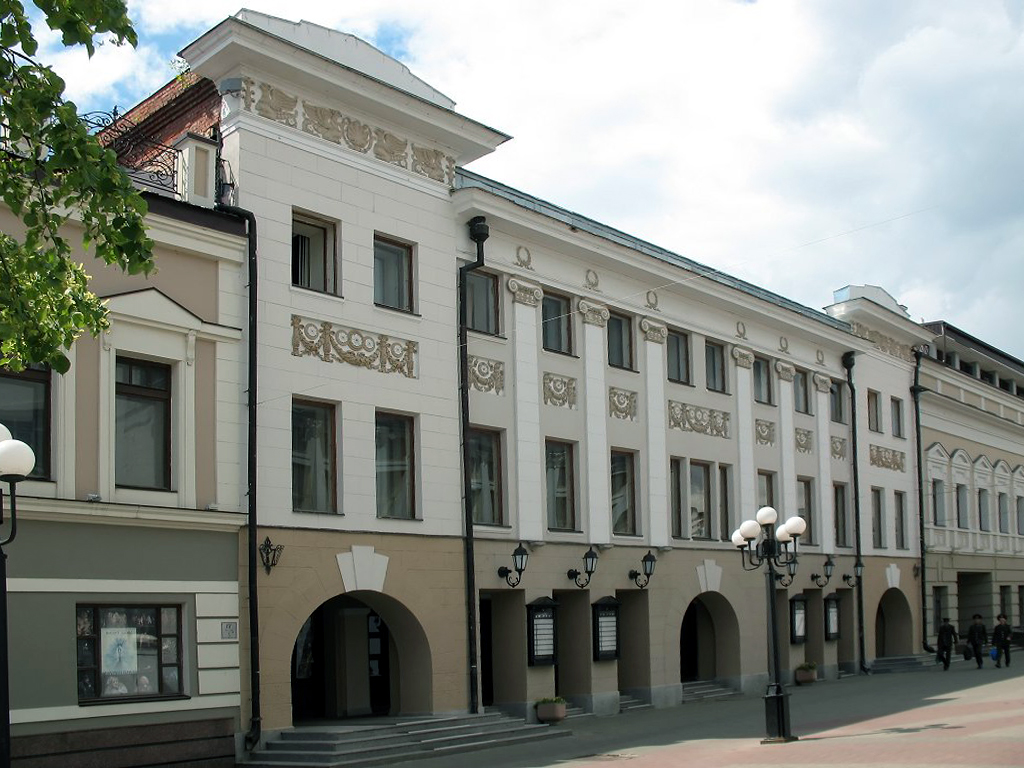 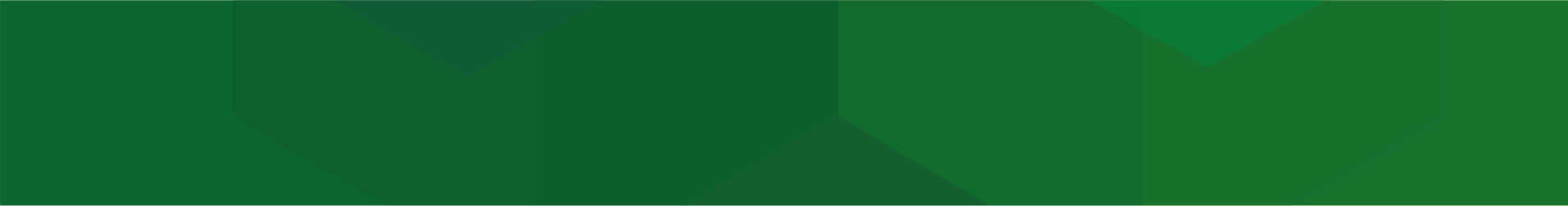 Здание Казанского Большого драматического театра 
имени В.И.Качалова
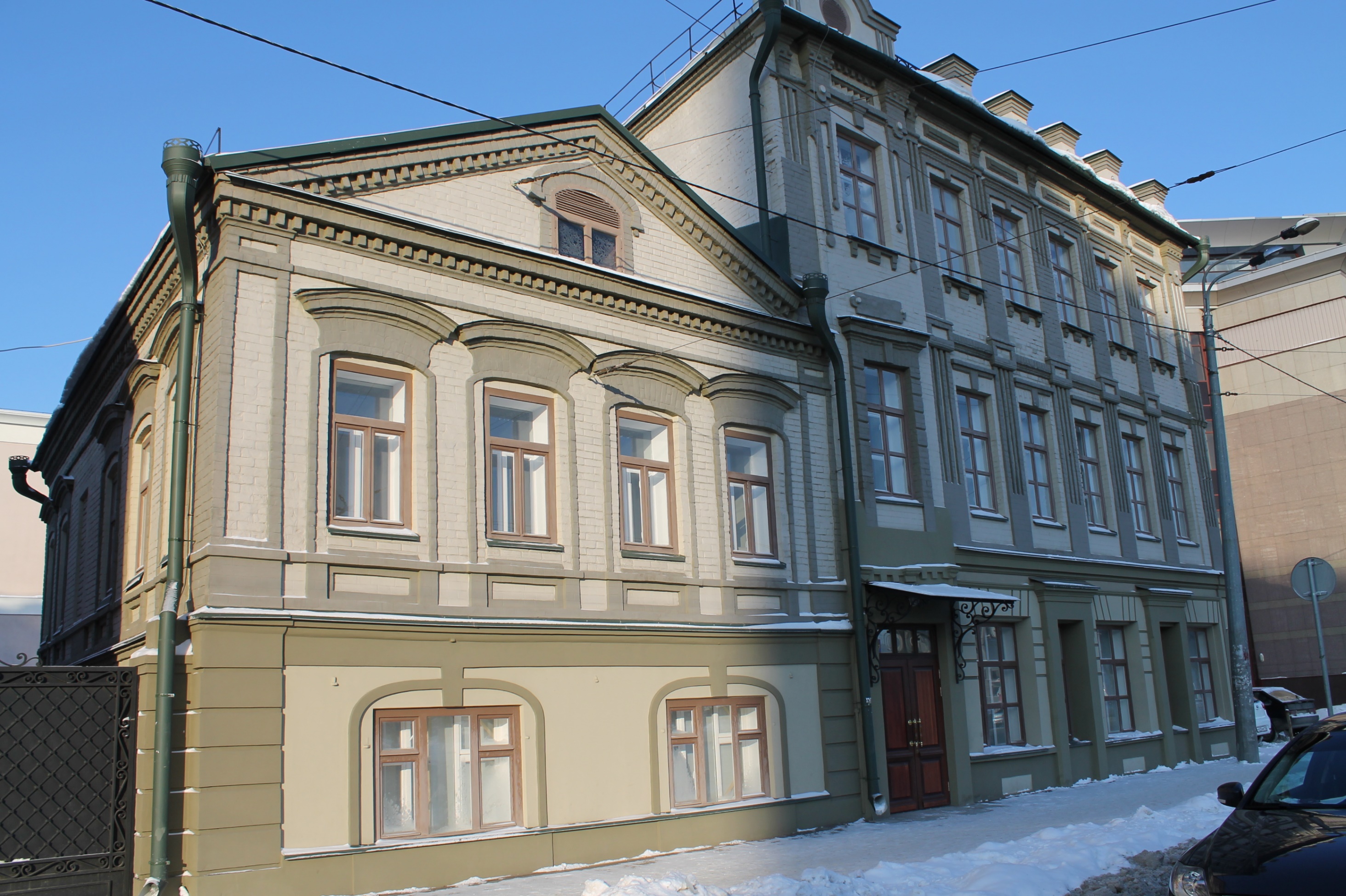 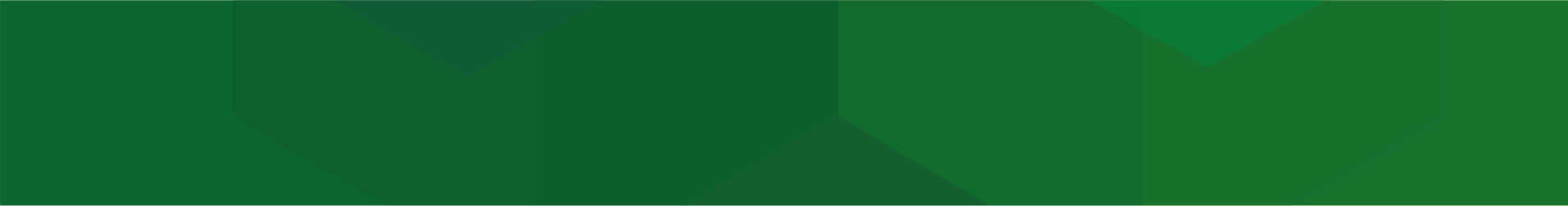 Дом, где работала первая татарская группа «Сайяр»
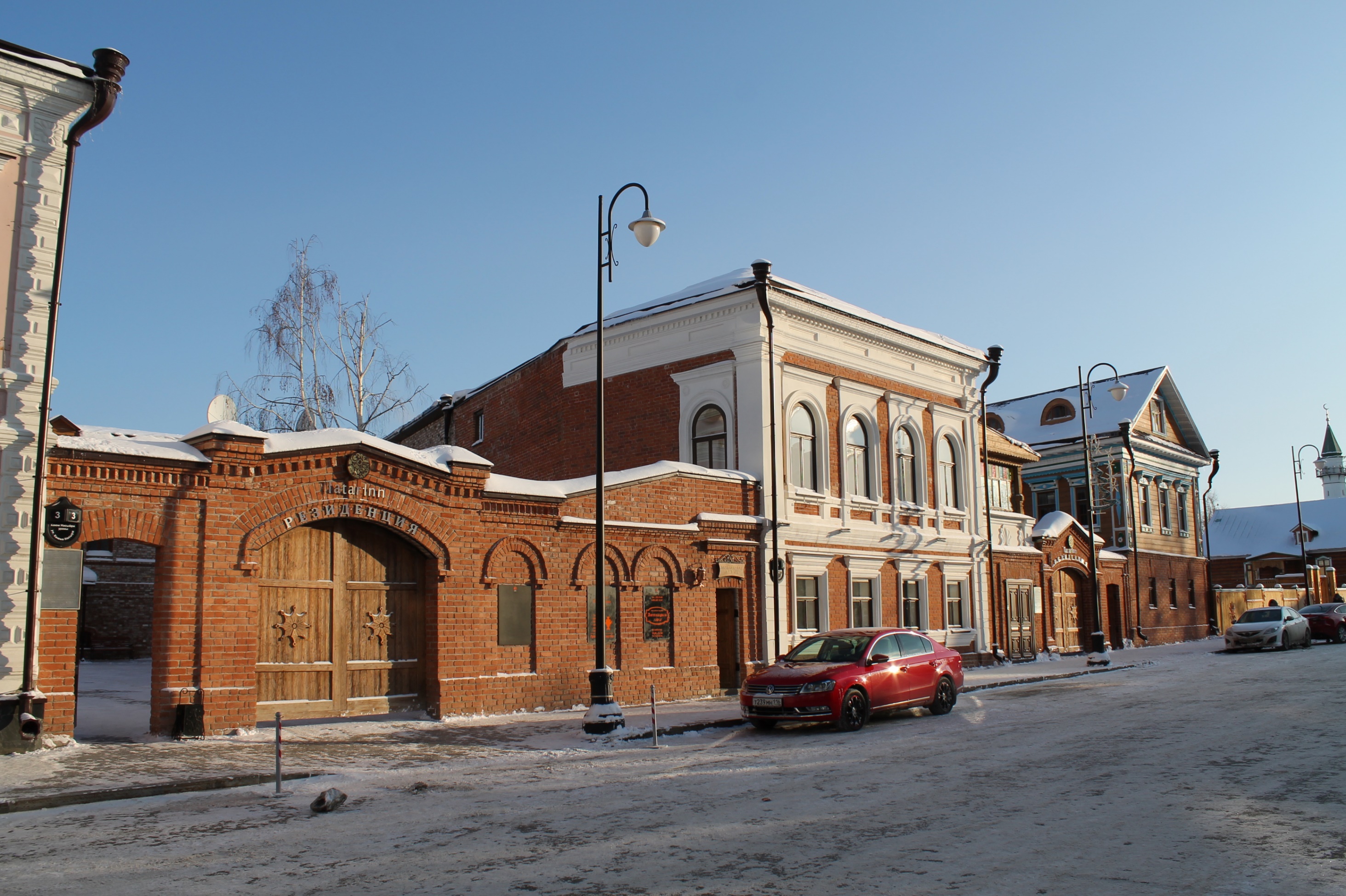 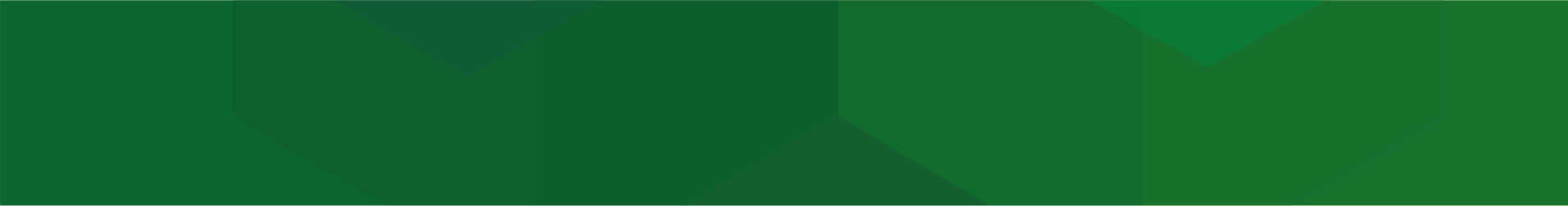 Усадьбы Казаковых и Кушаевых в Старо-Татарской слободе
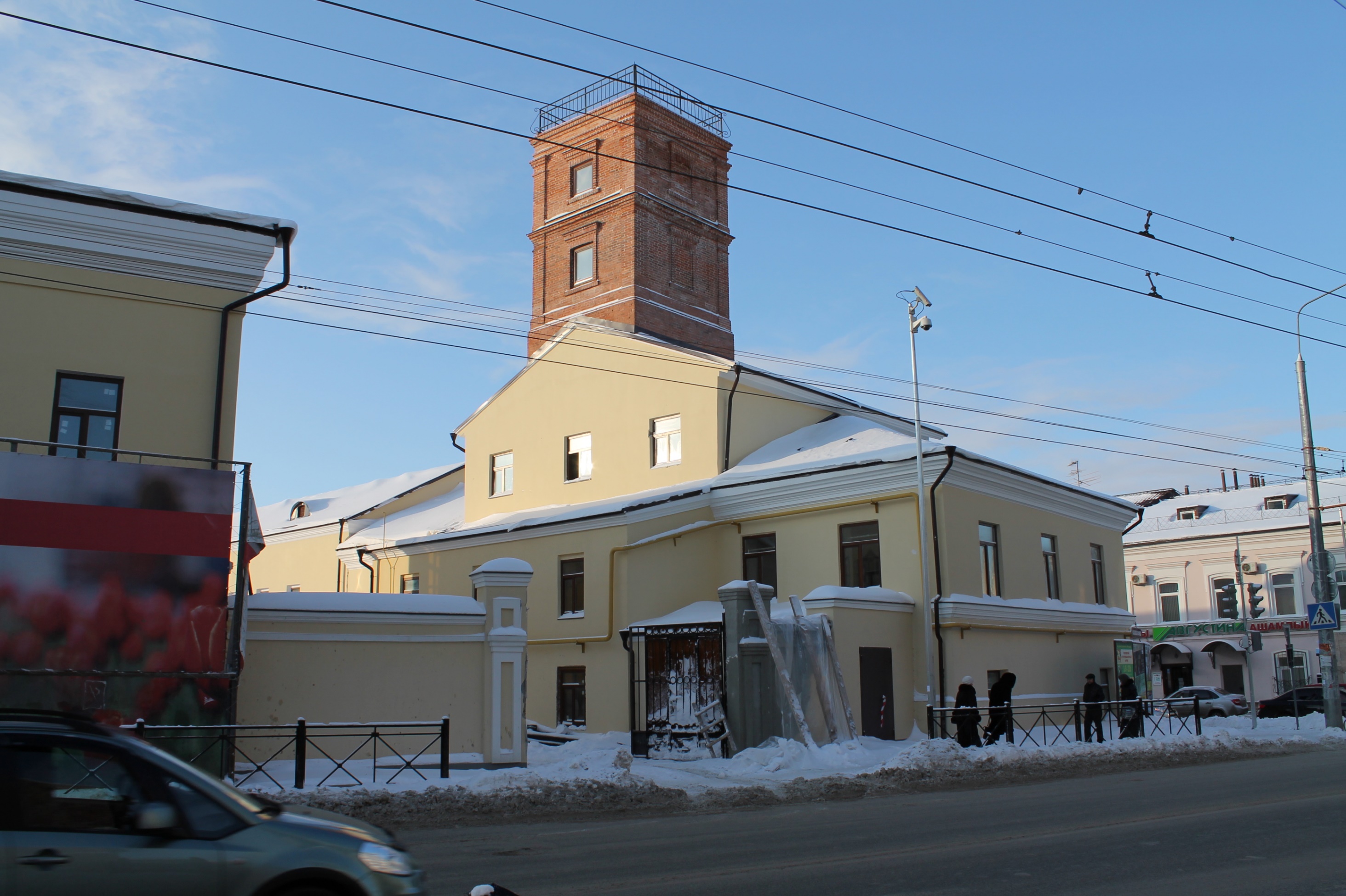 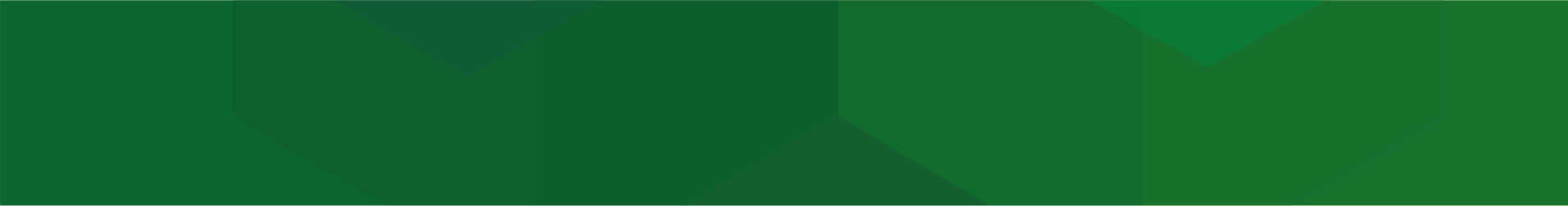 Пожарная каланча второй полицейский части 
на улице Московской
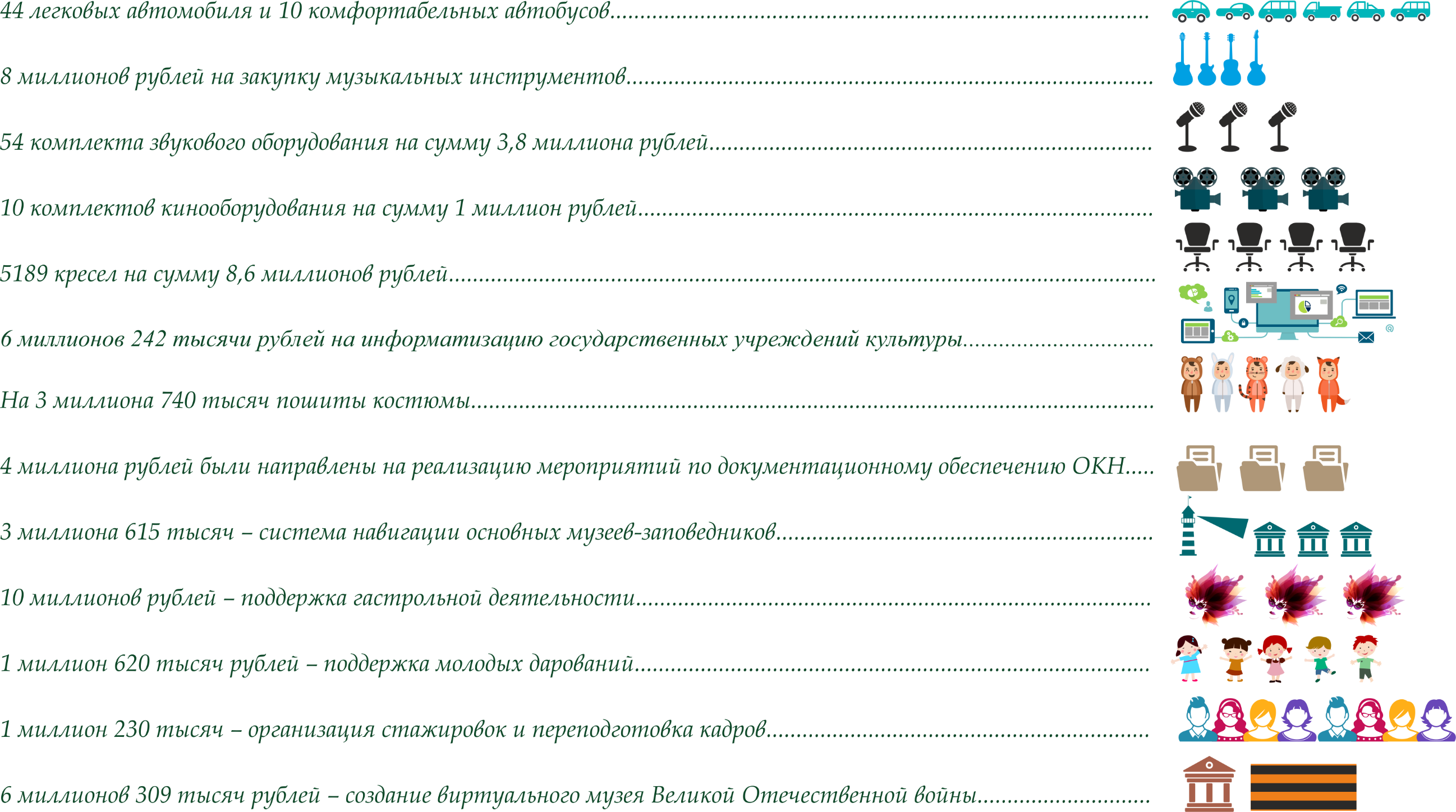 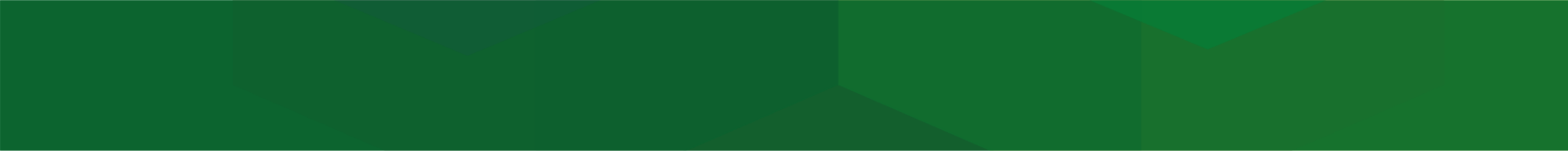 *Перевыполнен
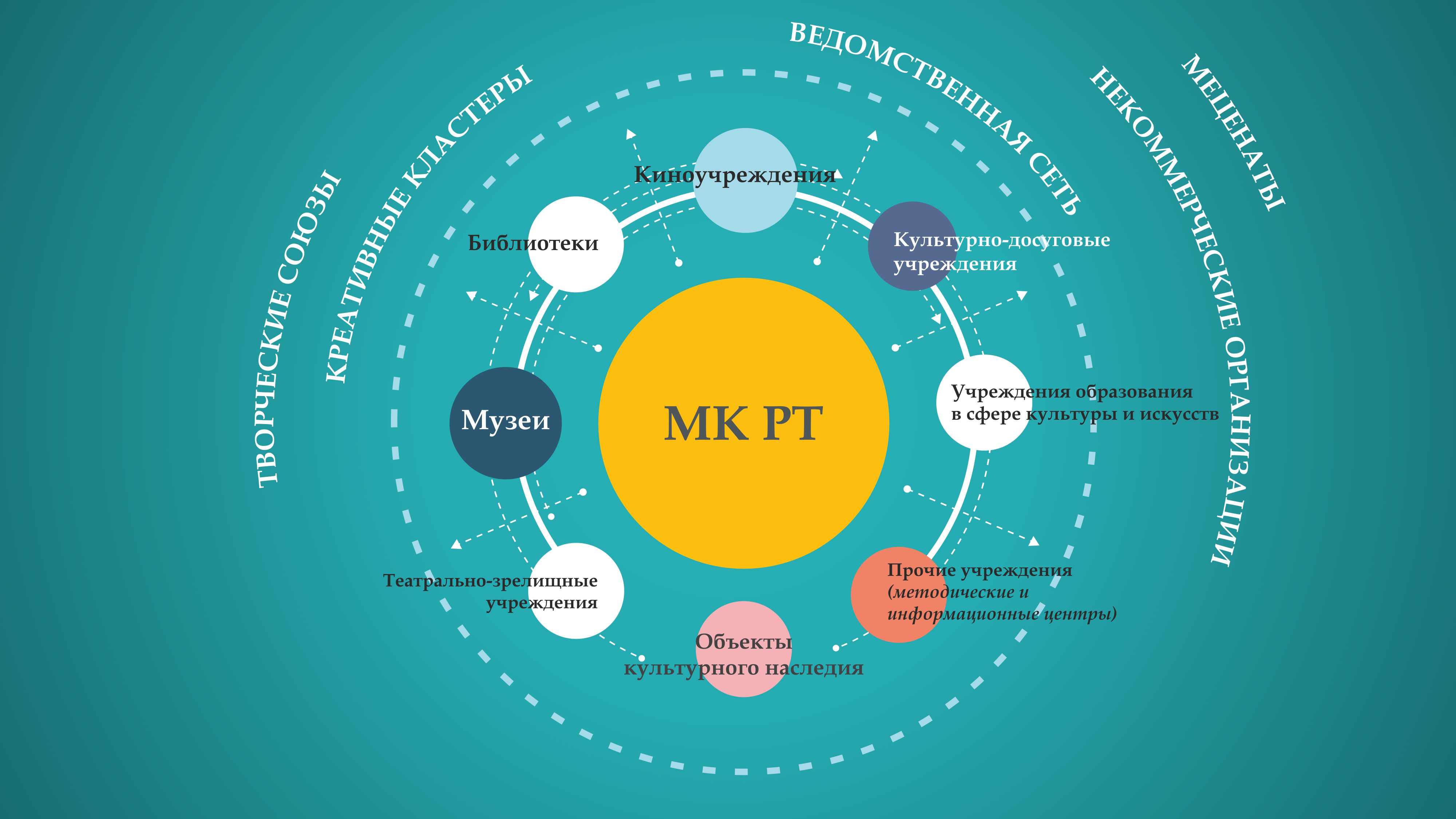 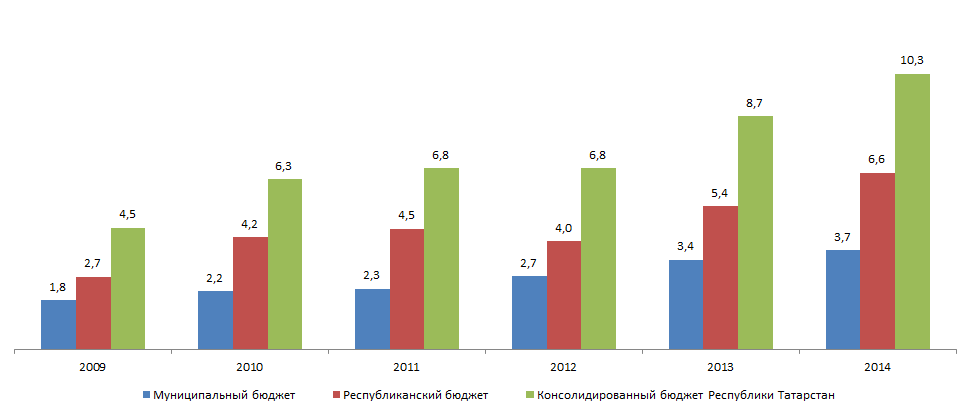 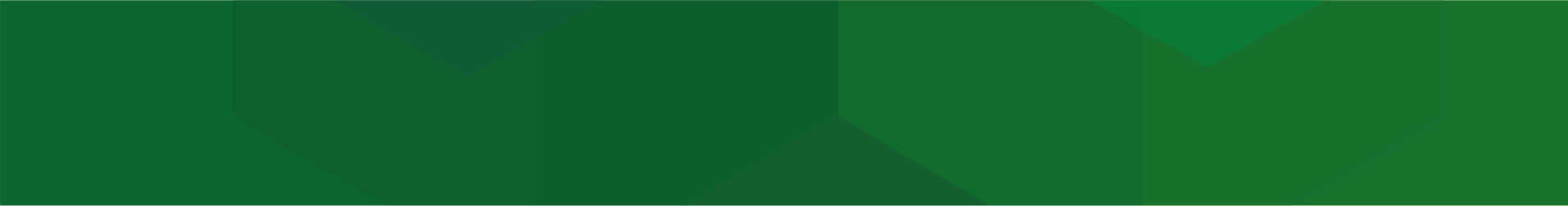 Консолидированный бюджет
По предварительным итогам 2014 года штатная численность работников 
подведомственных учреждений составила 20 137 человек
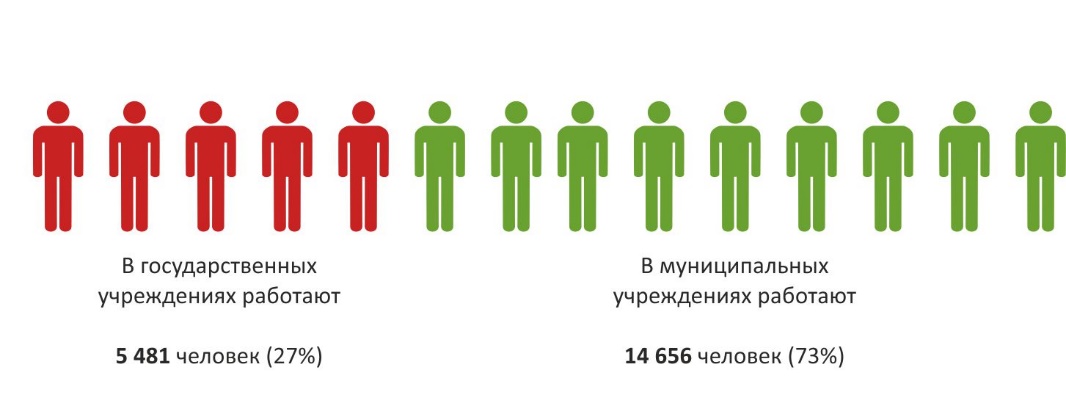 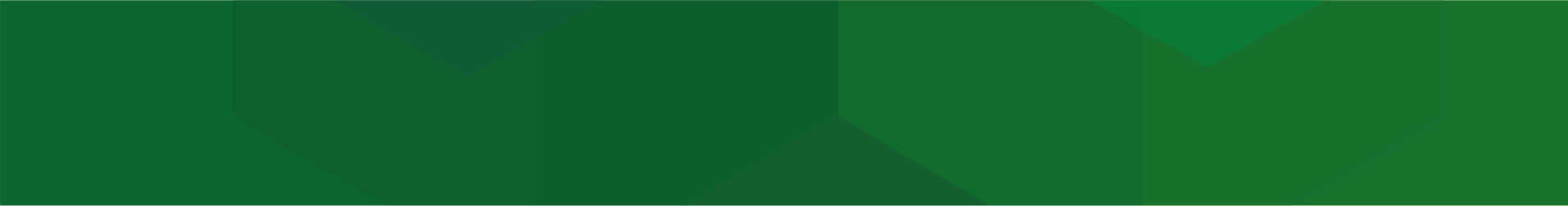 Штатная численность работников подведомственных учреждений
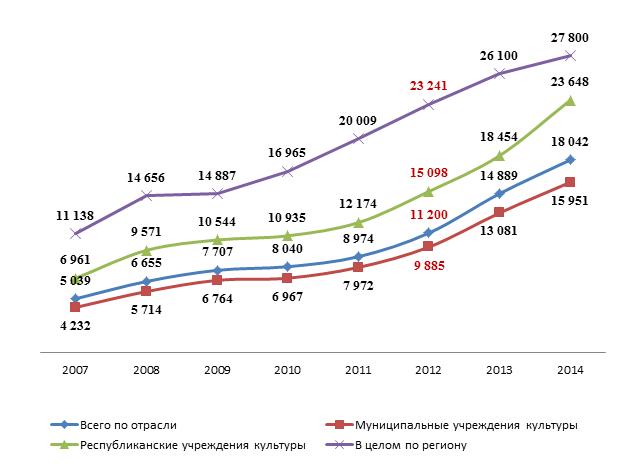 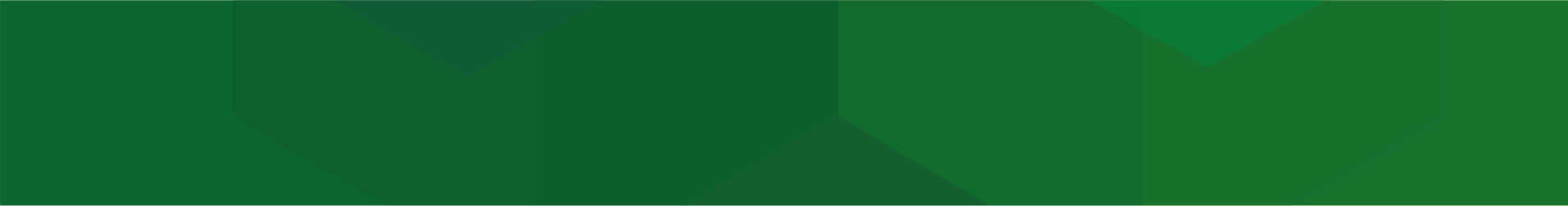 Средняя заработная плата в учреждениях культуры
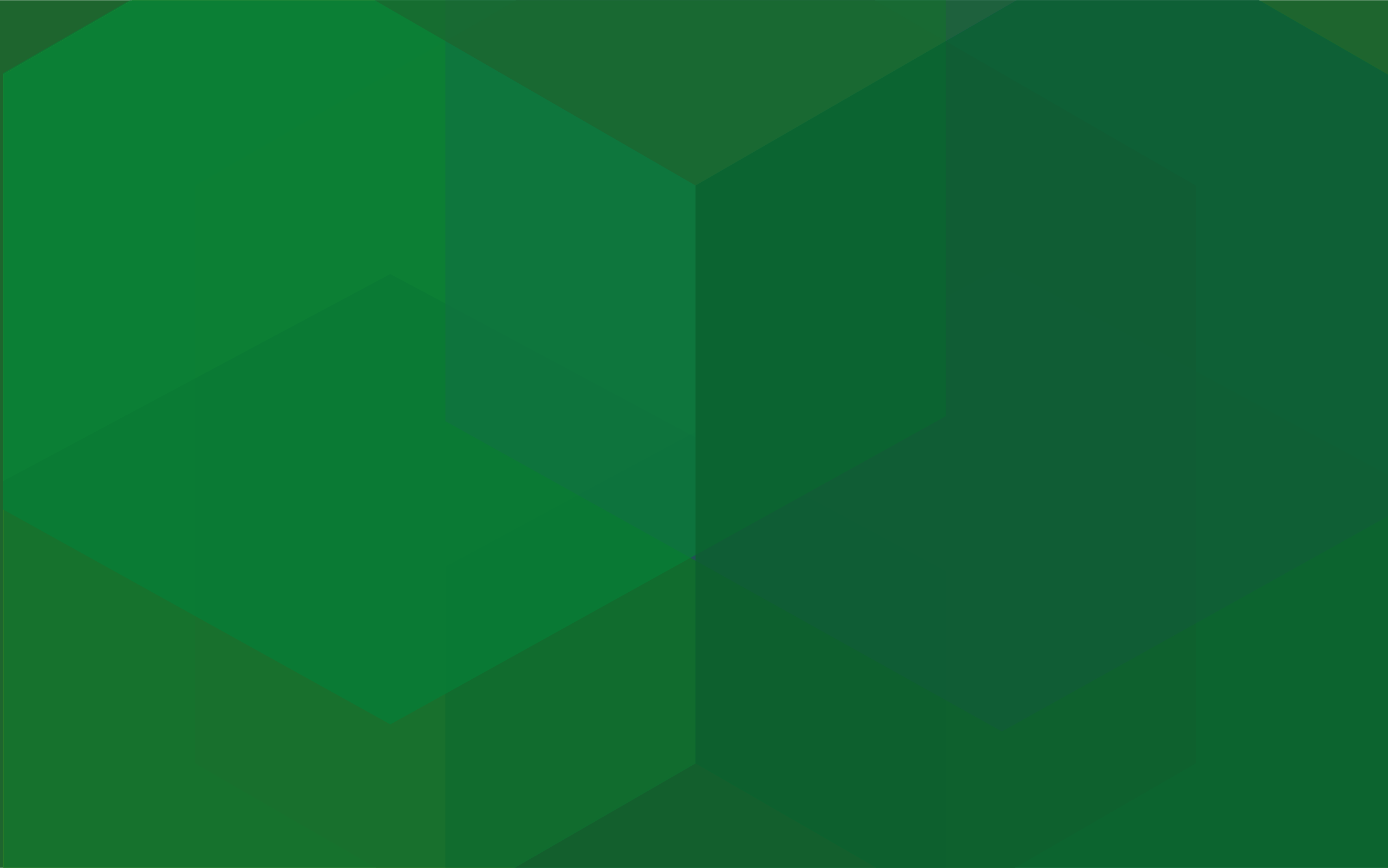 Распоряжение Правительства Российской Федерации от 19.10.1999 года №1683-р «О методике определения нормативной потребности субъектов Российской Федерации в объектах социальной инфраструктуры». 

Постановление Кабинета Министров Республики Татарстан от 26 января 2009 года №42 «Об установлении уровня социальных гарантий обеспеченности общественной инфраструктурой, социальными услугами до 2019 года».
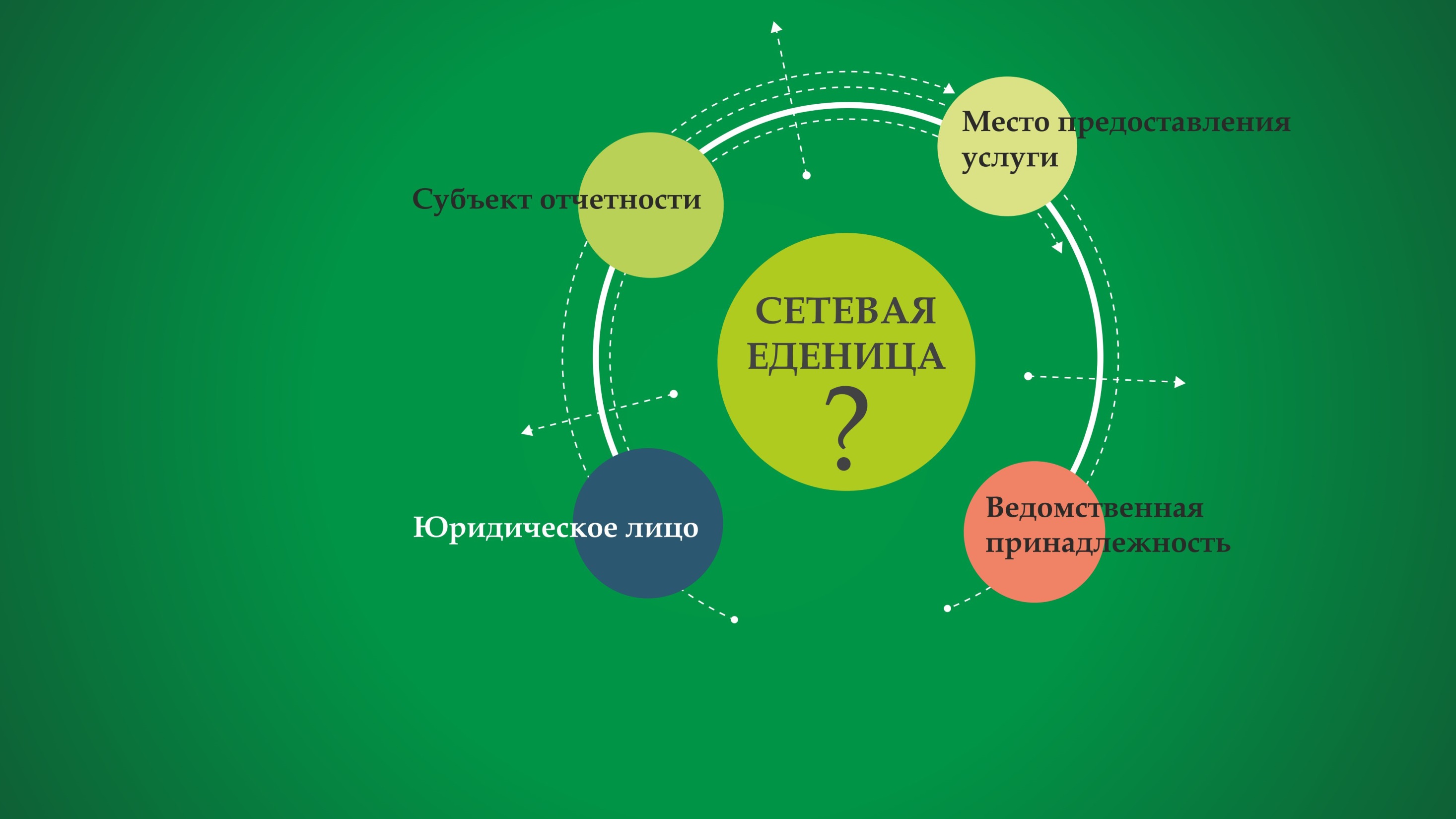 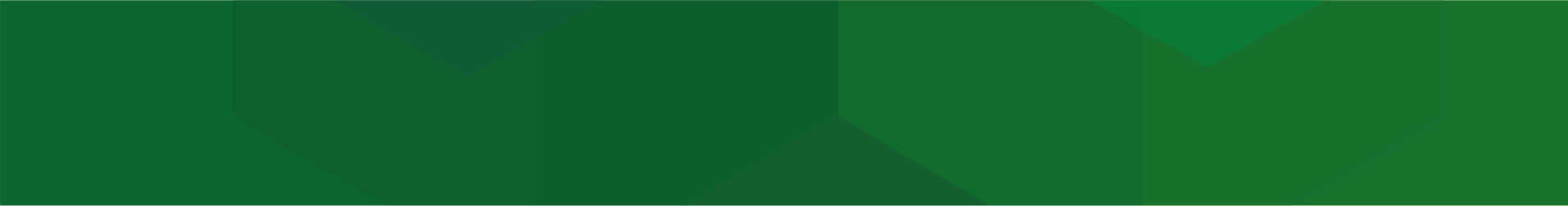 С чем мы сталкиваемся в работе?
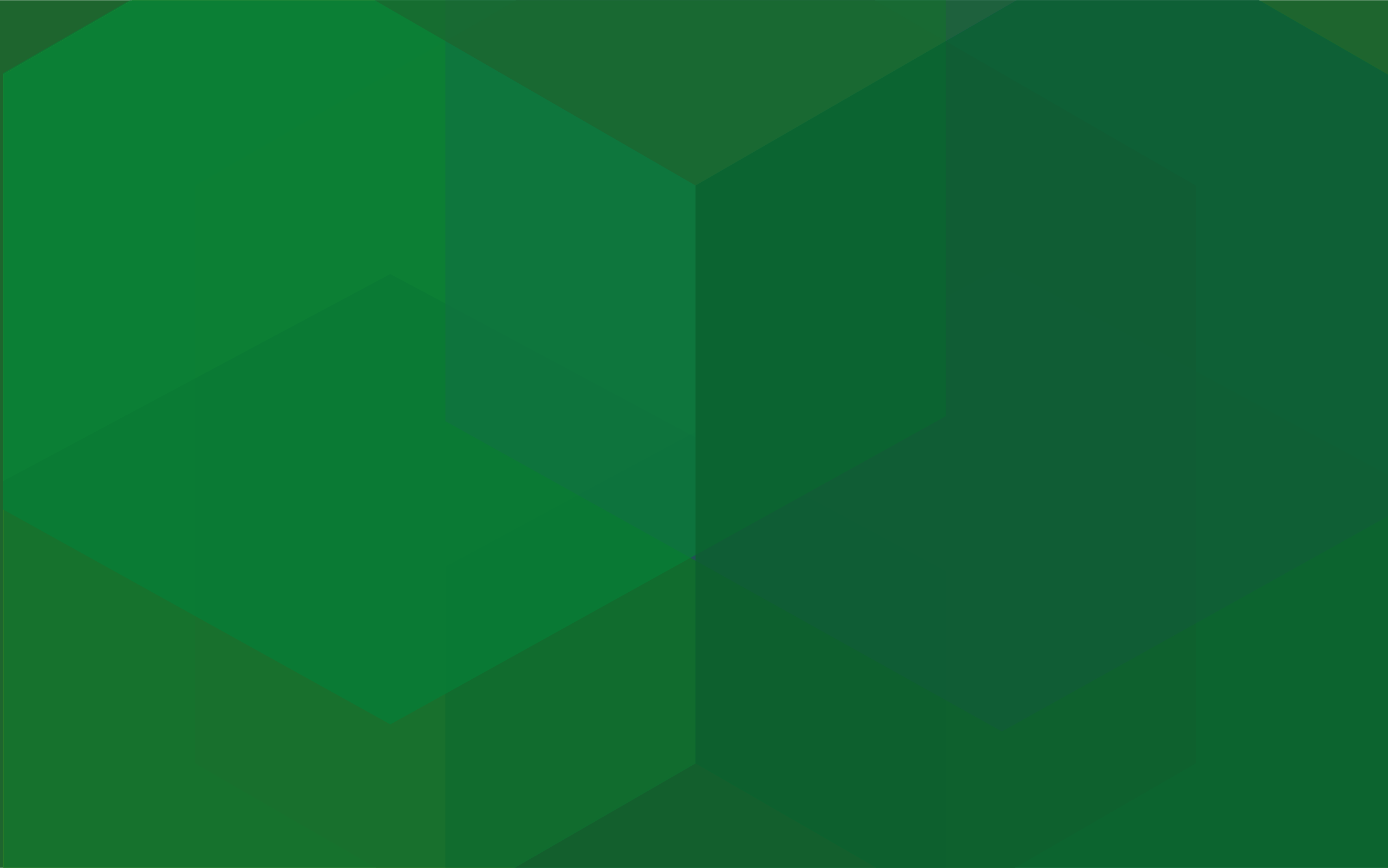 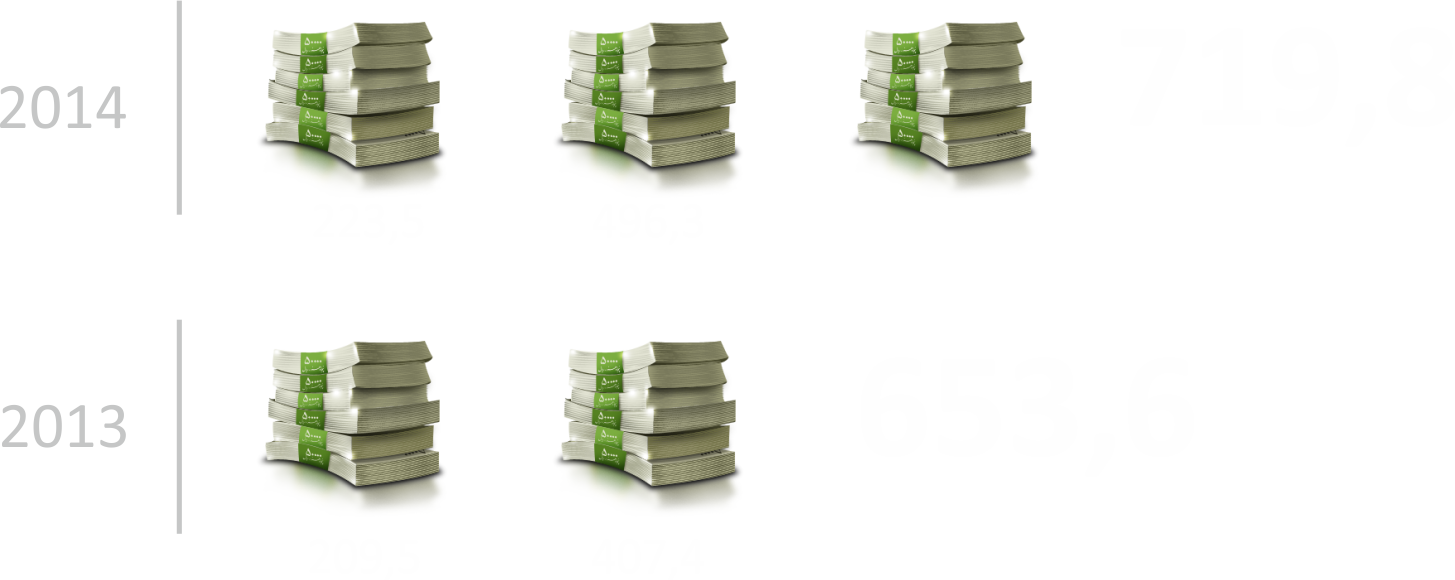 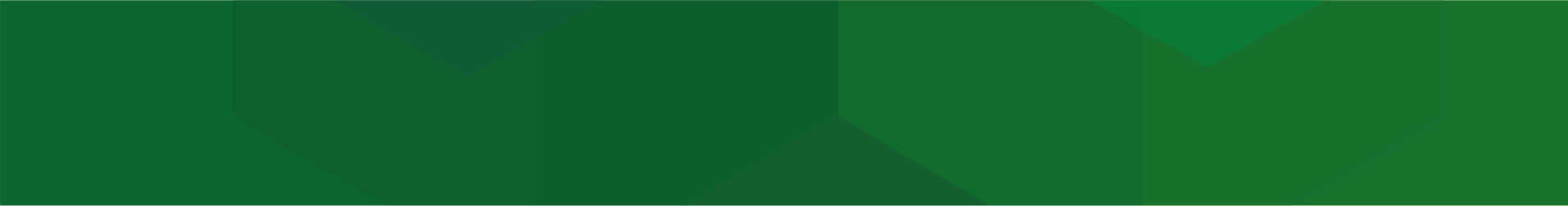 Объем доходов от приносящей доход деятельности 
за 2013-2014 гг. (млн.руб.)
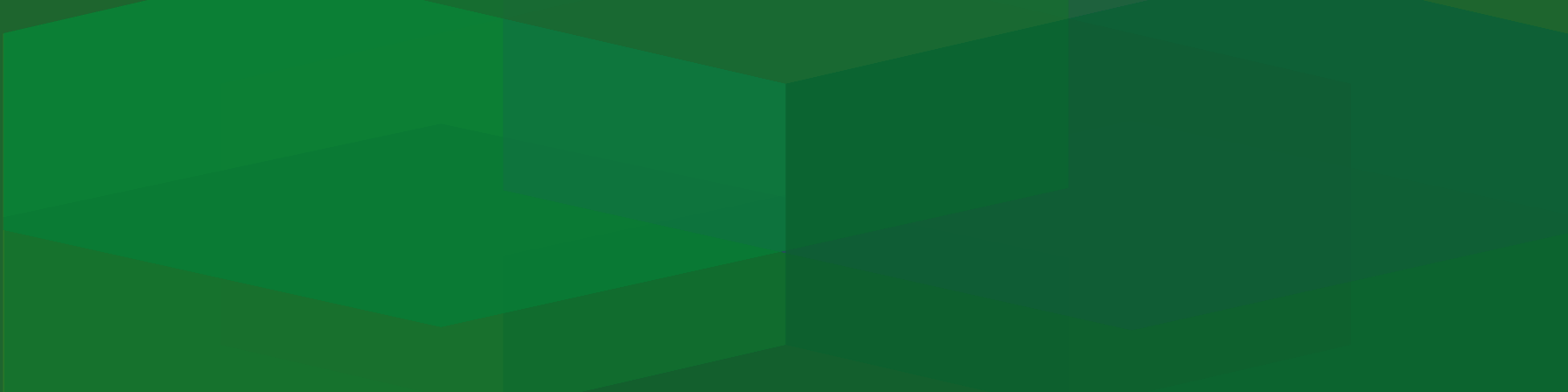 Сведения о деятельности театрально-зрелищных учреждений Министерства культуры РТ за 2014 год 
Доходы от продажи билетов 
(тыс. руб.)
Как считать доходы?
Отчетность 9-НК
Движение по счету
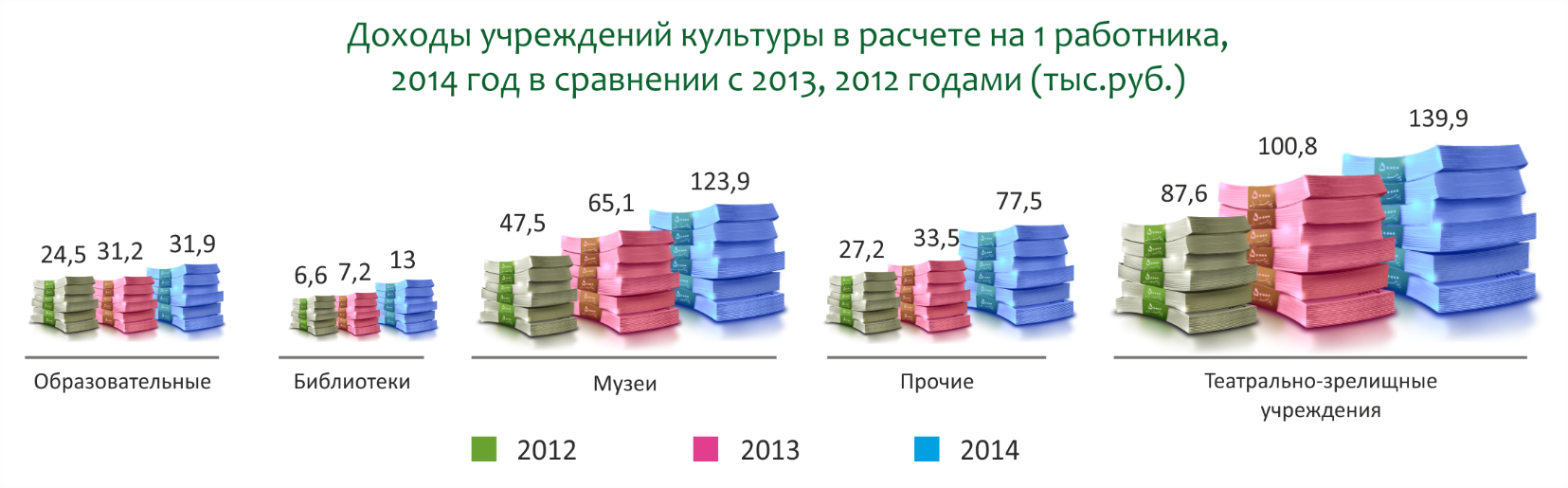 Доходы учреждений культуры в расчете на 1 работника, 2014 год в сравнении с 2013, 2012 годами (тыс.руб.)
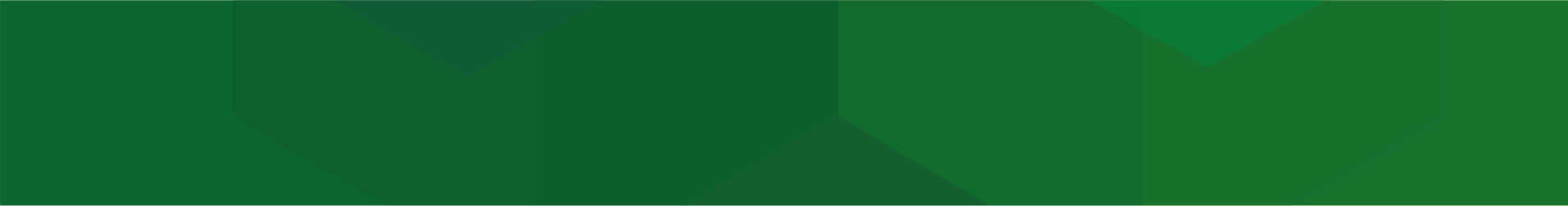 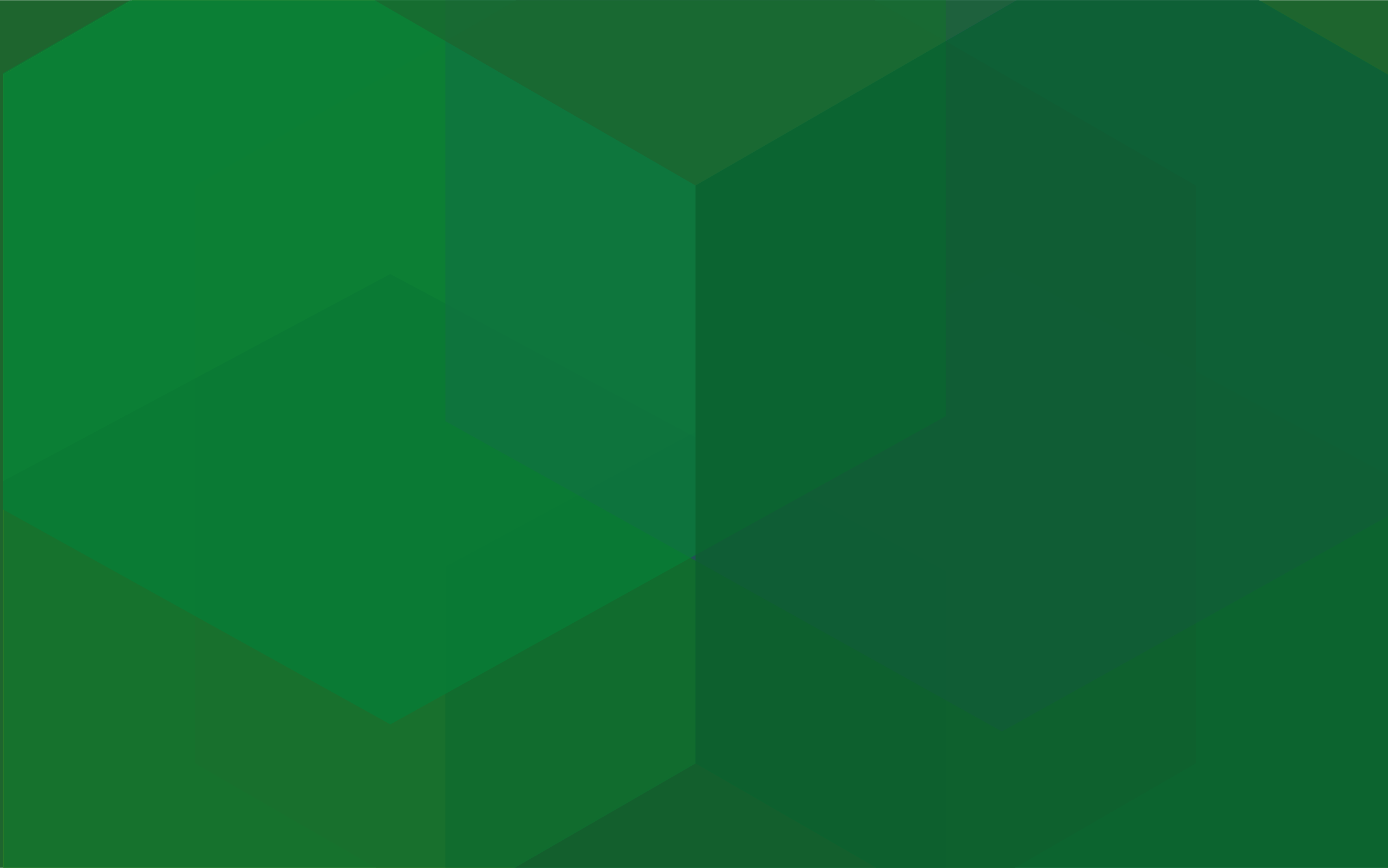 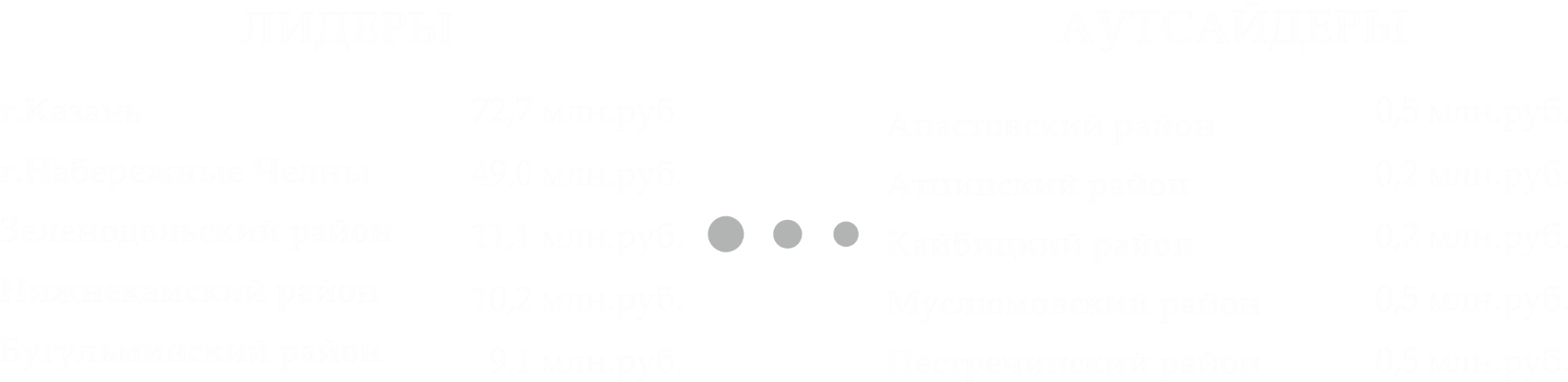 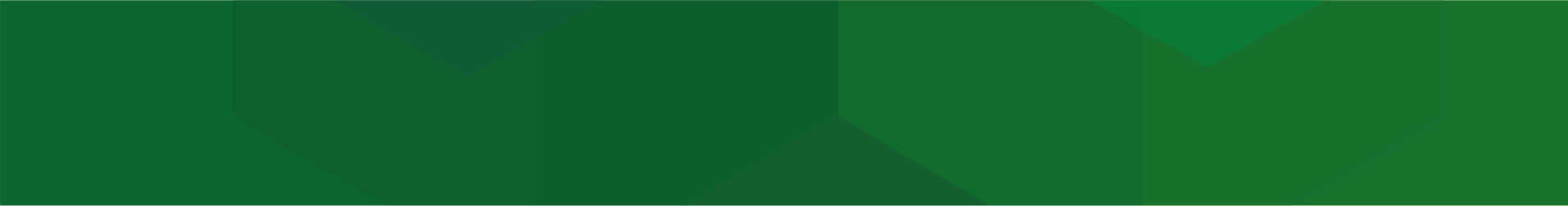 Доходы муниципальных учреждений культуры
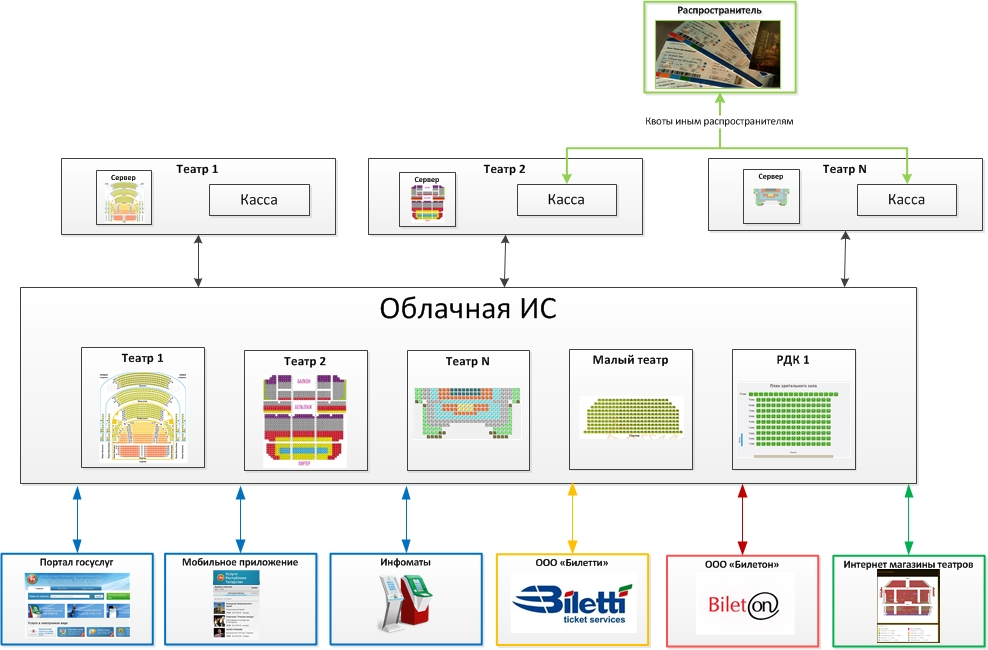 Технологическая схема
Система электронного учета реализации билетов в театрально-зрелищные учреждения
Реализация ПОРТАЛОМ ГОСУСЛУГ и ИНФОМАТАМИ
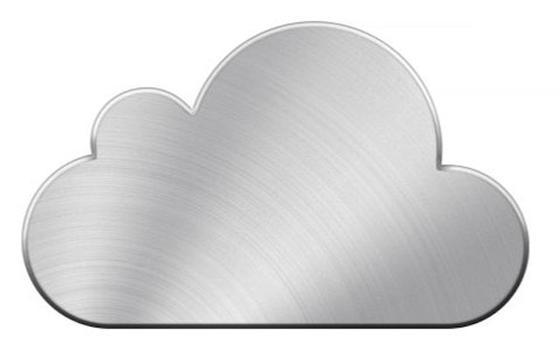 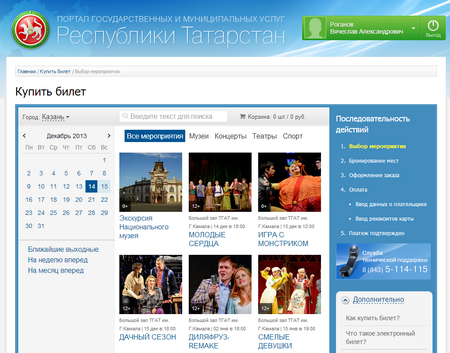 Облачная система учета
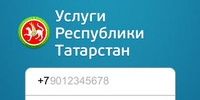 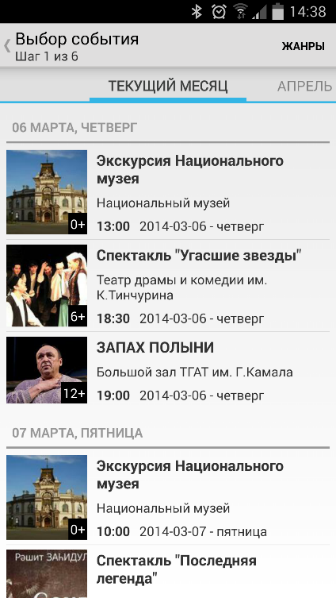 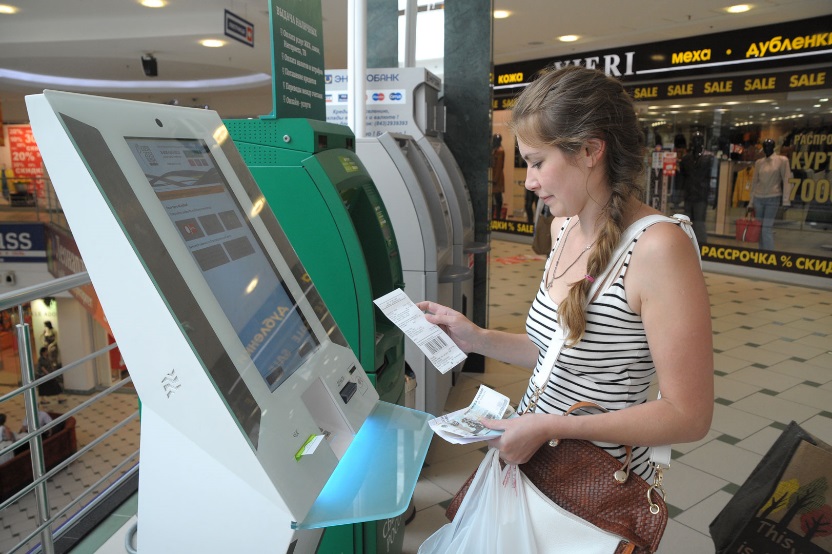 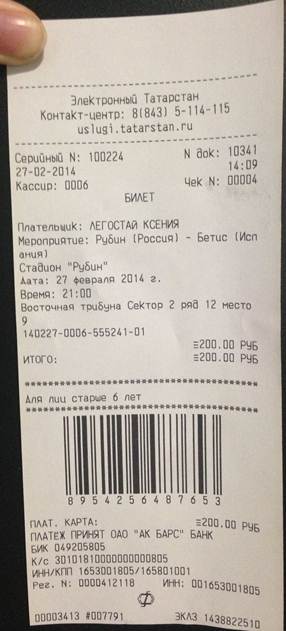 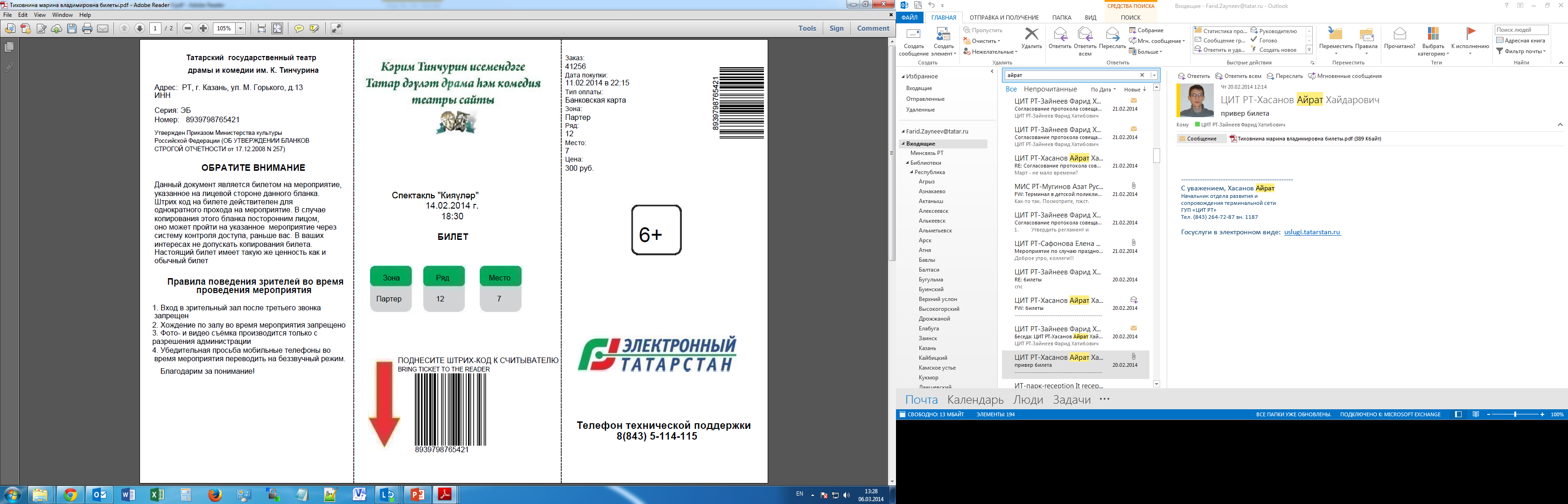 Система электронного учета реализации билетов в театрально-зрелищные учреждения
Реализация через РАСПРОСТРАНИТЕЛЕЙ
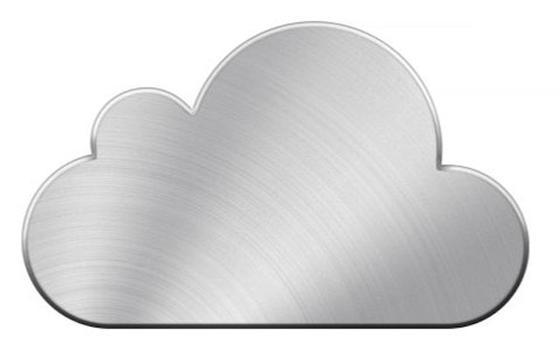 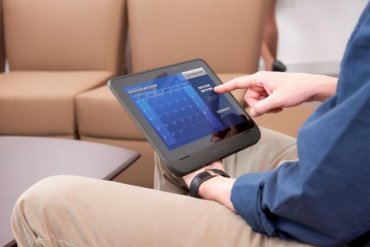 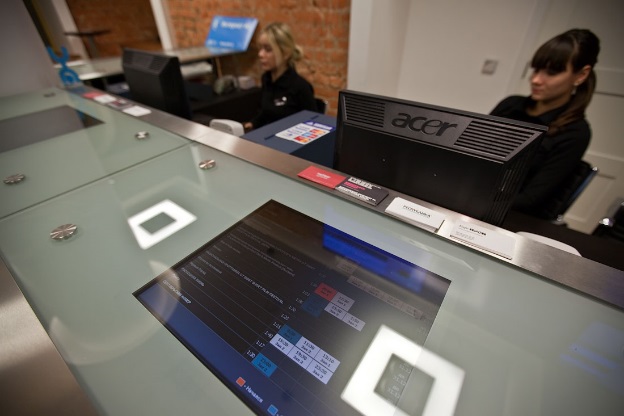 Облачная система учета
Моментальная печать билета на кассе
Электронный заказ билетов
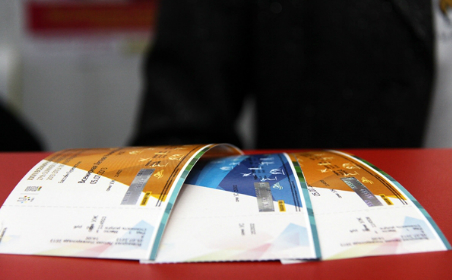 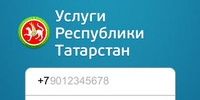 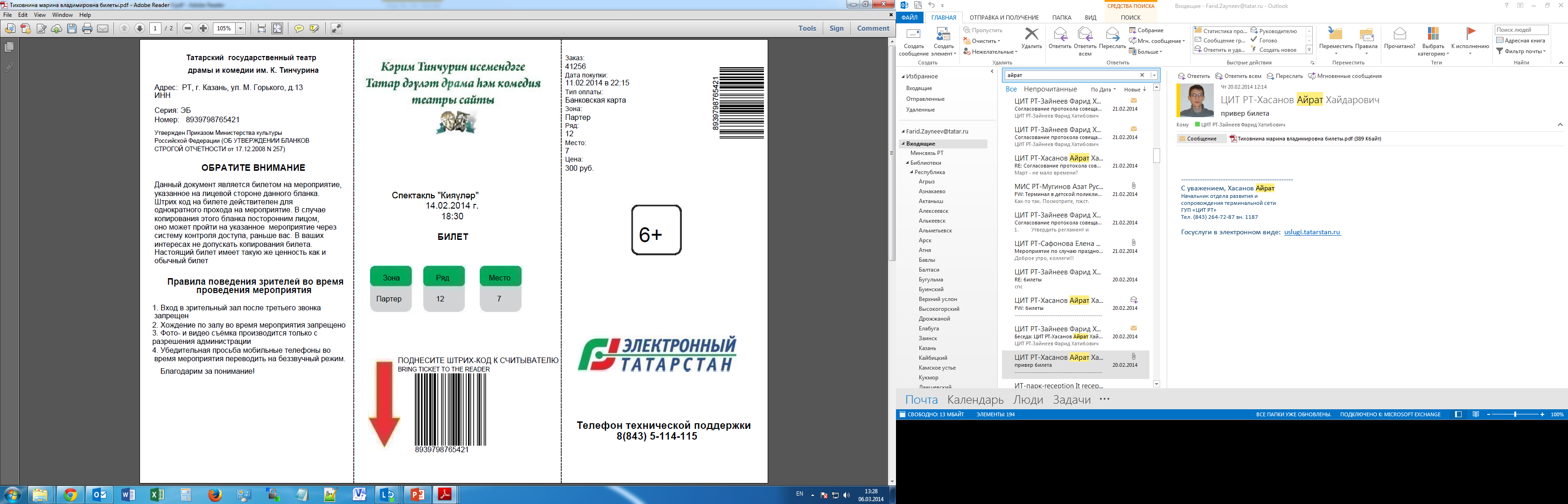 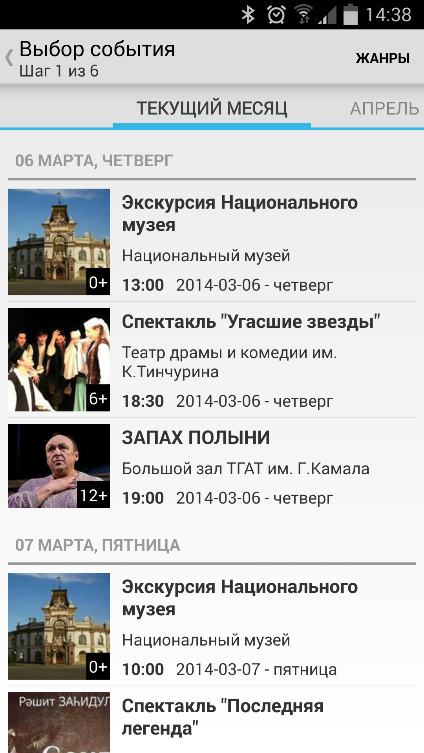 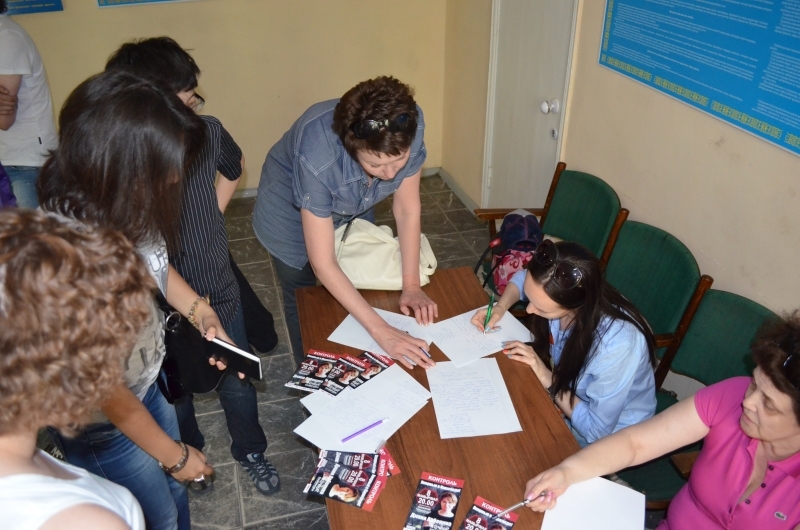 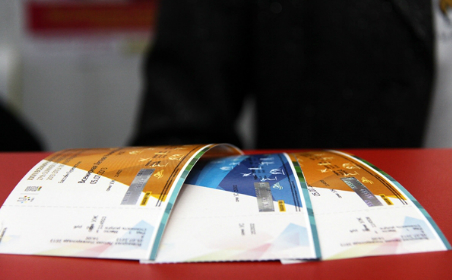 Система электронного учета реализации билетов в театрально-зрелищные учреждения
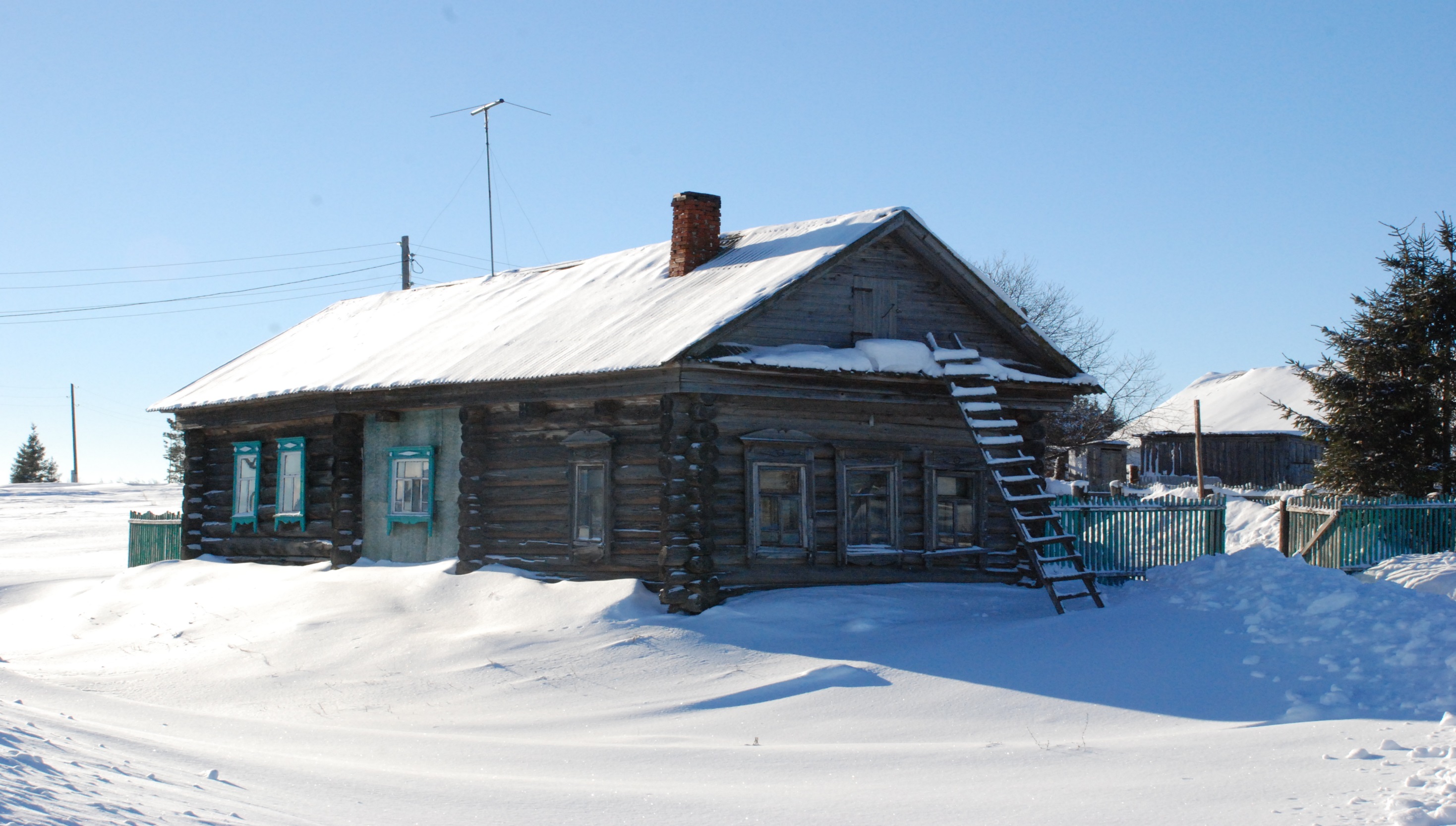 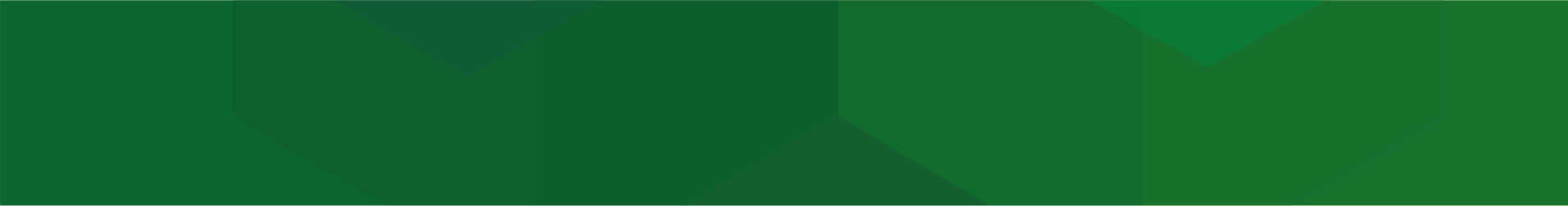 Аварийное состояние сельского клуба
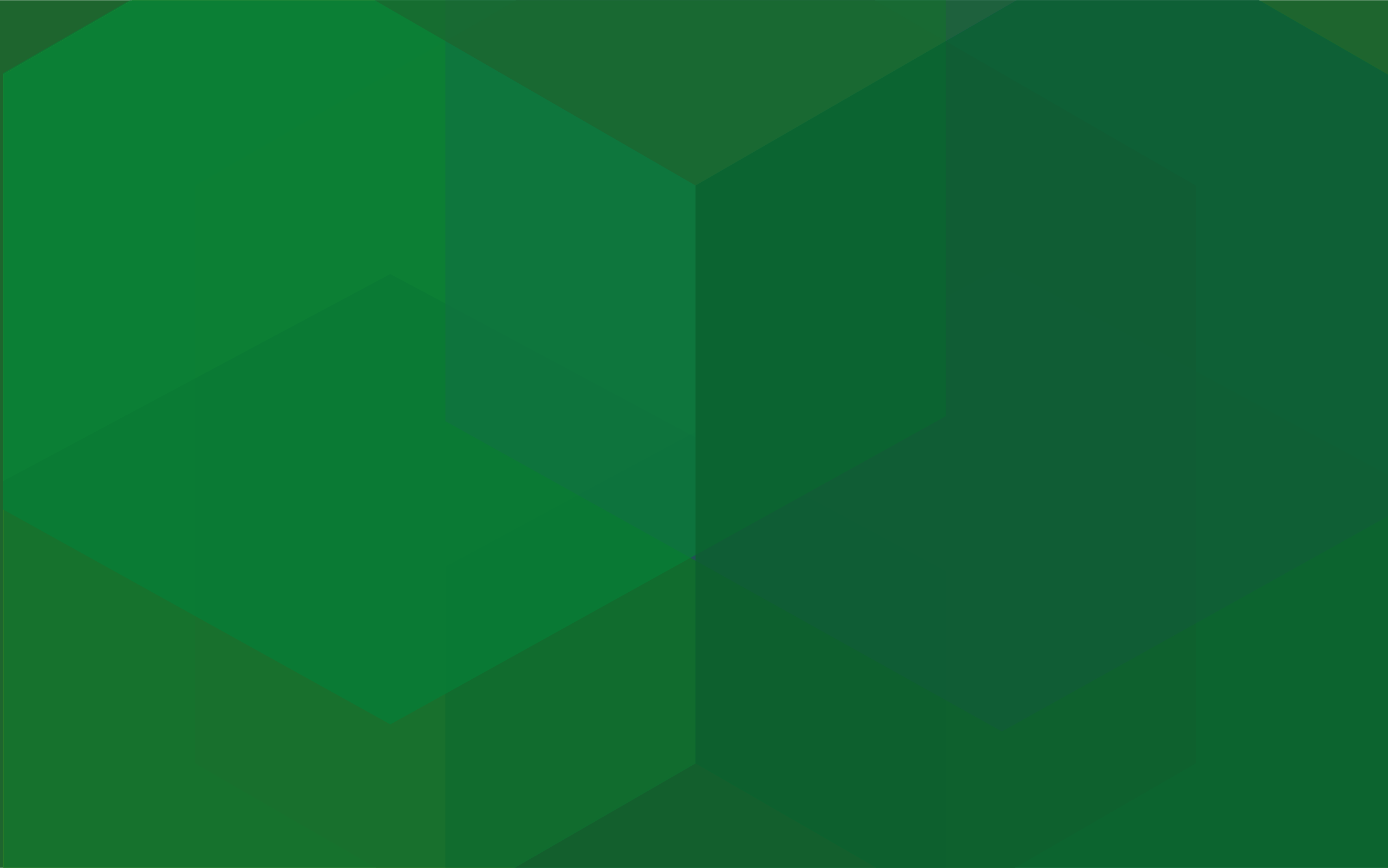 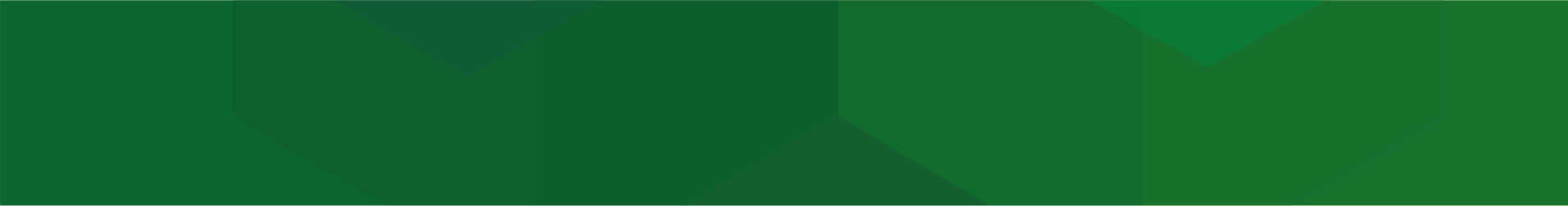 Оптимизационные мероприятия в муниципальных учреждениях культуры
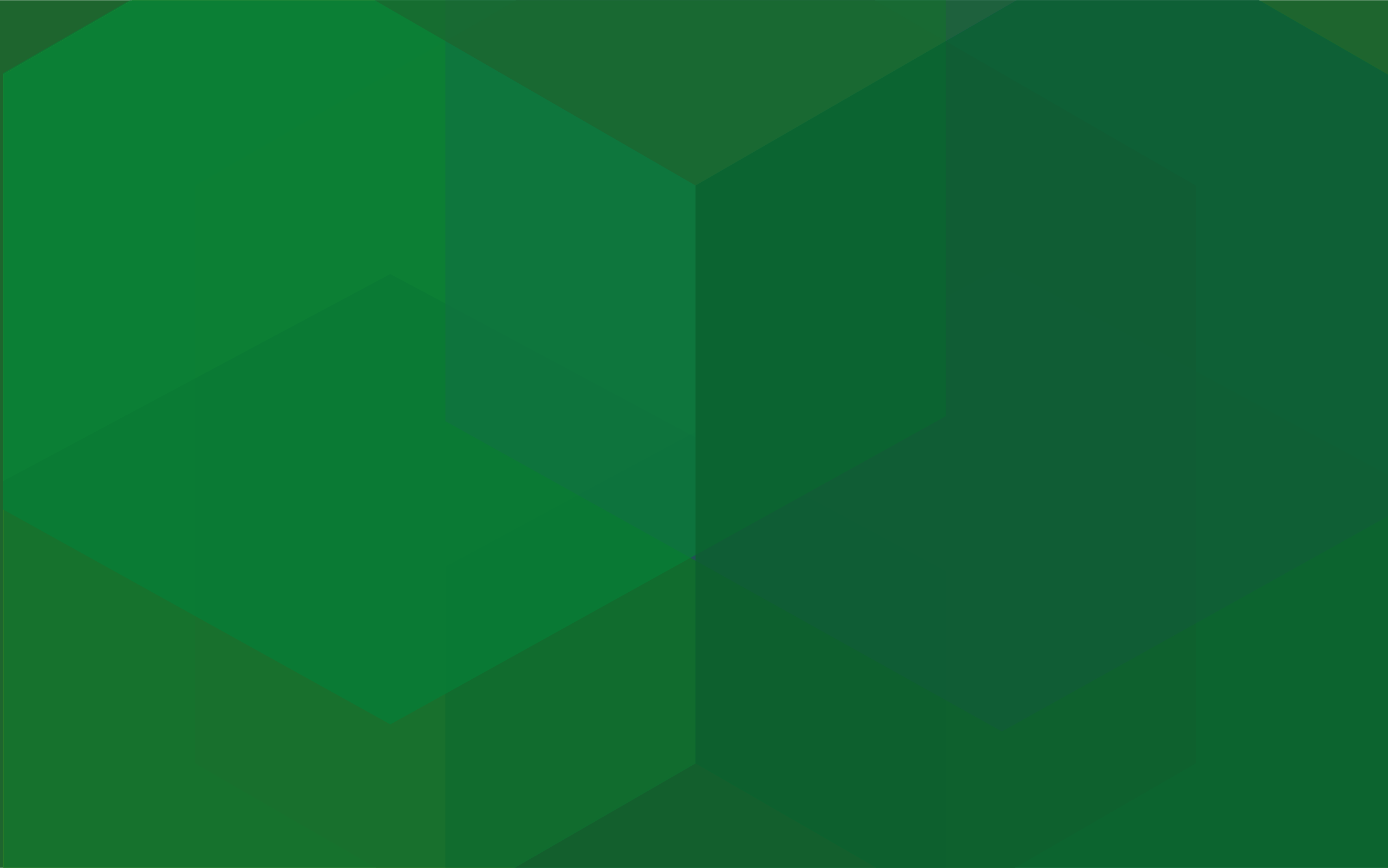 Коллегия 
Министерства культуры Республики Татарстан
«Об итогах деятельности Министерства культуры Республики Татарстан в 2014 году – Год культуры и задачах на 2015 год»
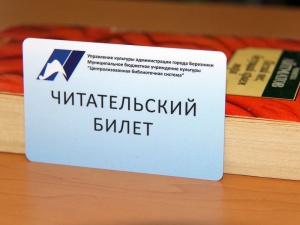 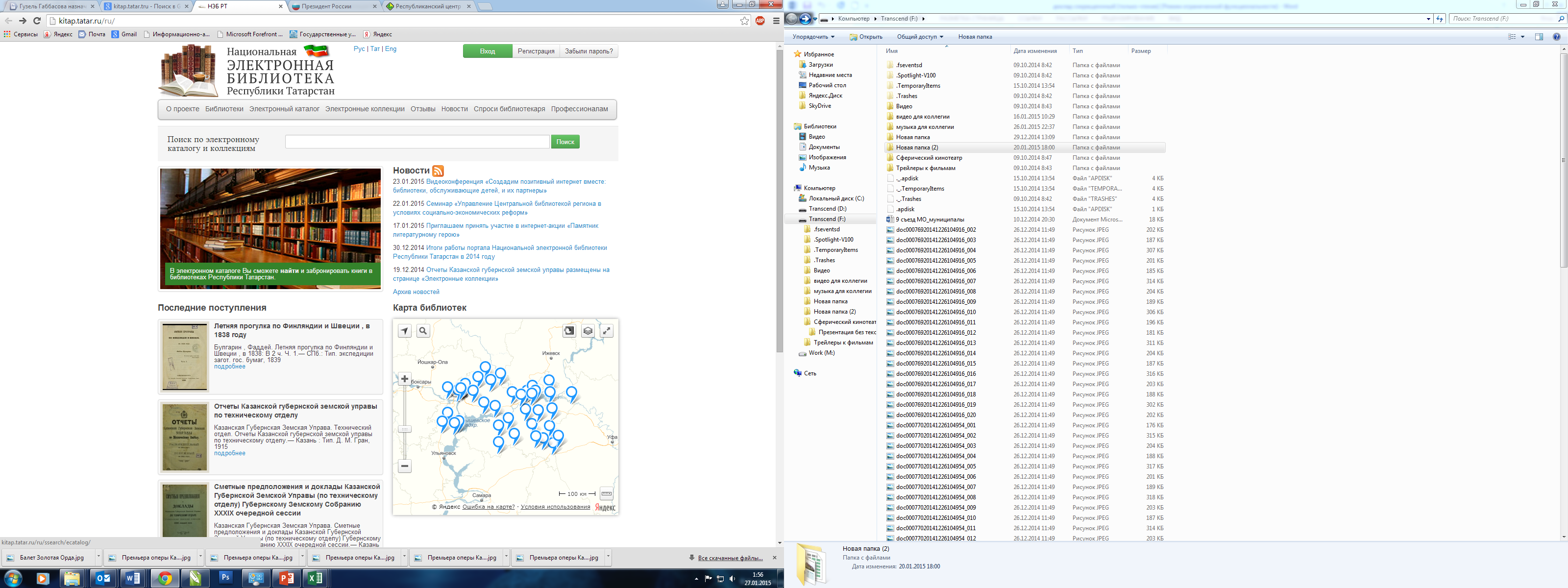 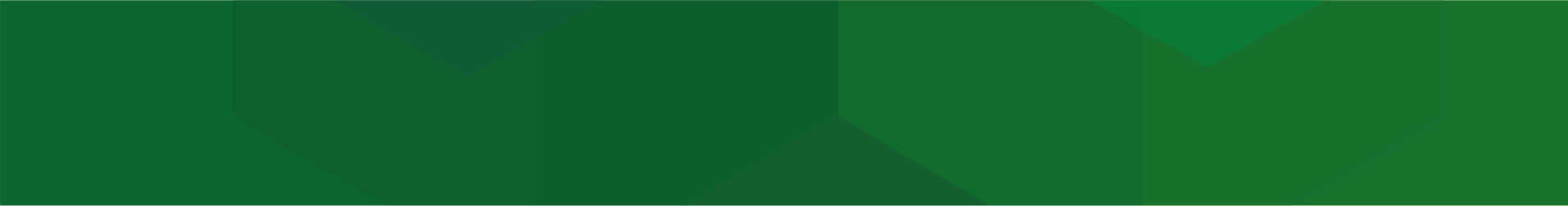 Единый читательский билет
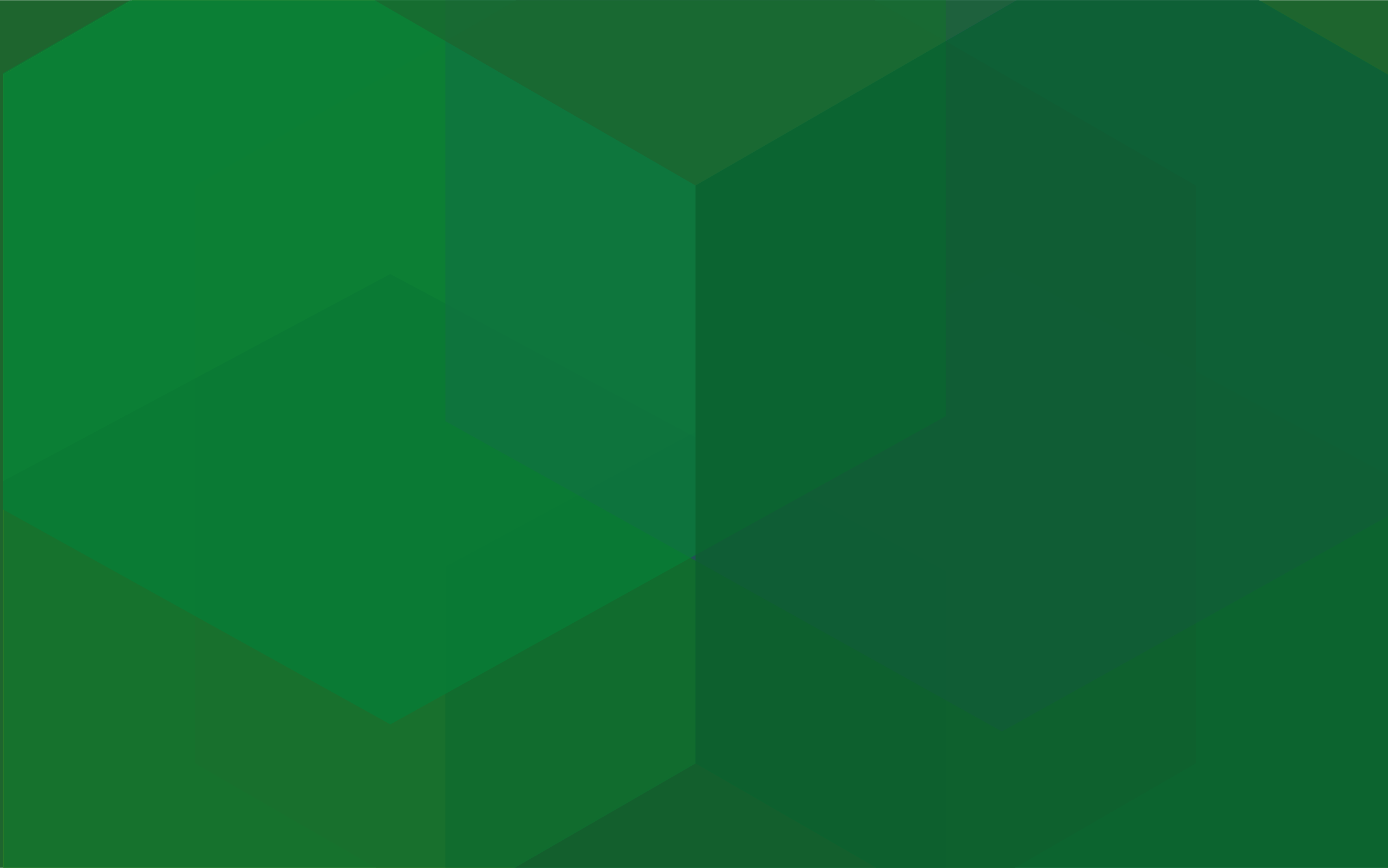 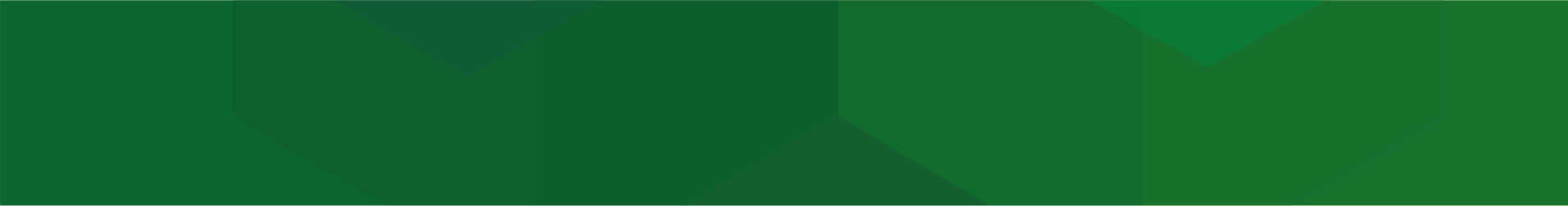 Общее число посещений музеев РТ, тыс. чел. 2008-2014 гг.
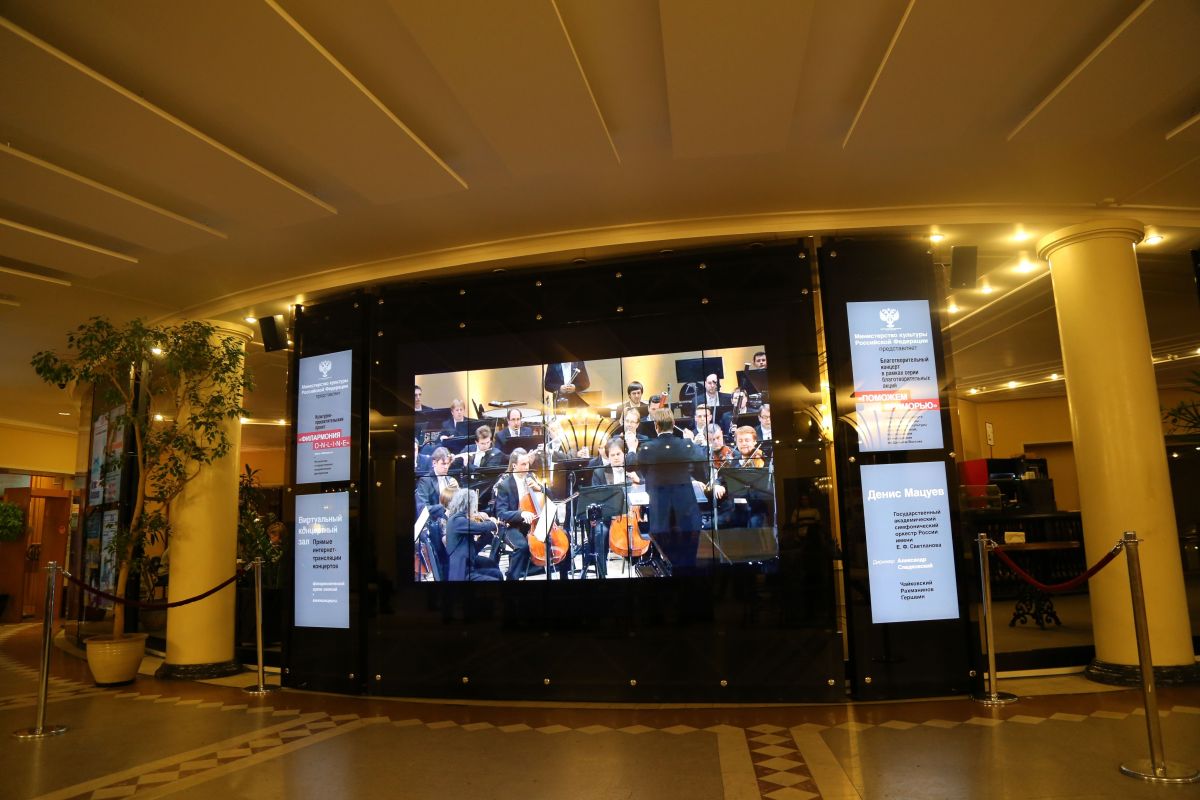 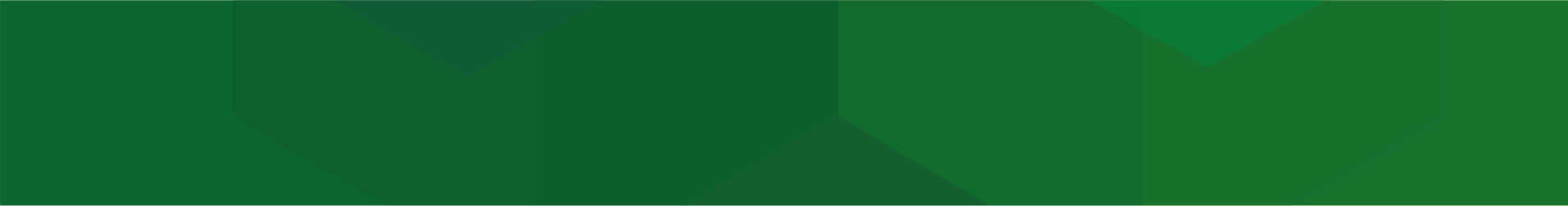 Проект «Всероссийский виртуальный концертный зал»
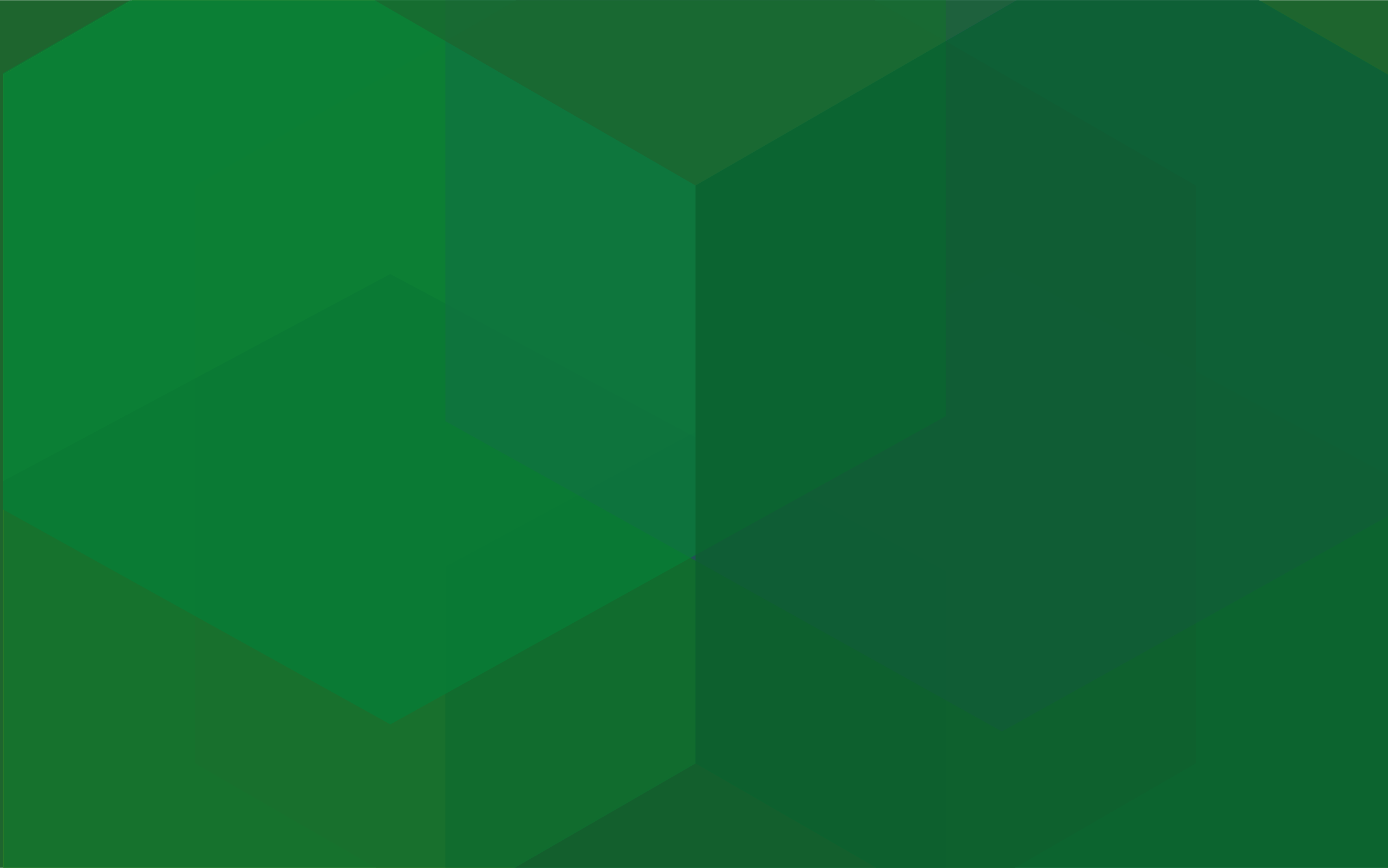 «Татарстан -2030»
 Стратегия развития человеческого капитала:сфера культуры
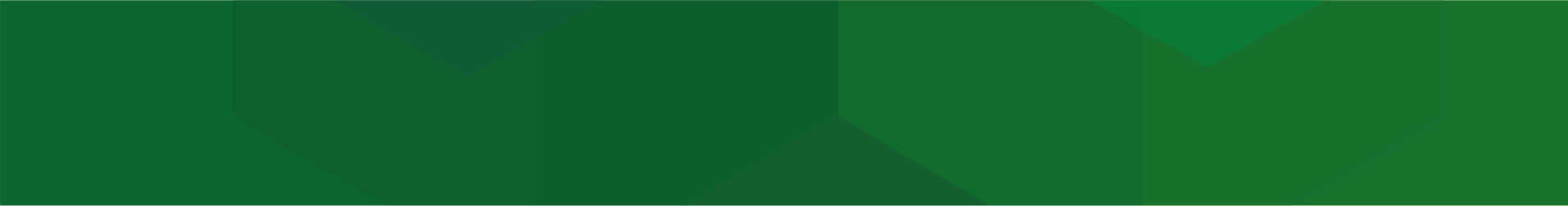 Общий стоимостной объем проведенных закупок  
с учетом подведомственных учреждений
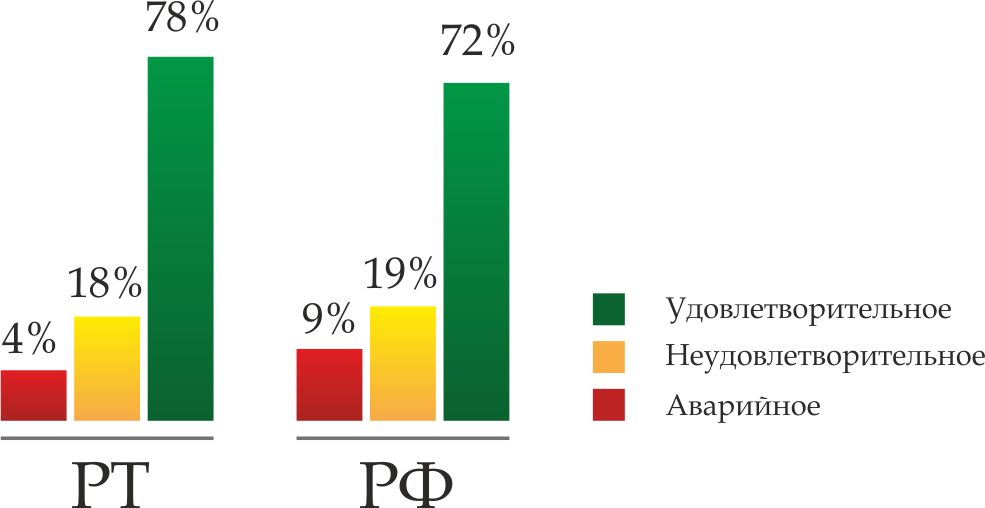 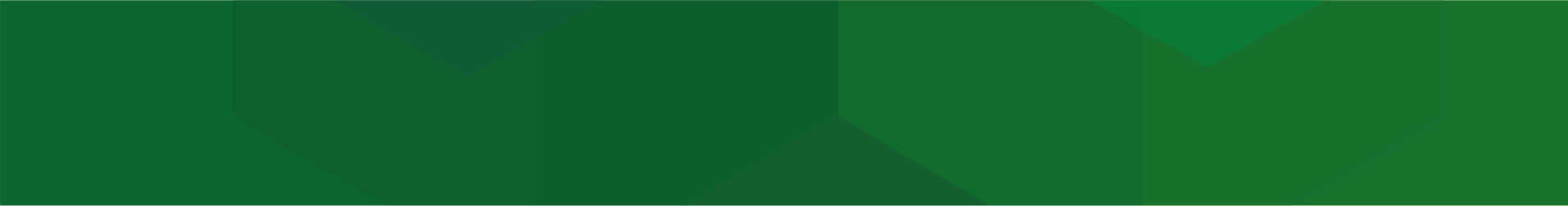 Инвентаризация объектов культурного наследия,
проведенная в 2014 году
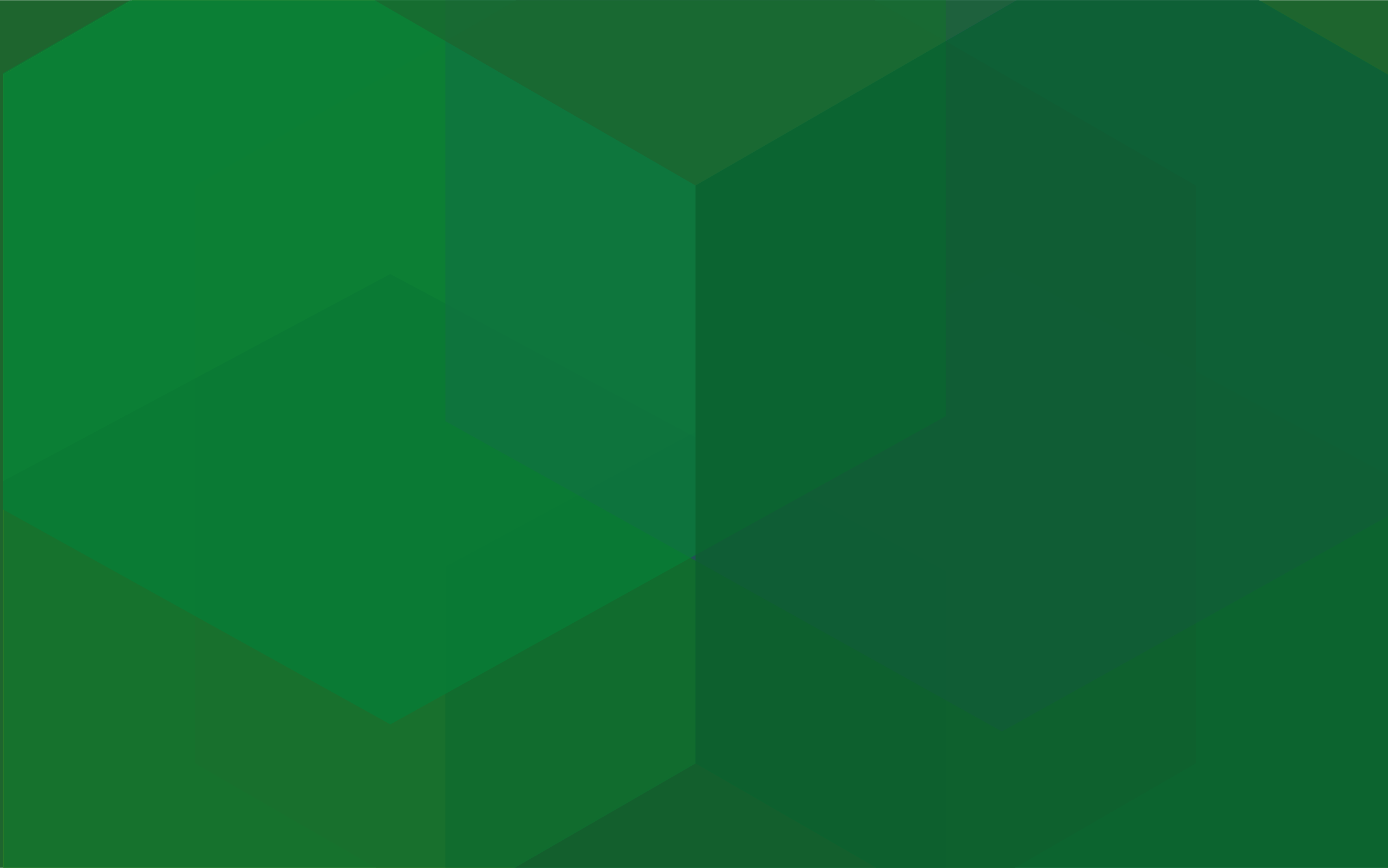 ПОСЛЕДНИЕ ИЗМЕНЕНИЯ В ЗАКОНОДАТЕЛЬСТВЕ ПРЕДУСМАТРИВАЮТ НЕКОТОРЫЕ ПРЕФЕРЕНЦИИ:

разрешено предоставление федерального объекта культурного наследия в безвозмездное пользование отдельным видам организаций, в частности: общественным объединениям, уставной целью деятельности которых является сохранение объектов культурного наследия, благотворительным и религиозным организациям, государственным учреждениям культуры и центрам исторического наследия; 

предусмотрены льготы для физических и юридических лиц, которым передаются в аренду объекты культурного наследия, находящиеся в неудовлетворительном состоянии в виде льготной арендной платы.
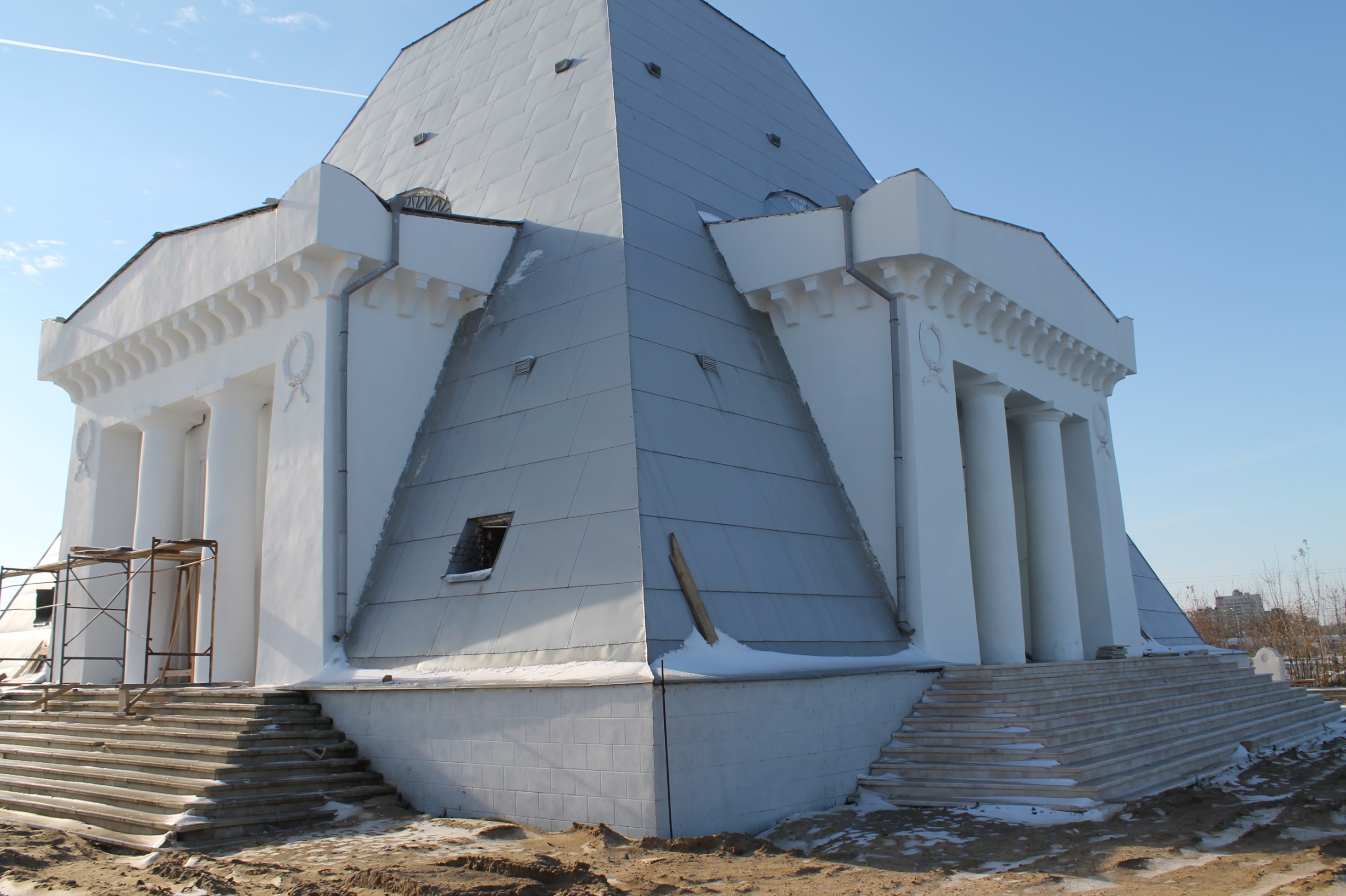 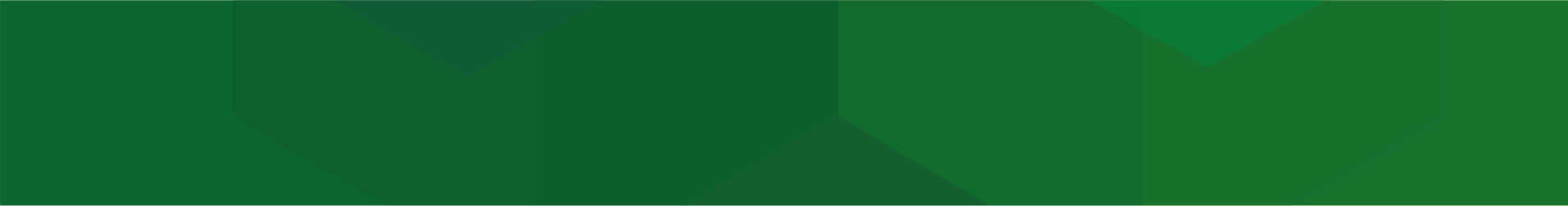 Памятник воинам, павшим при взятии Казани в 1552 г.
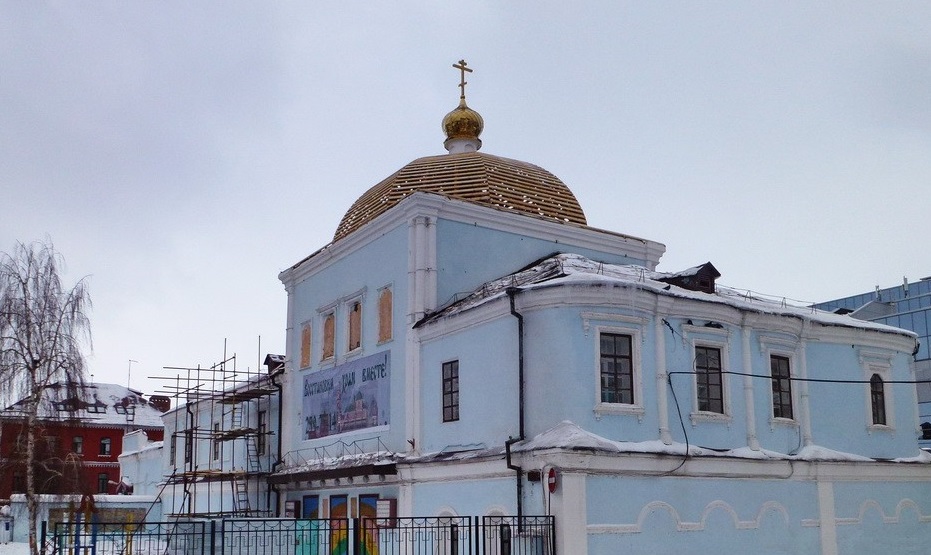 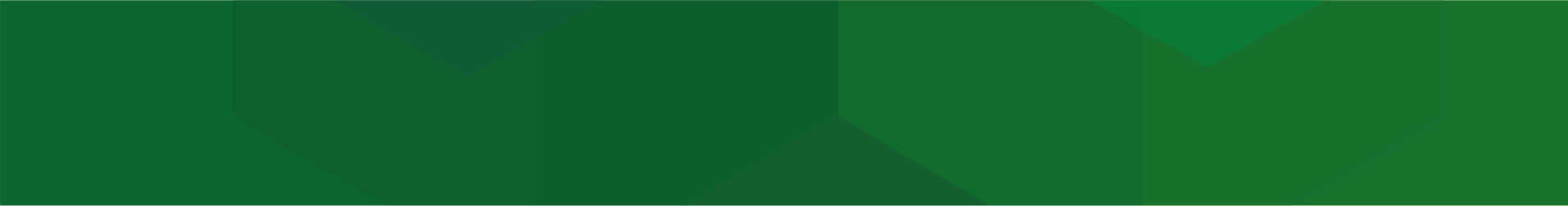 Церковь Сошествия Святого Духа
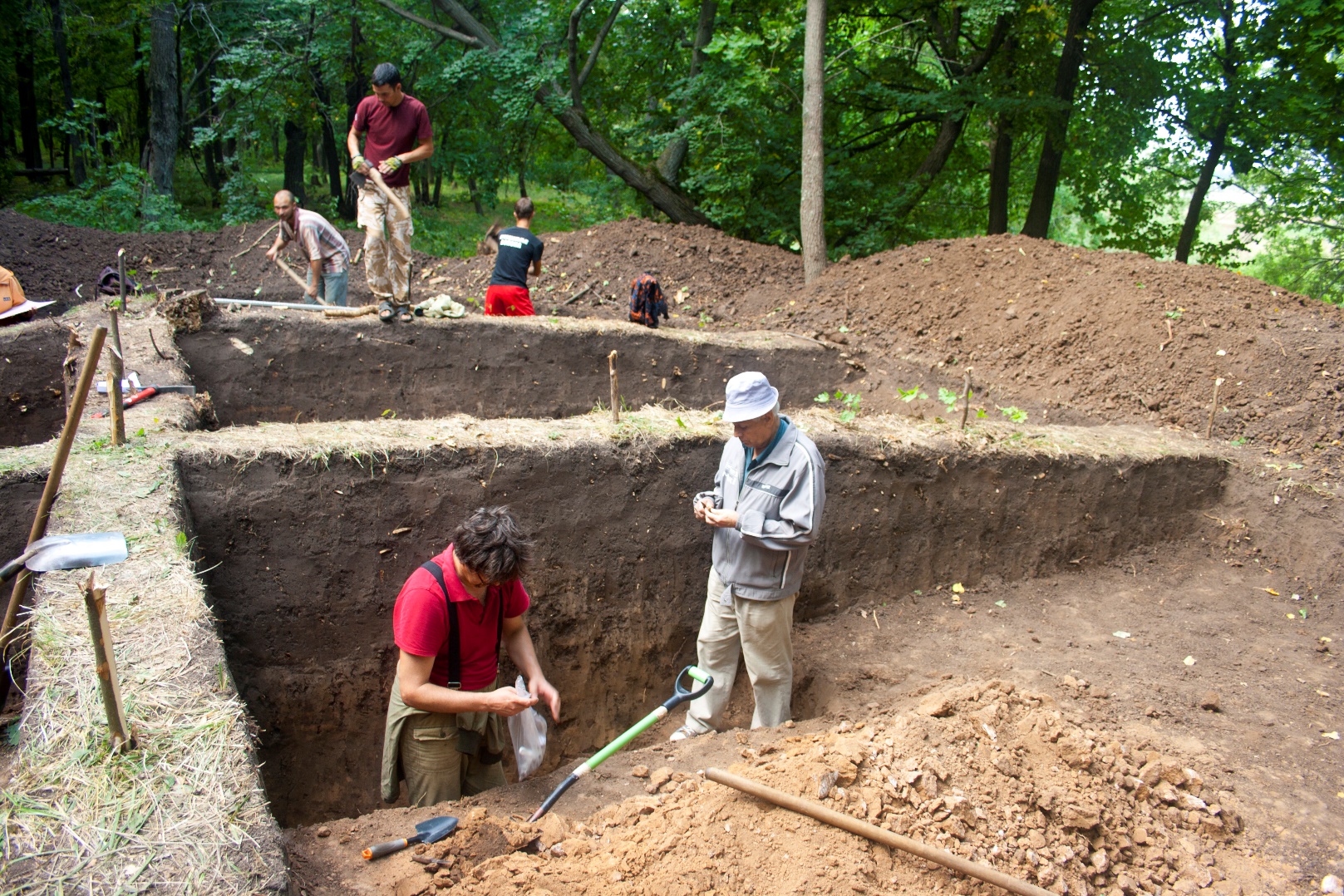 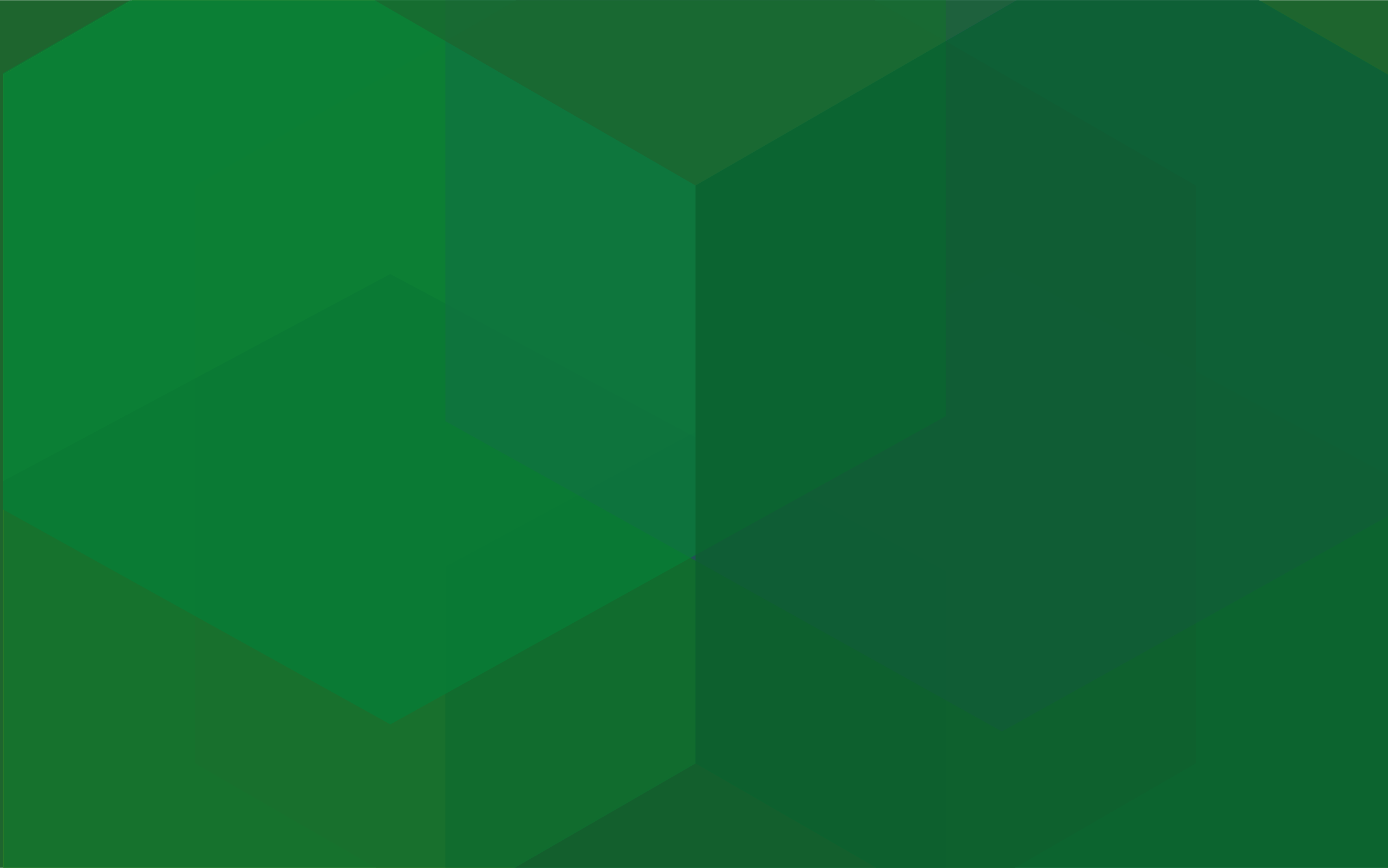 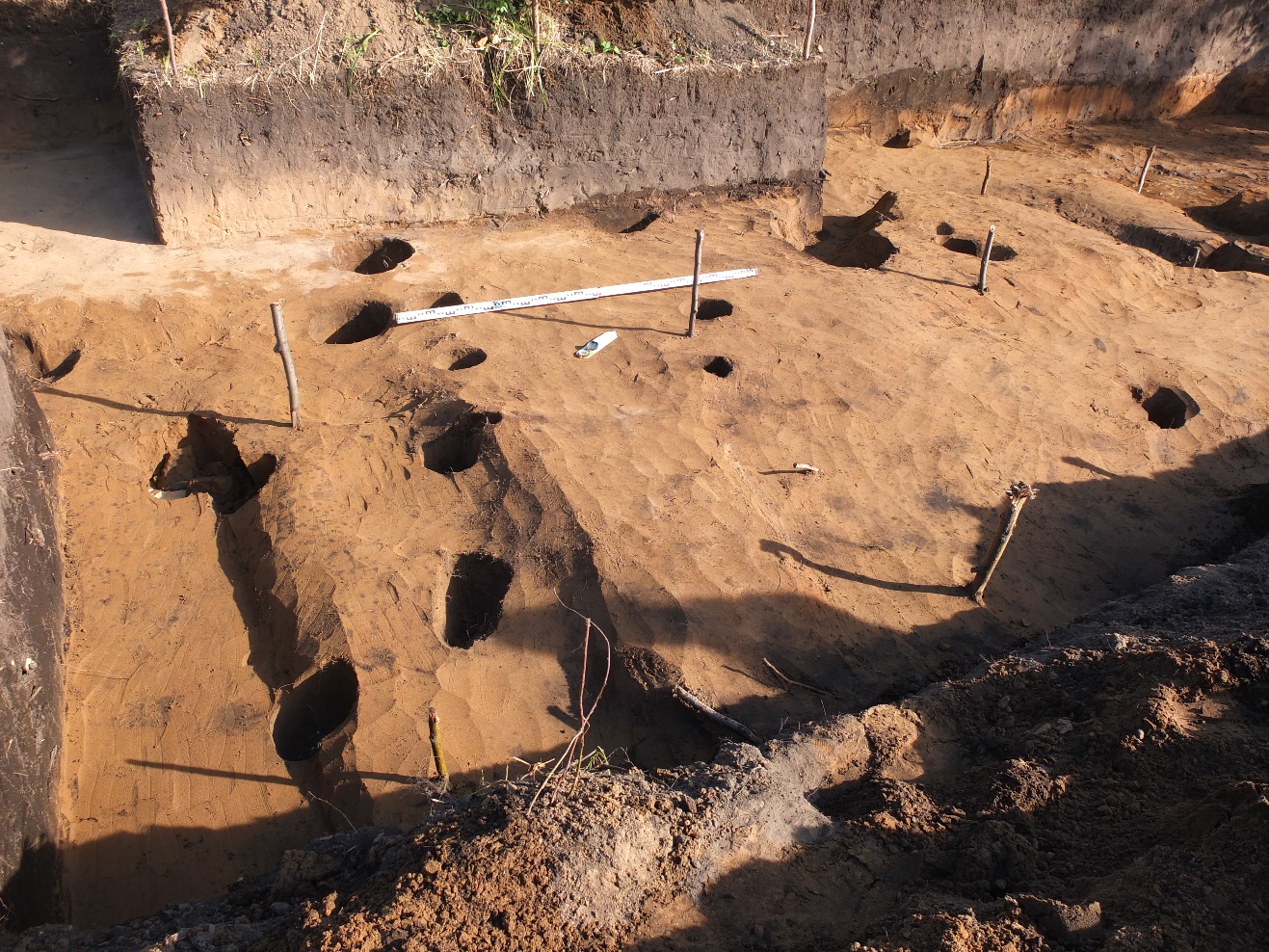 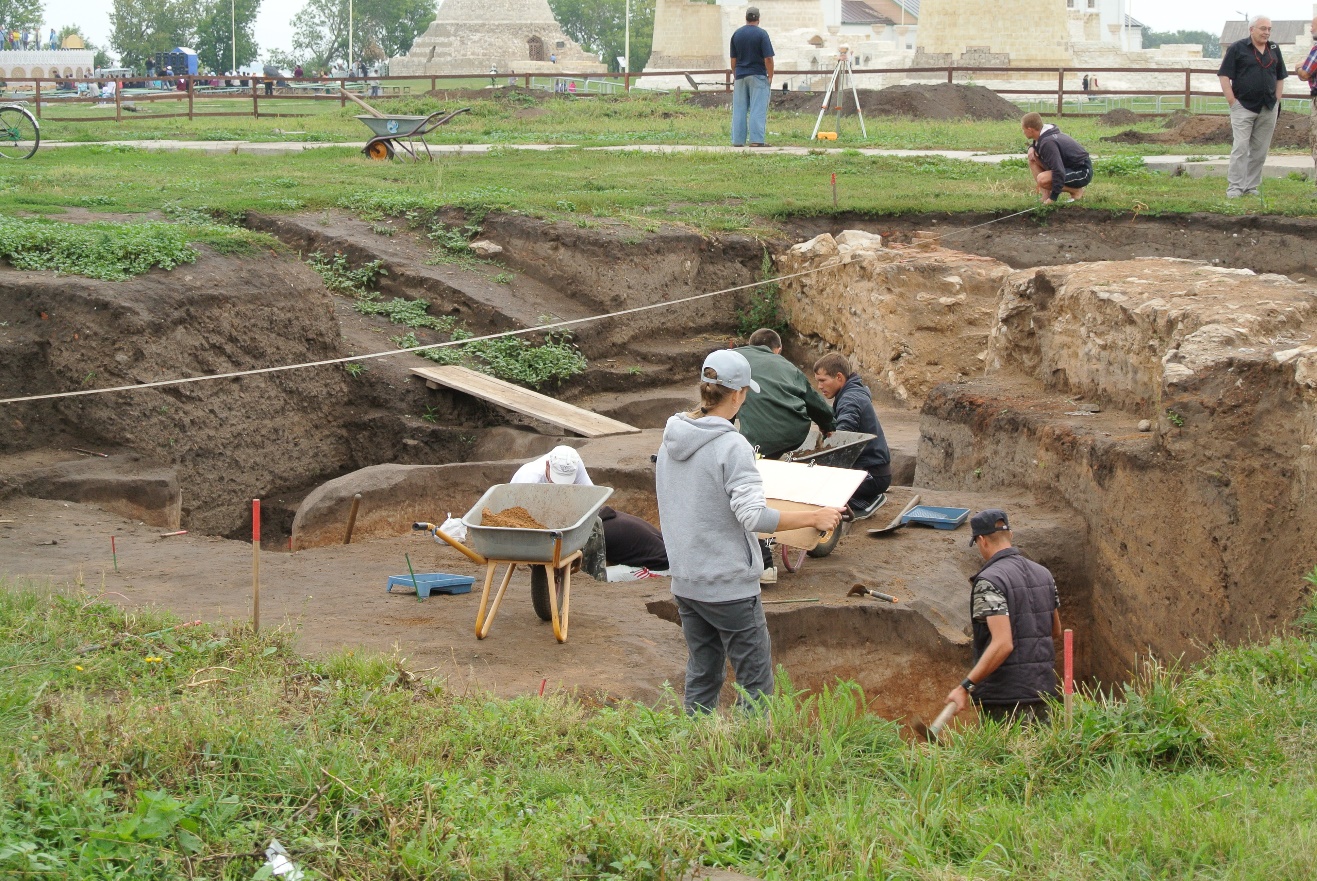 Богатое археологическое наследие
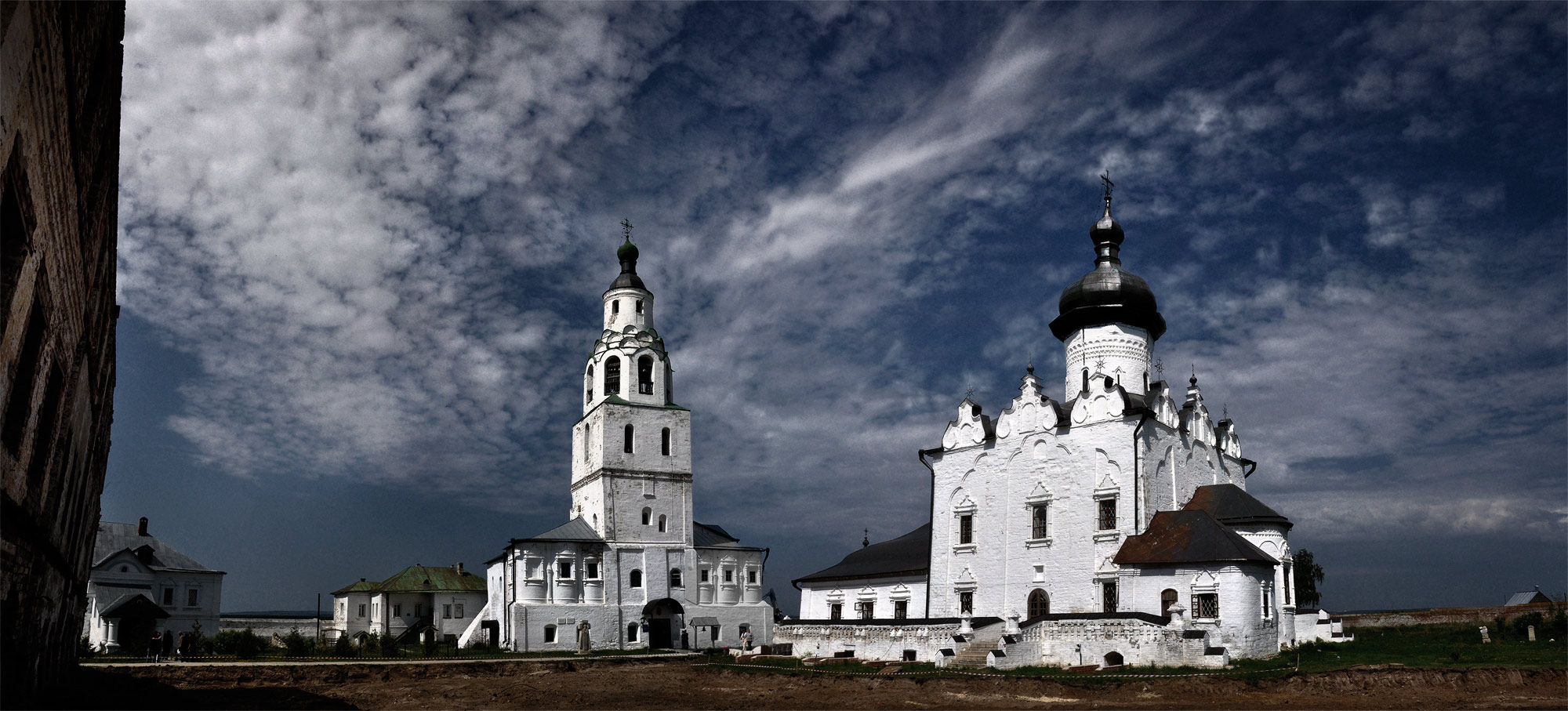 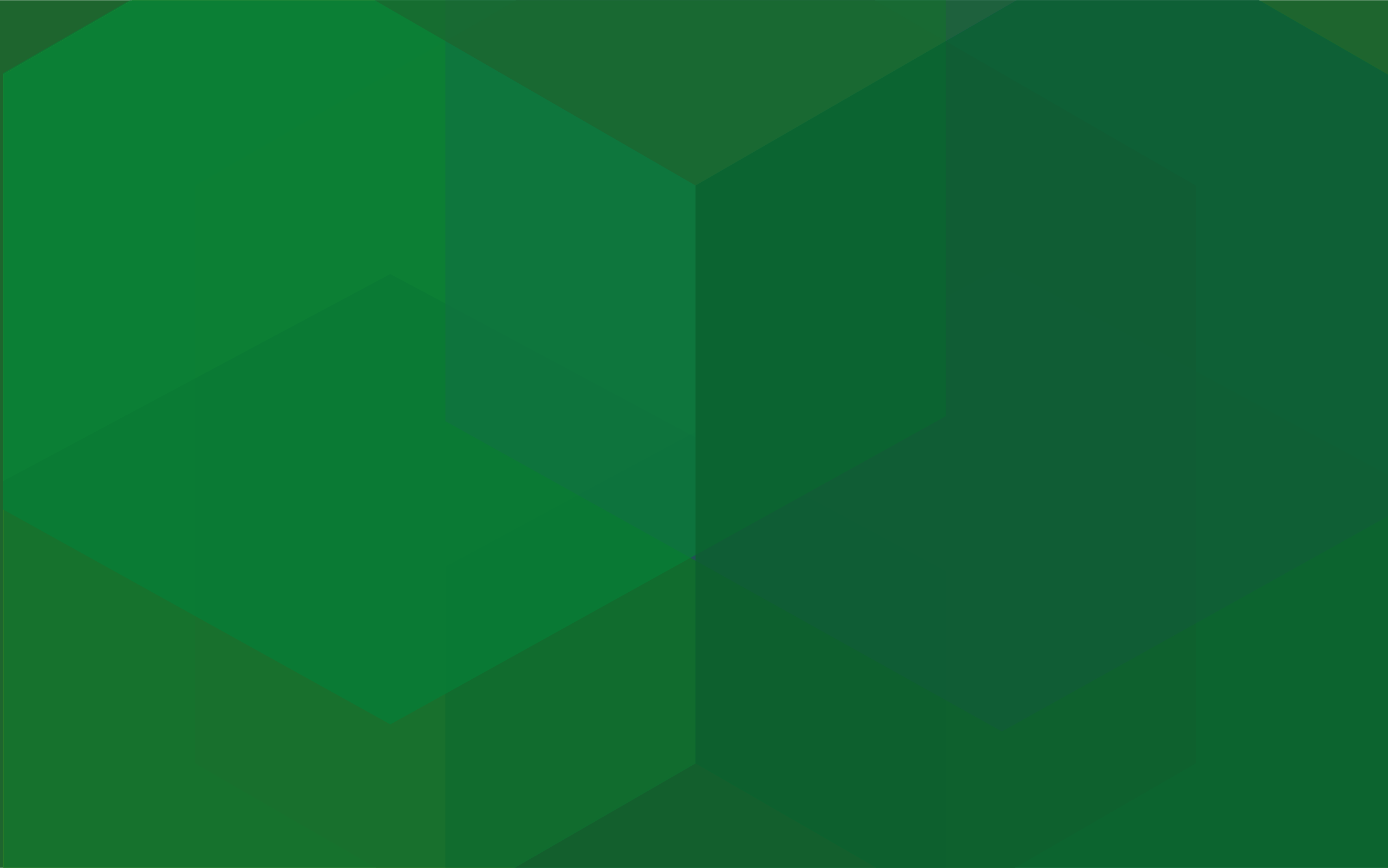 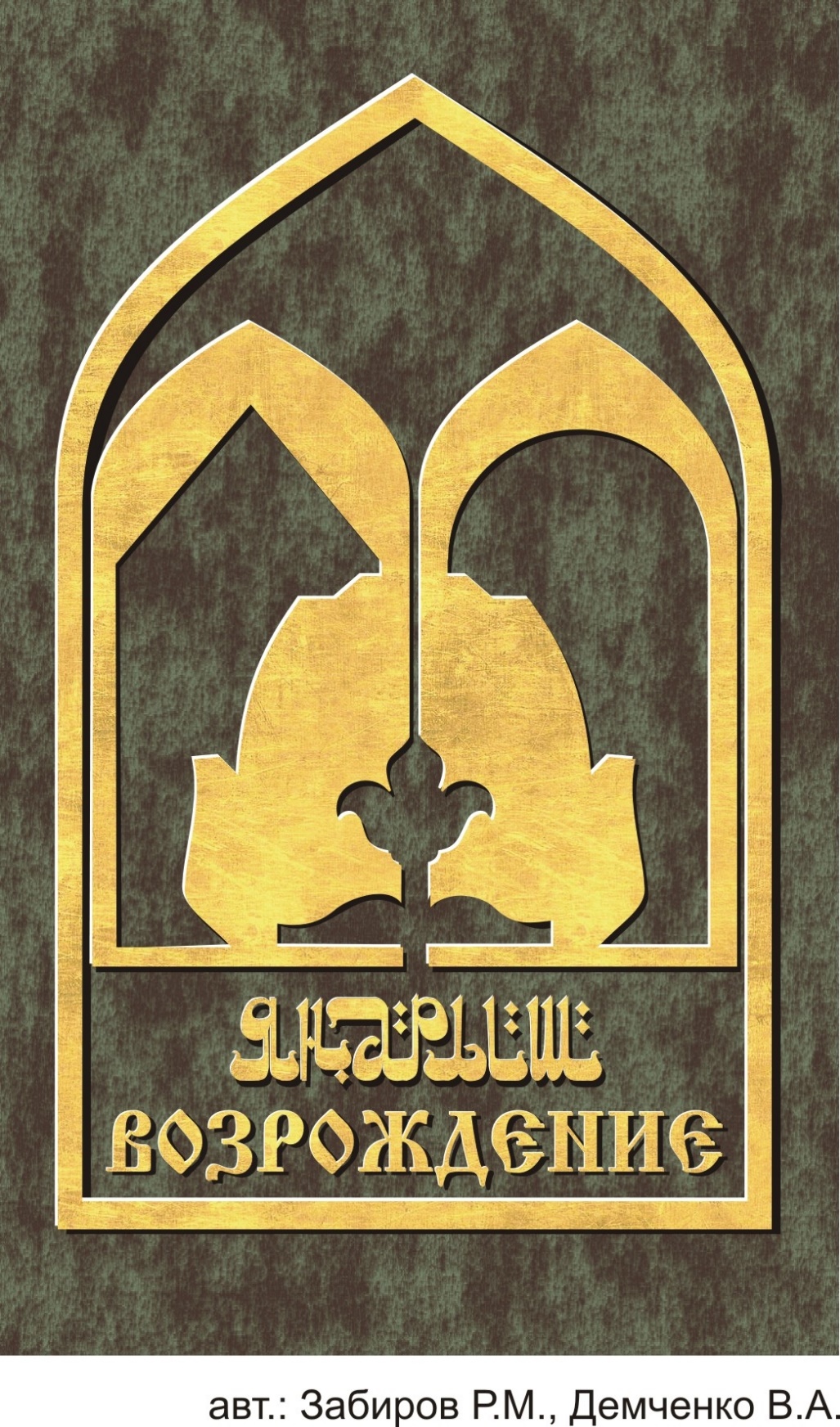 + ФОТО СВЯЖСК
Объекты Острова-града Свияжск – 
приоритеты 2015 года
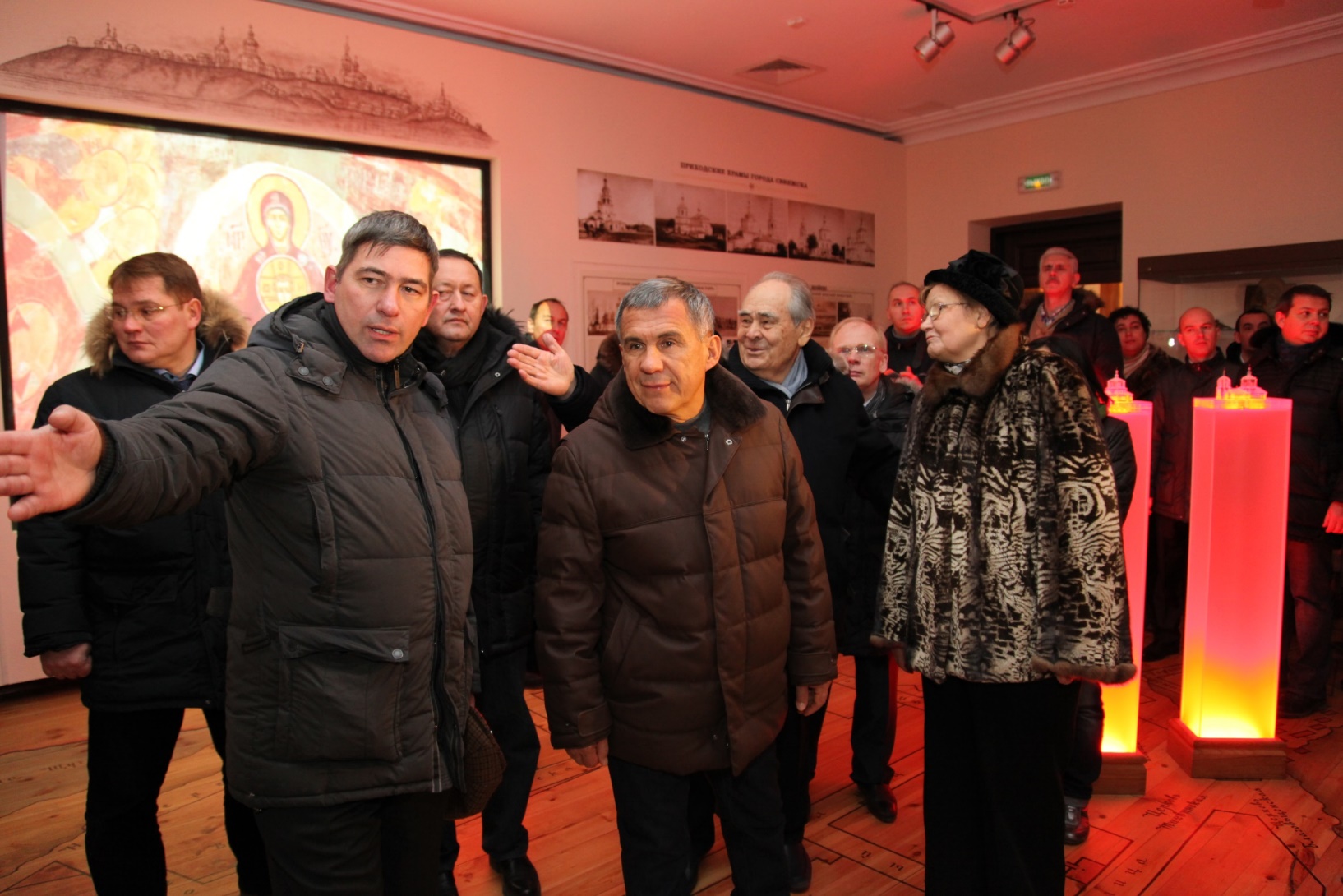 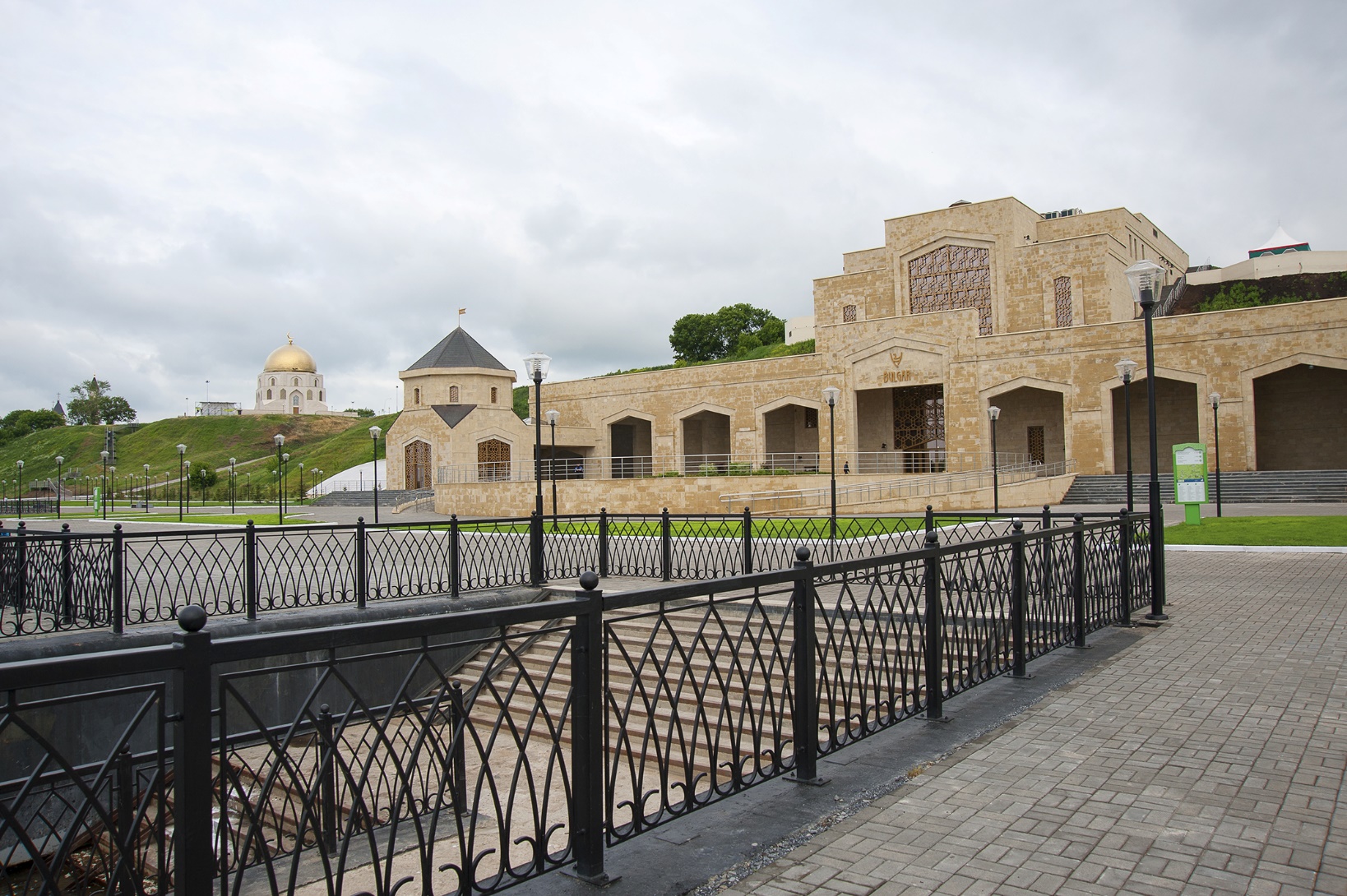 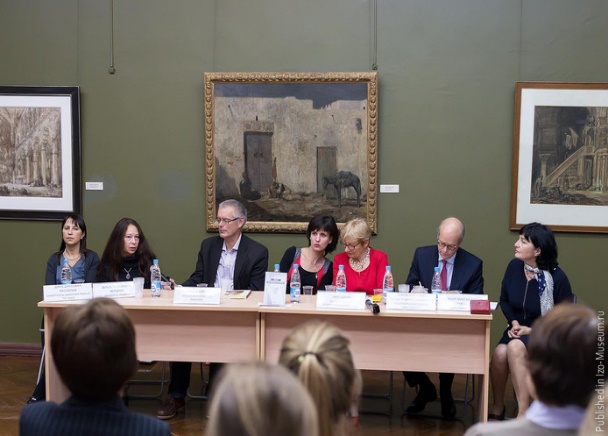 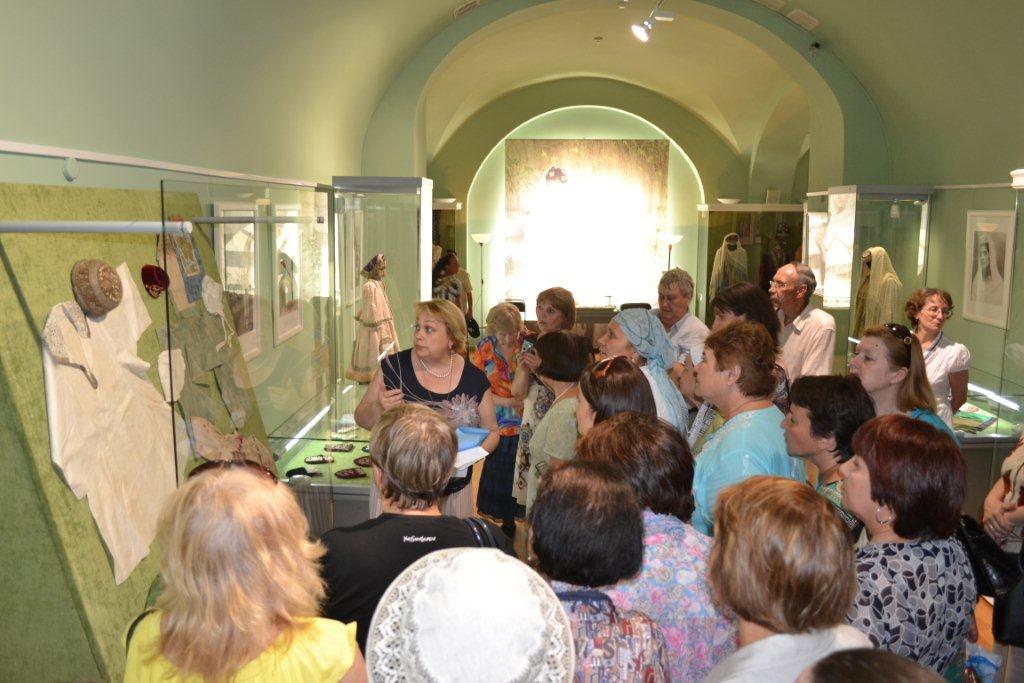 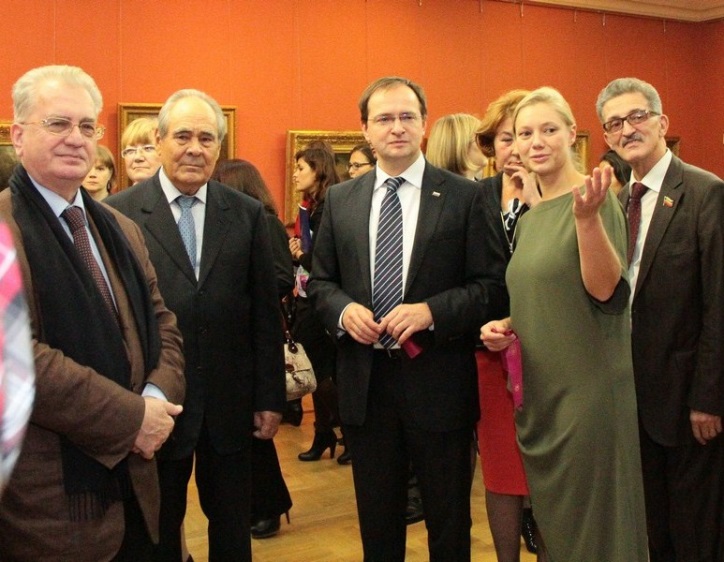 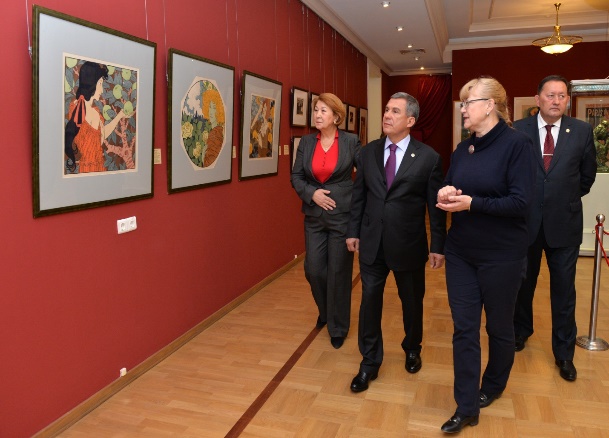 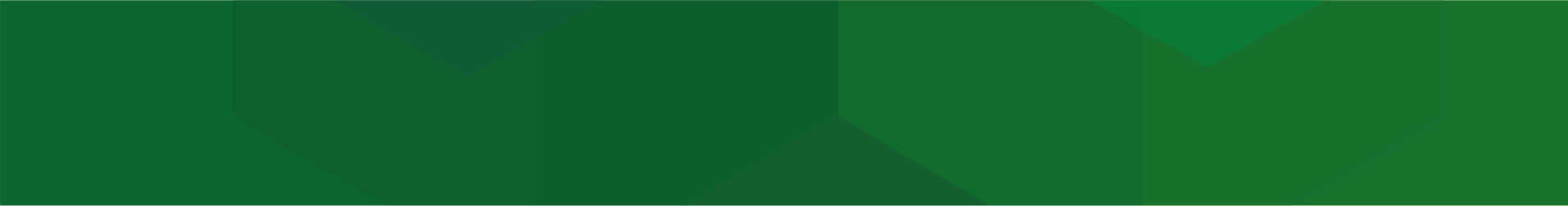 Количество выставок, организованных музеями Республики Татарстан в 2011-2014 гг.
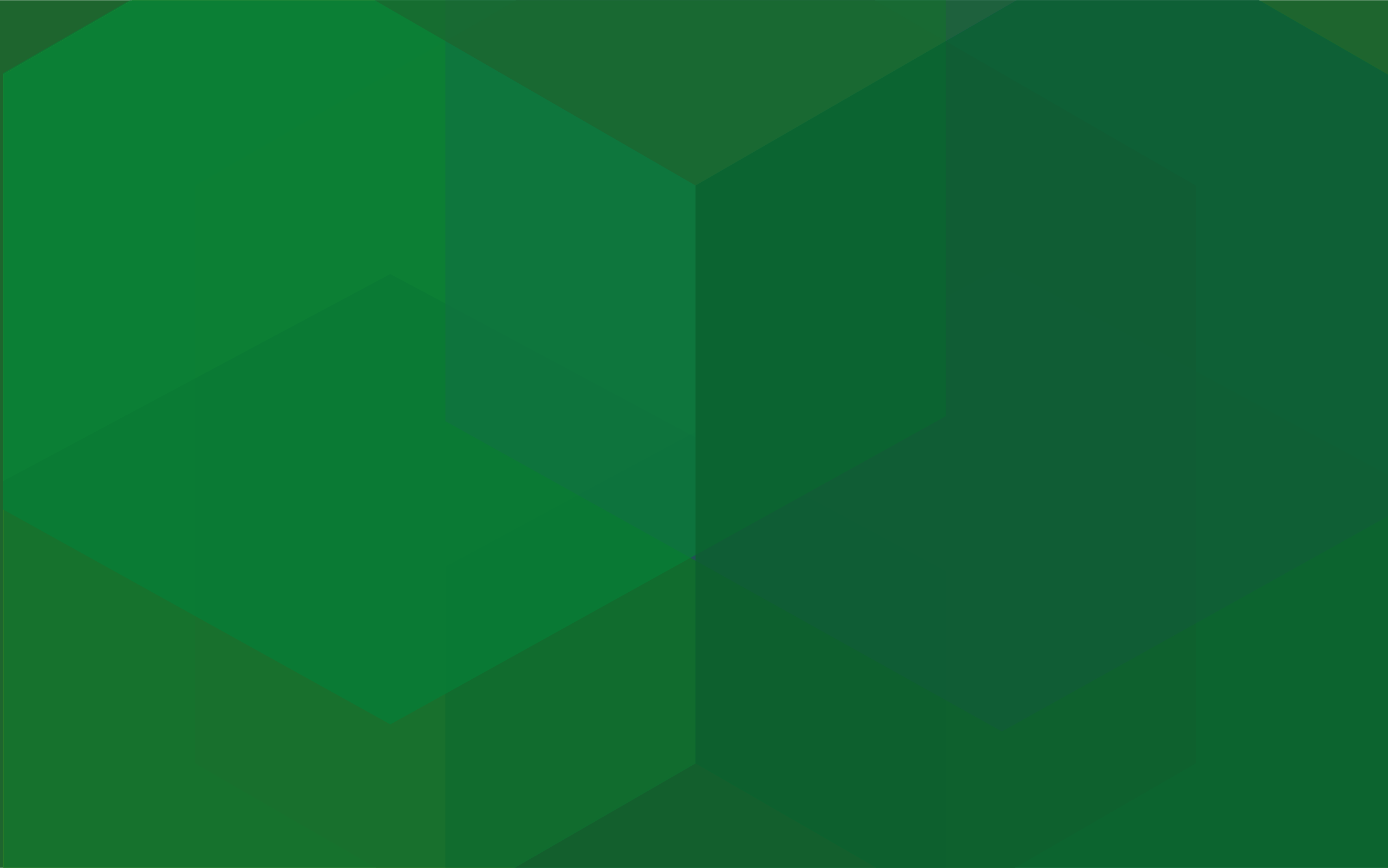 Из 14 государственных музеев и музеев-заповедников 9 подключены к системе КАМИС
Из 44 муниципальных музеев  
17 подключены к системе КАМИС
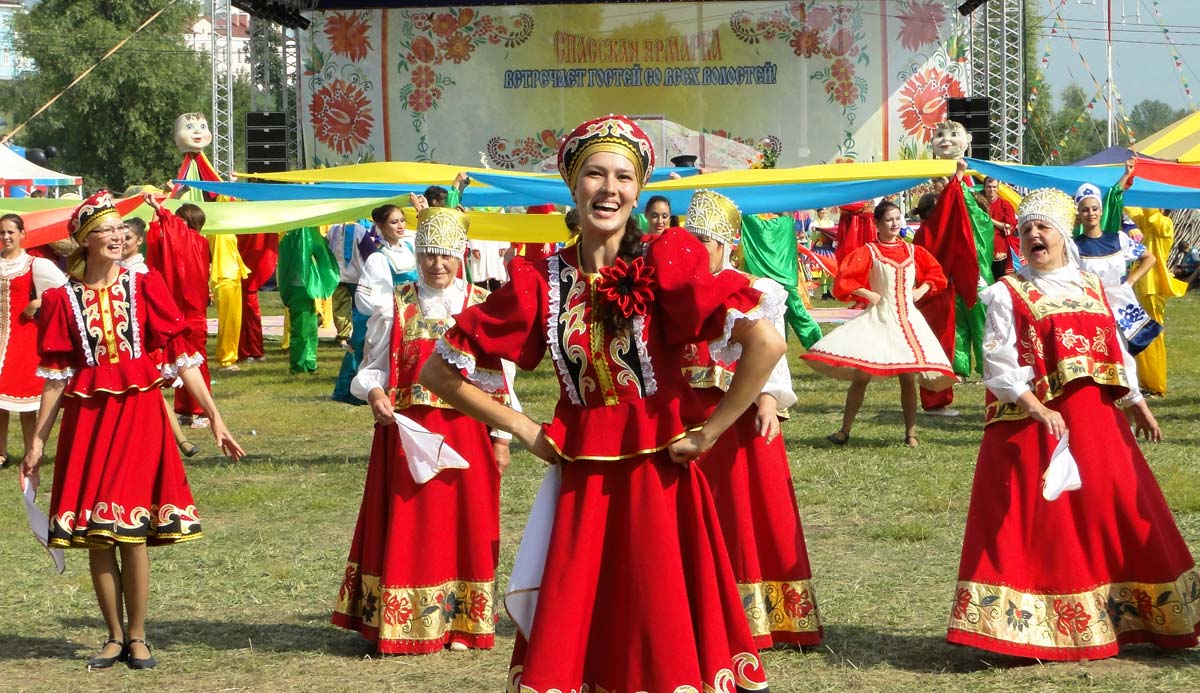 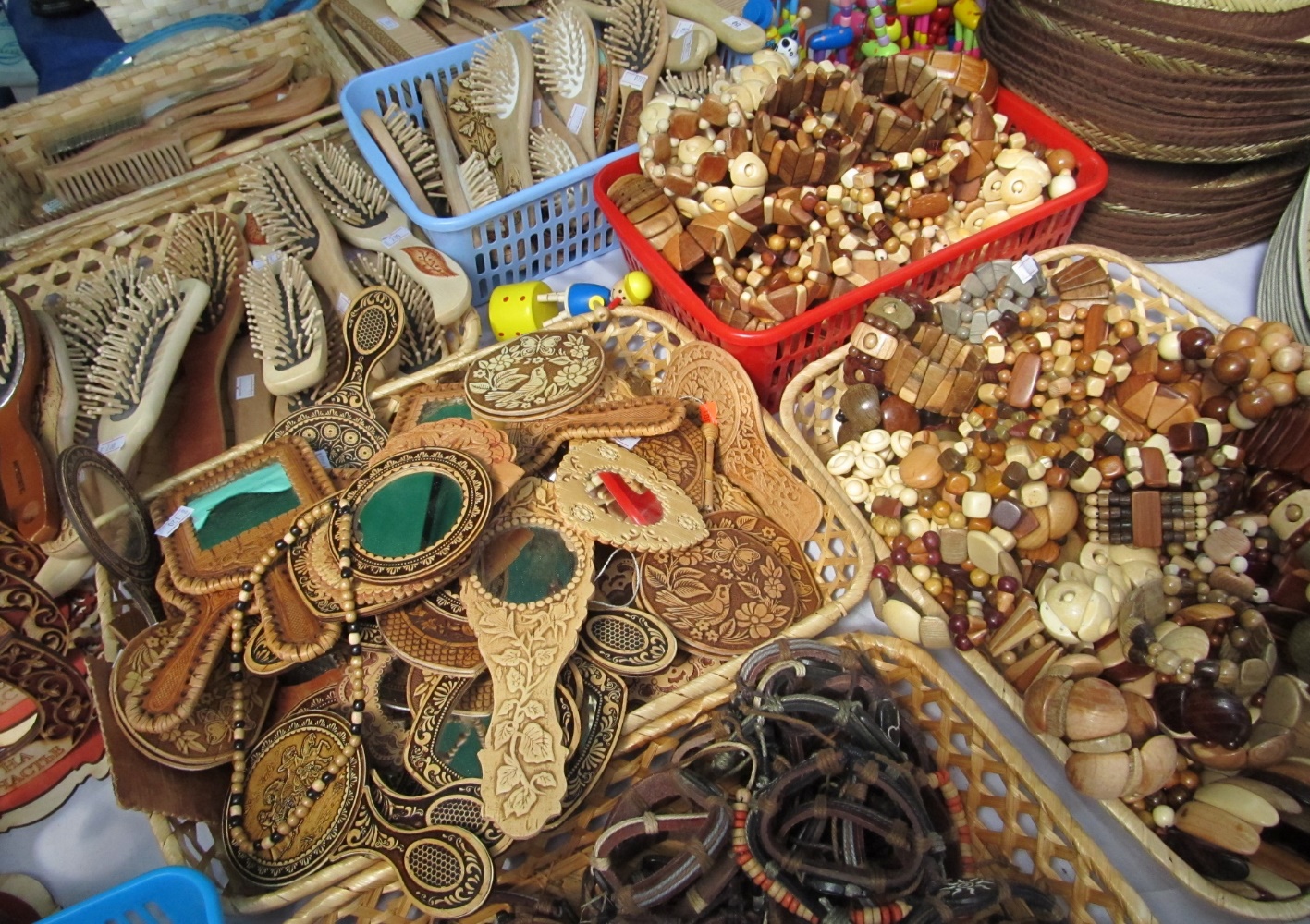 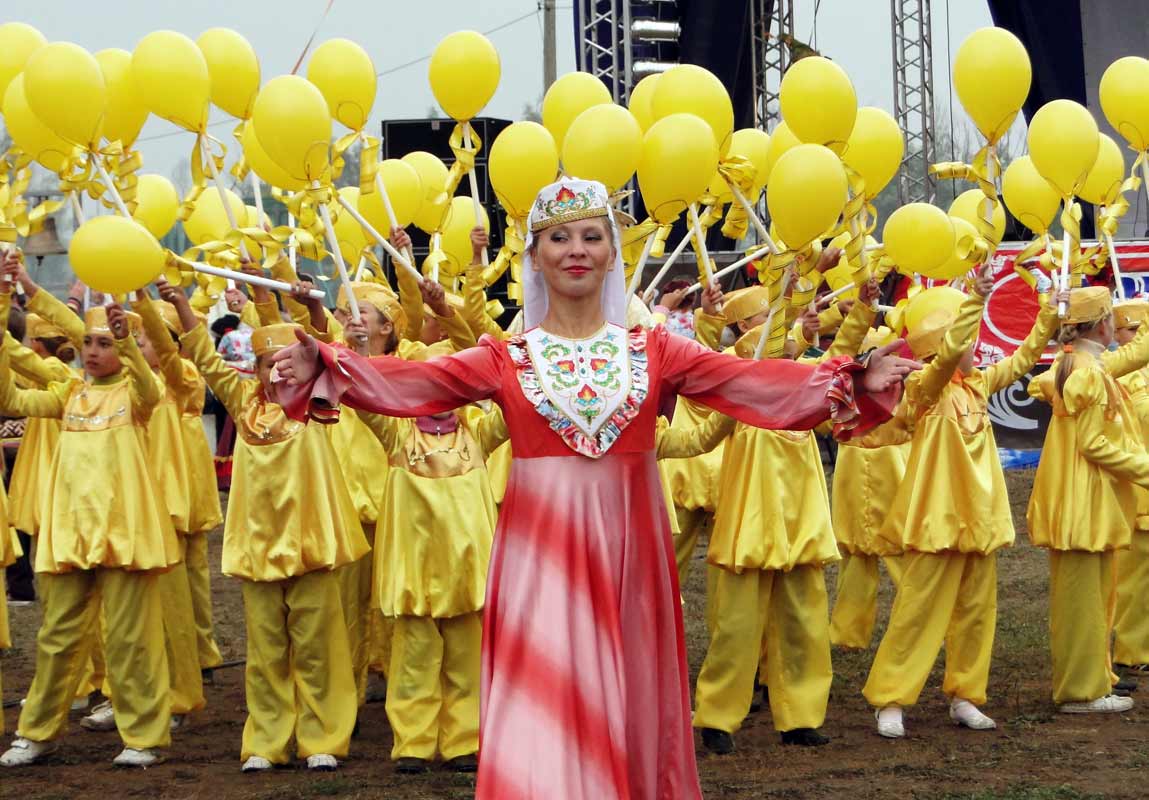 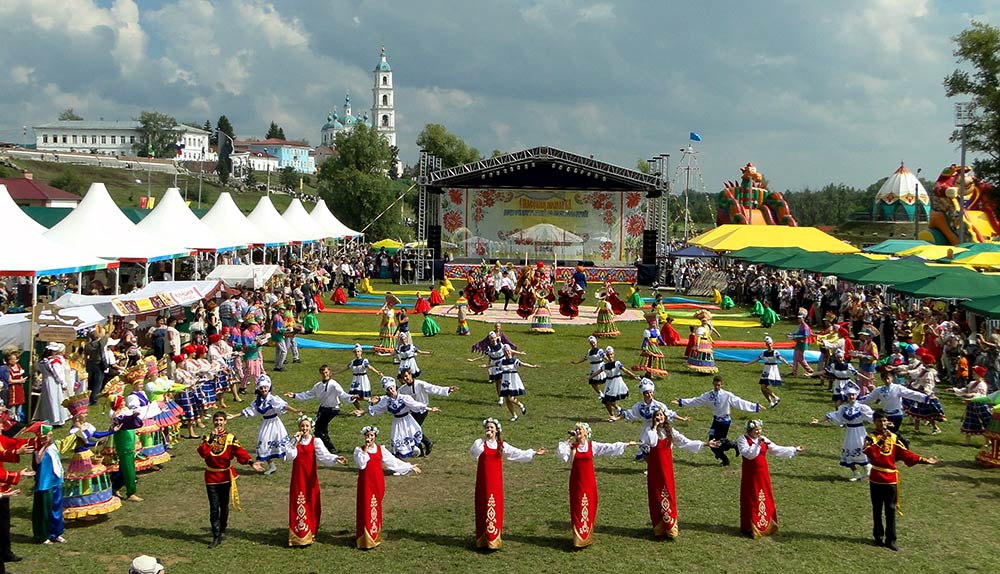 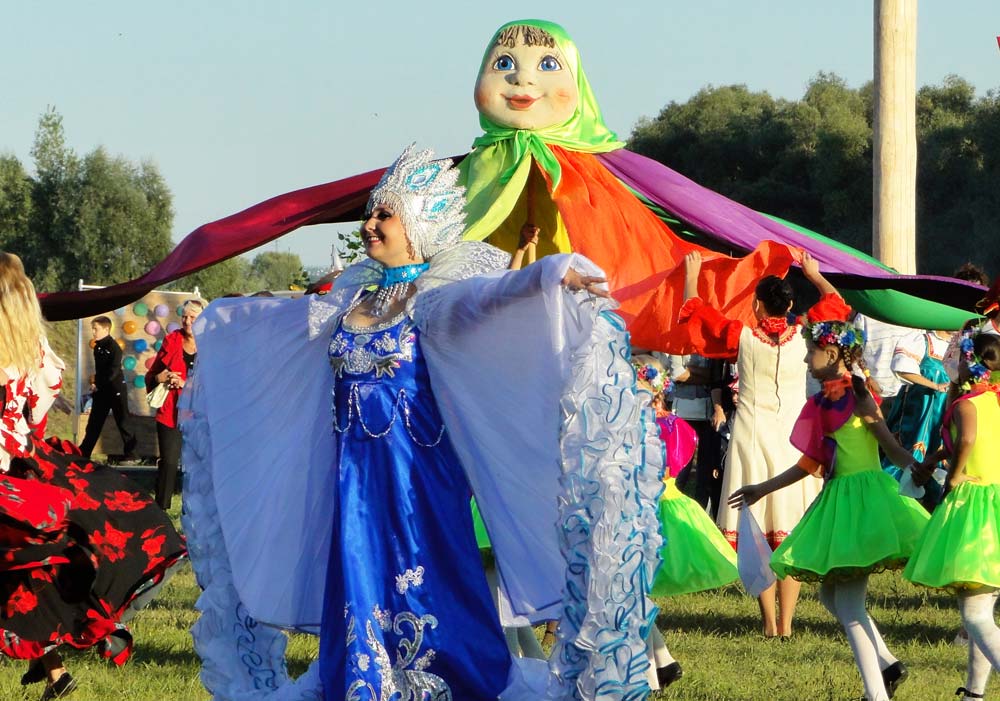 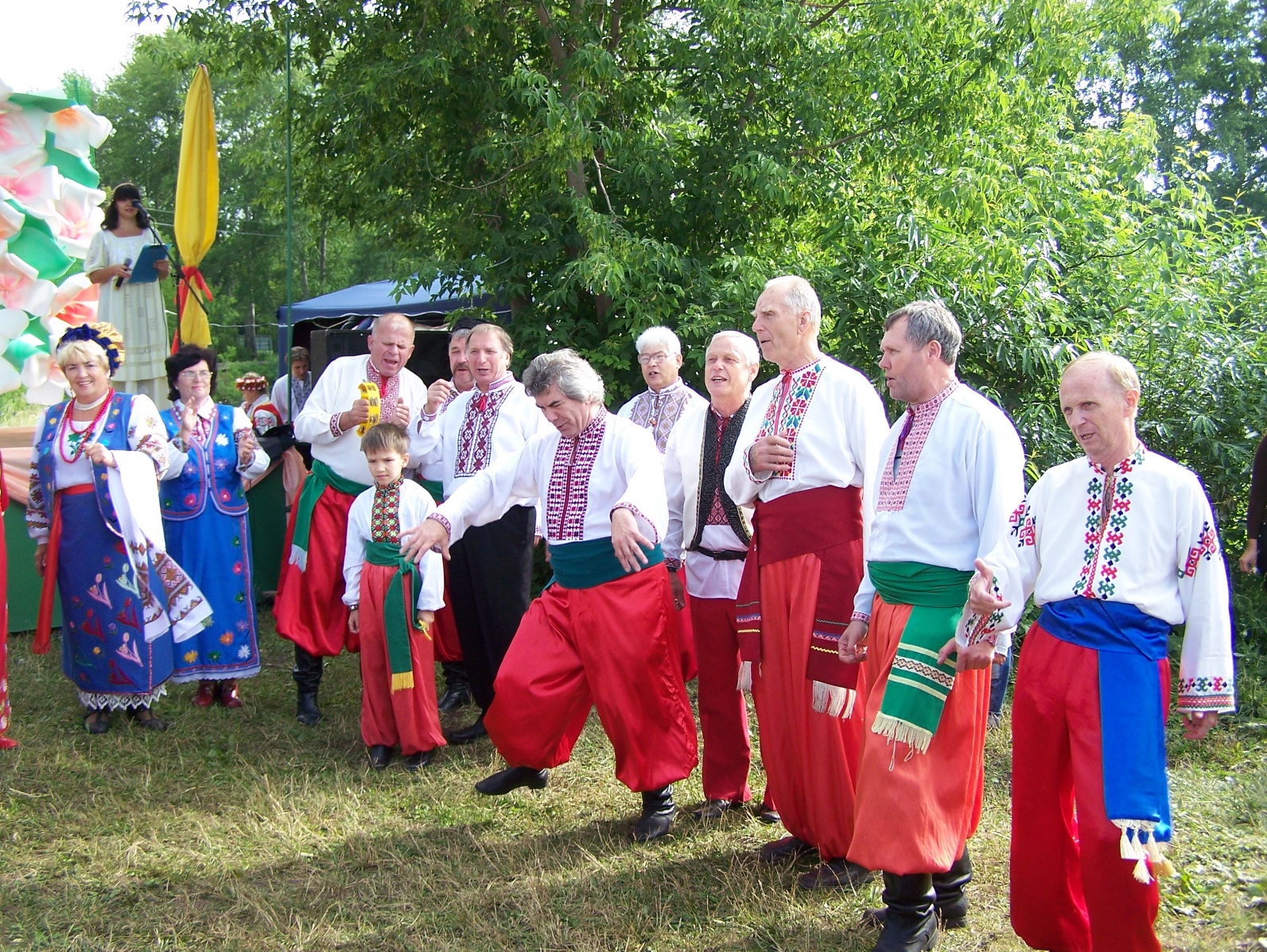 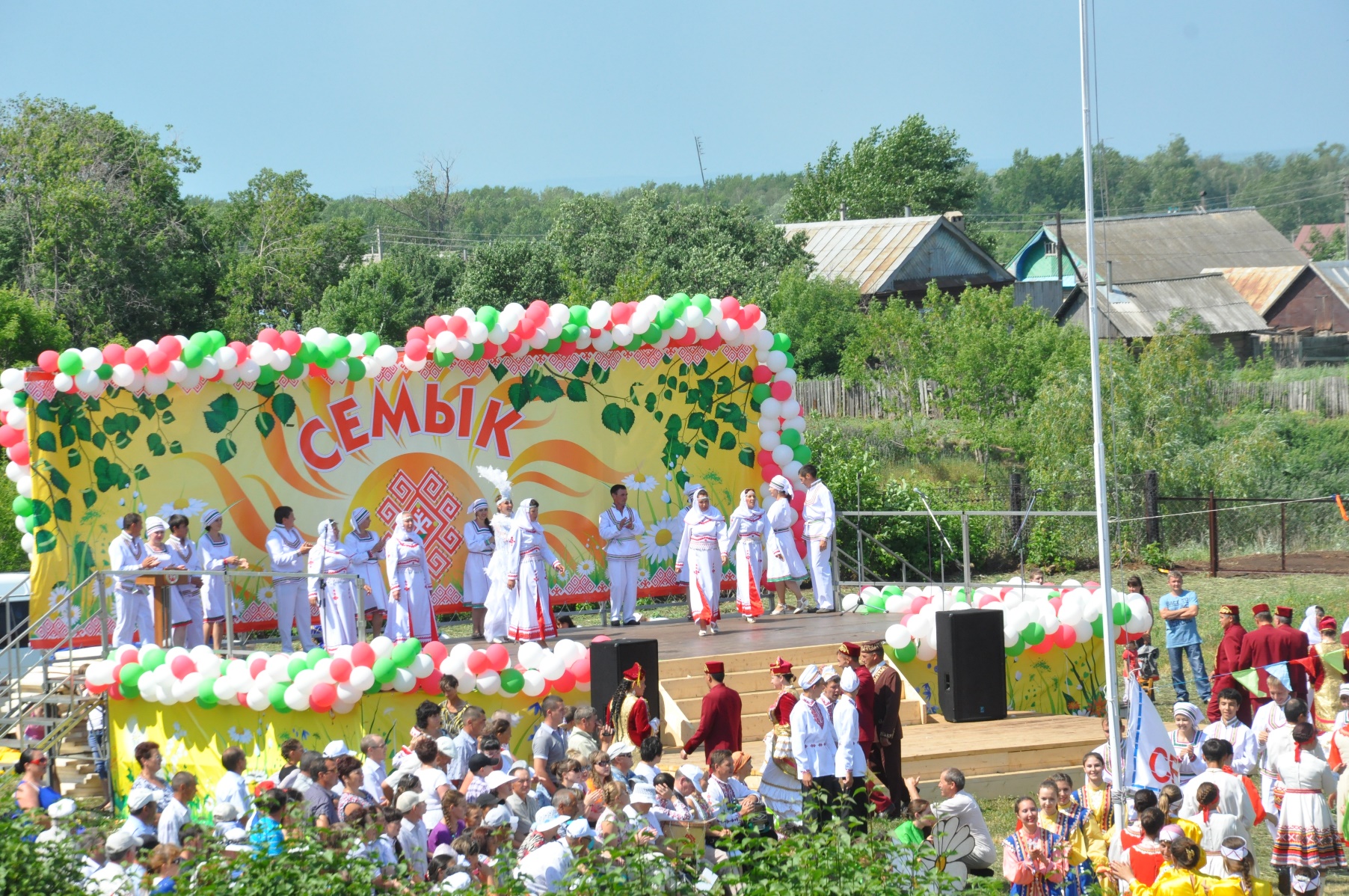 РАЙЛЯ
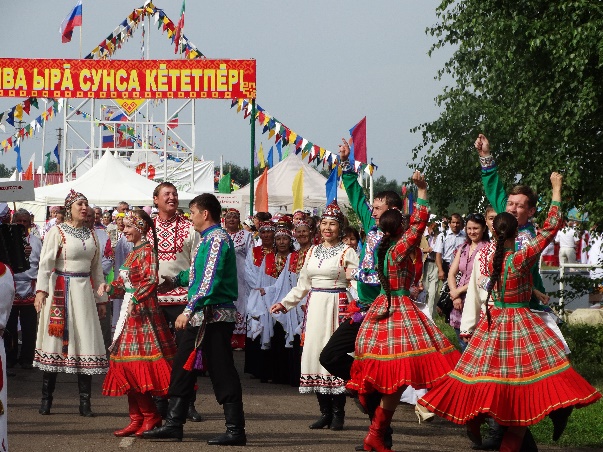 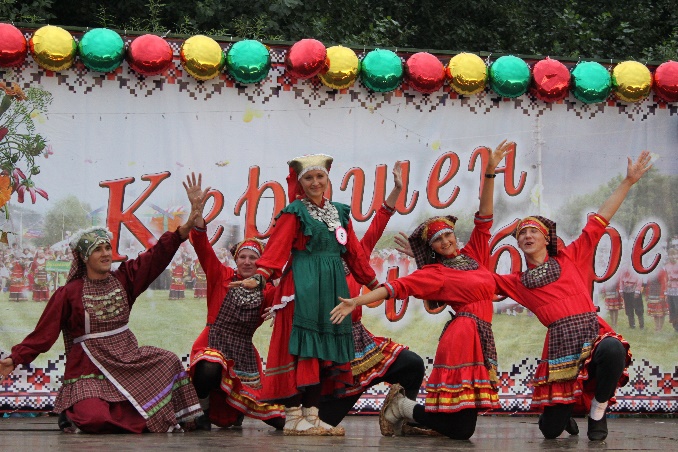 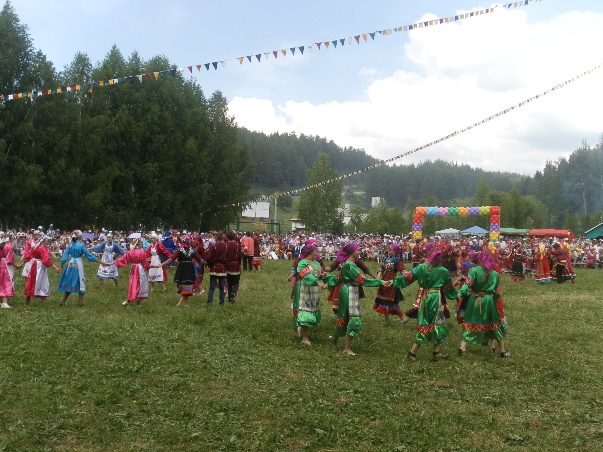 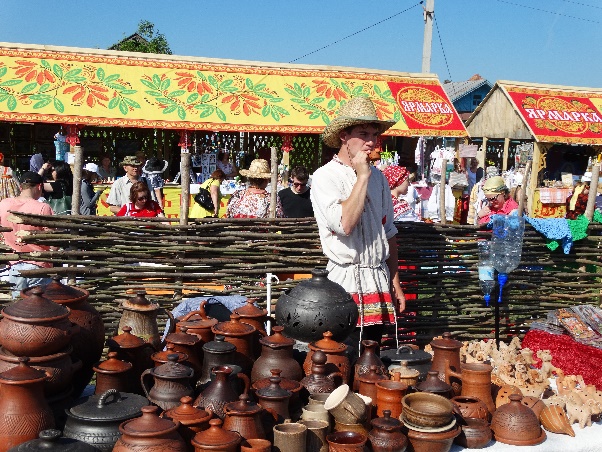 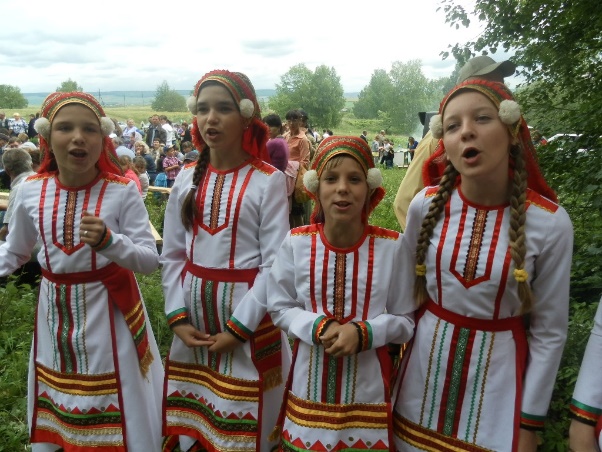 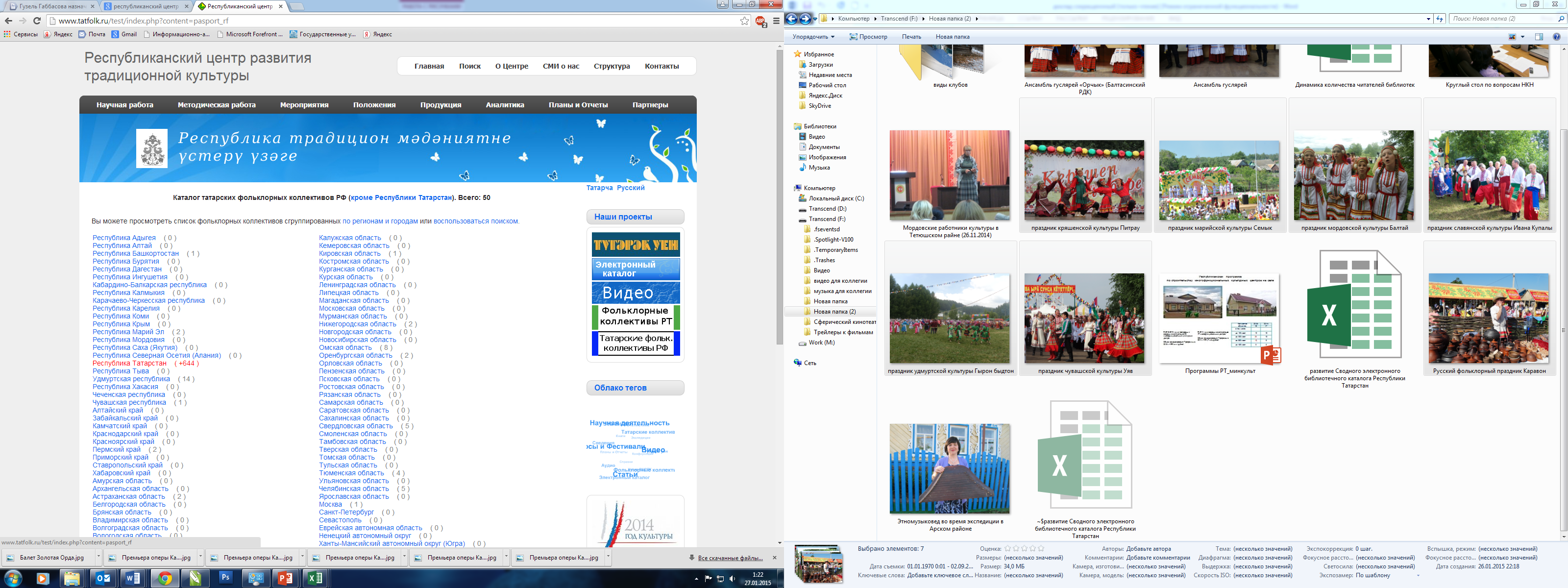 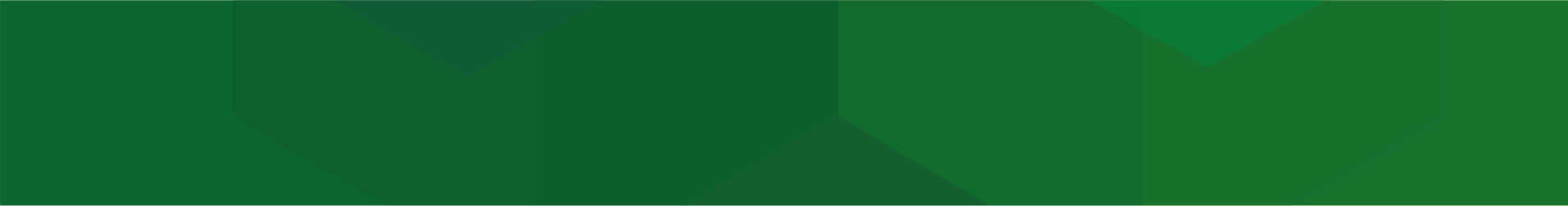 Реестр объектов нематериального культурного наследия Республики Татарстан
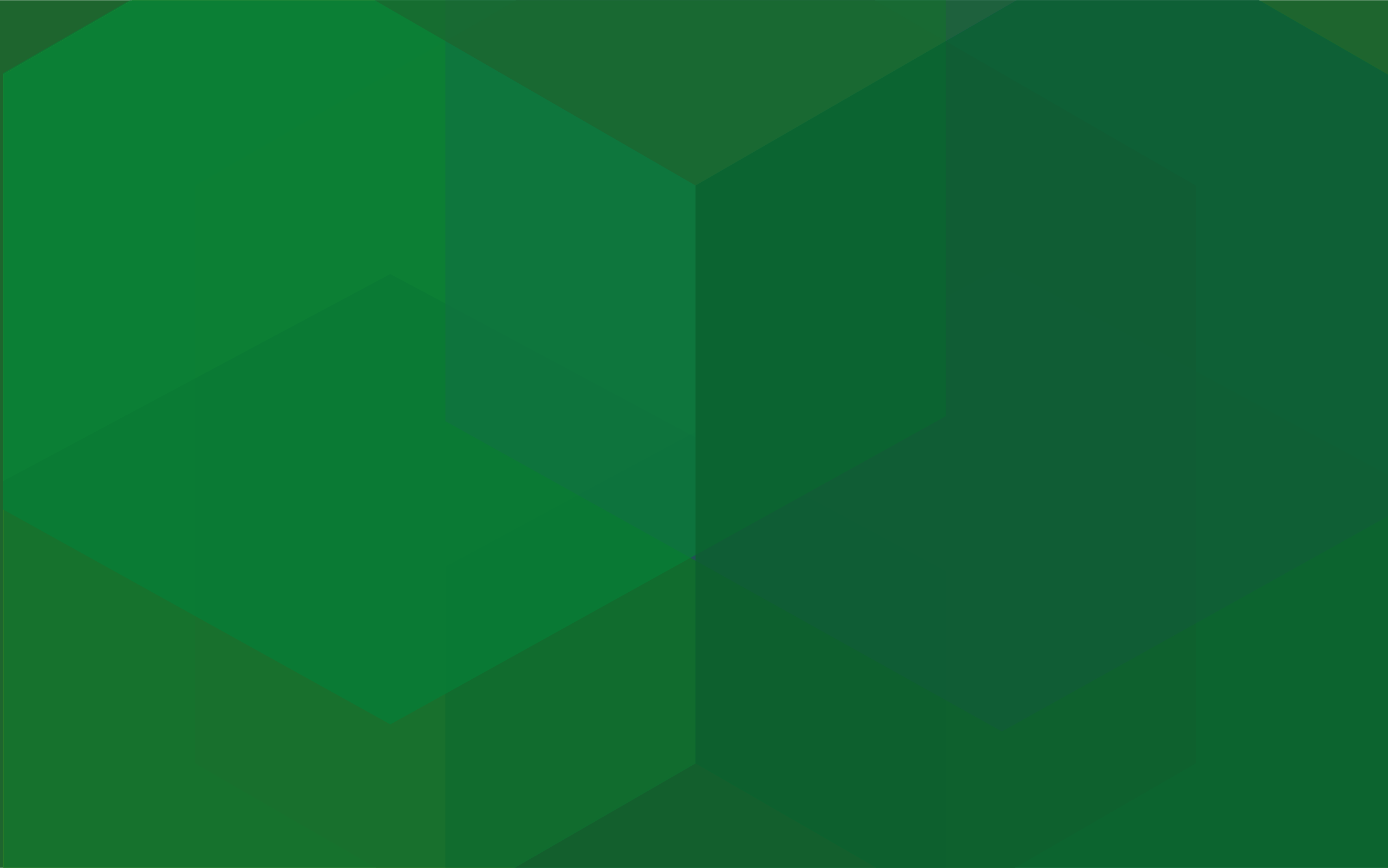 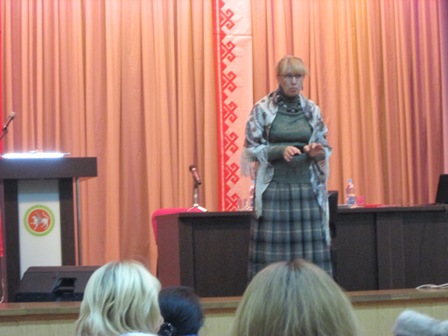 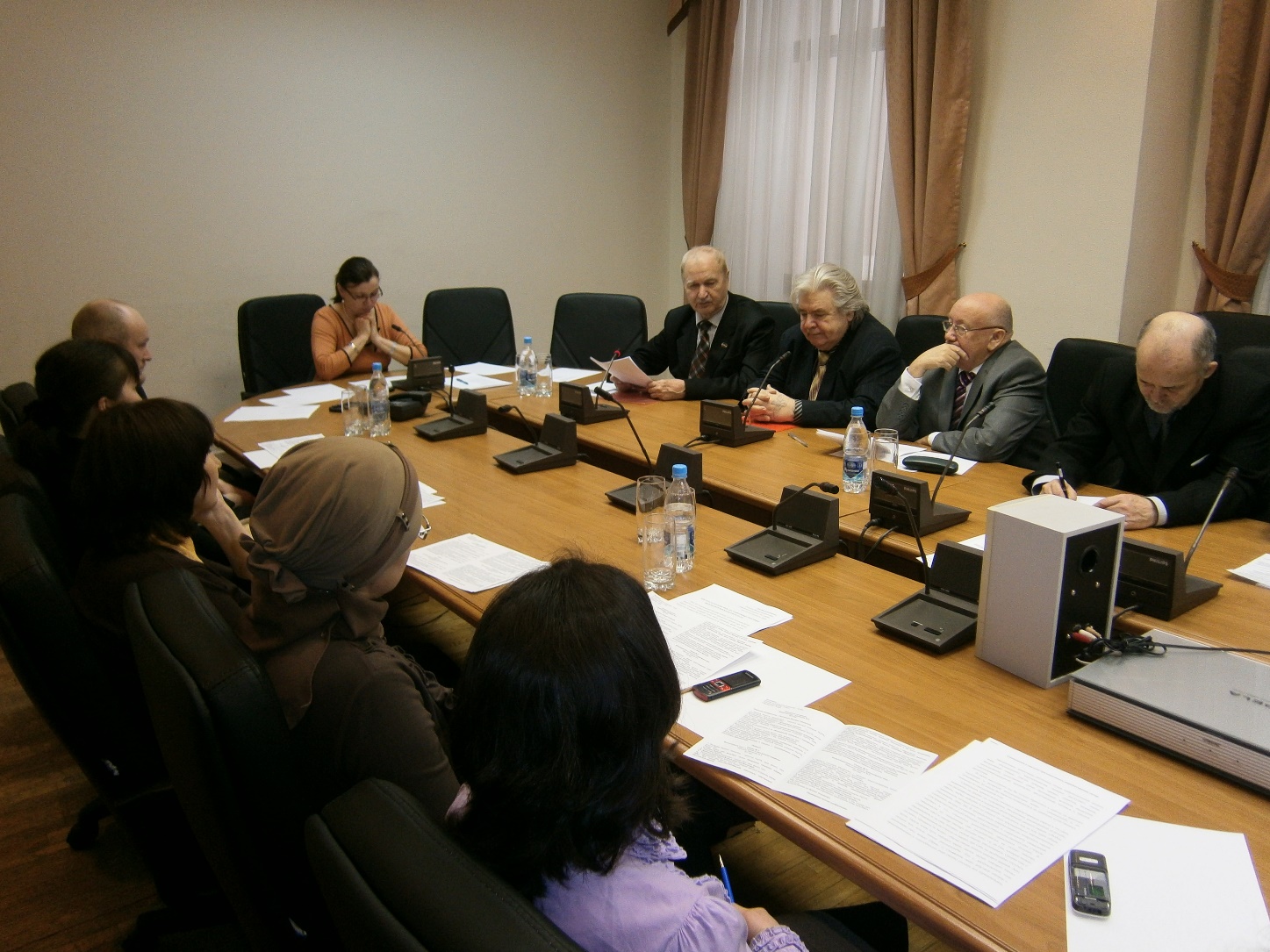 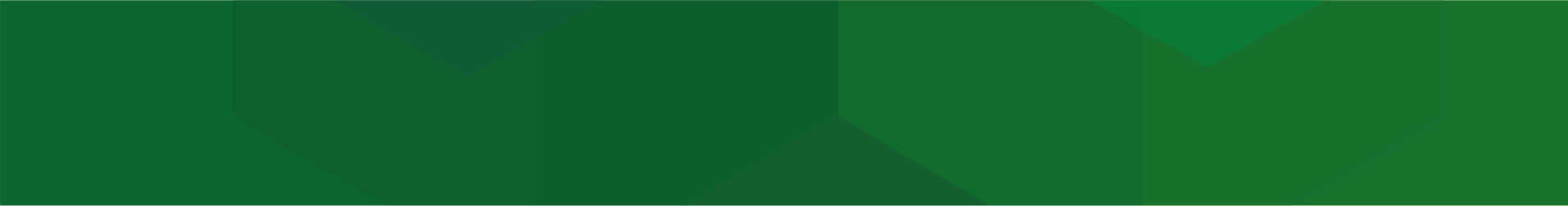 Семинар по ведению Реестра объектов нематериального культурного наследия РТ
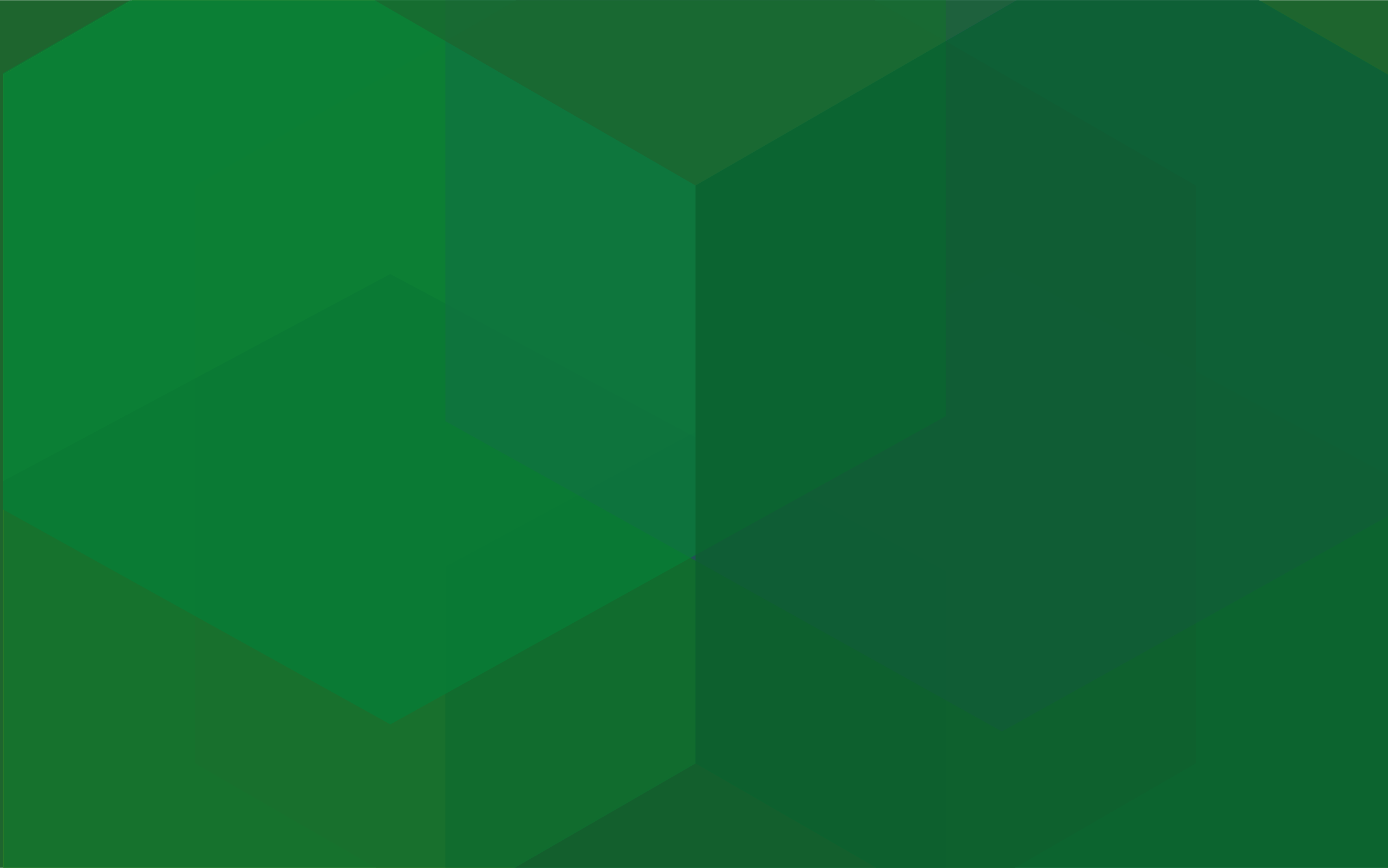 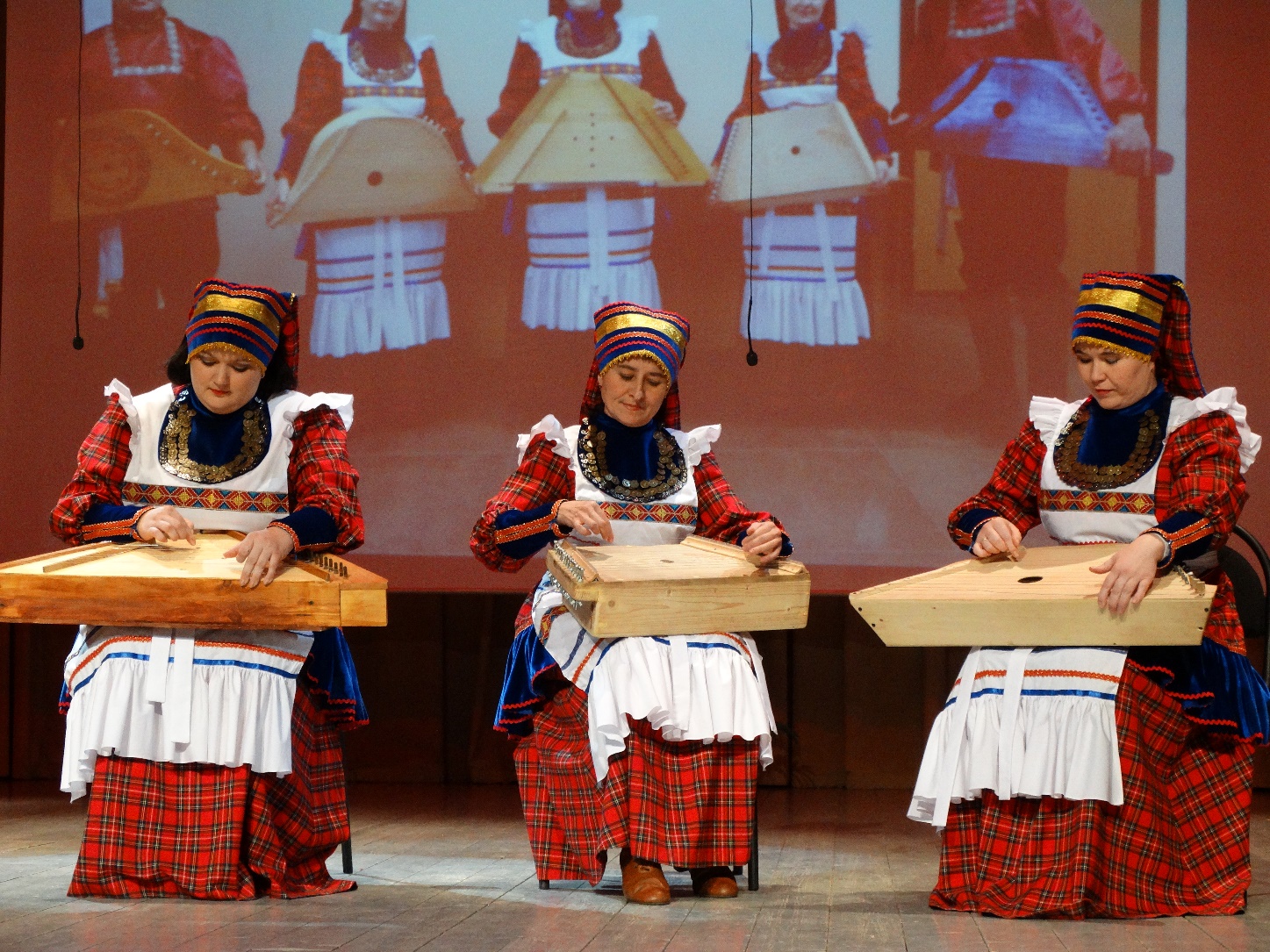 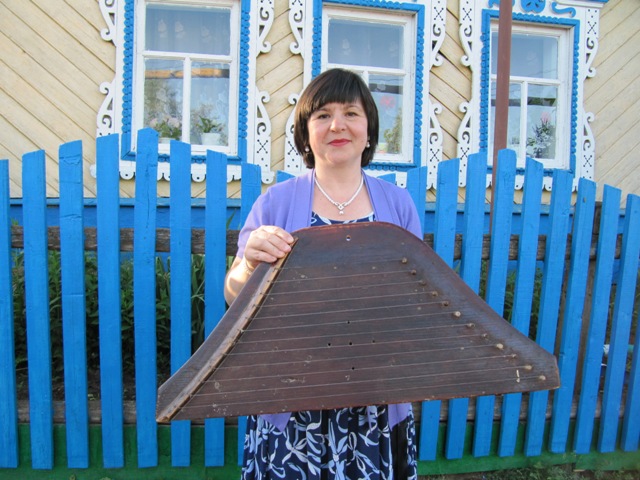 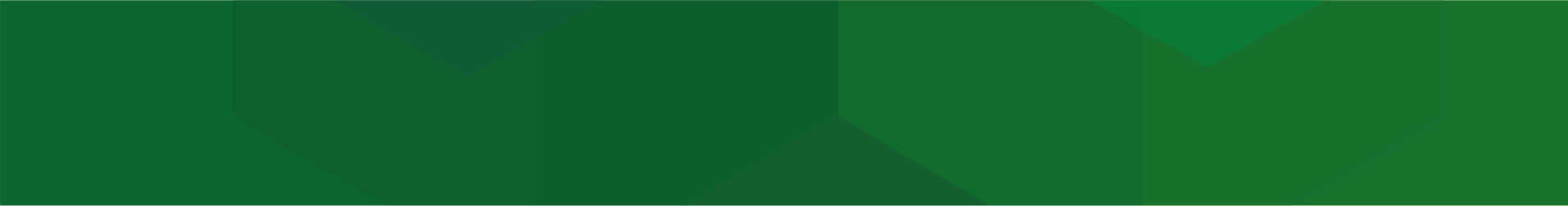 Ансамбли гусляров
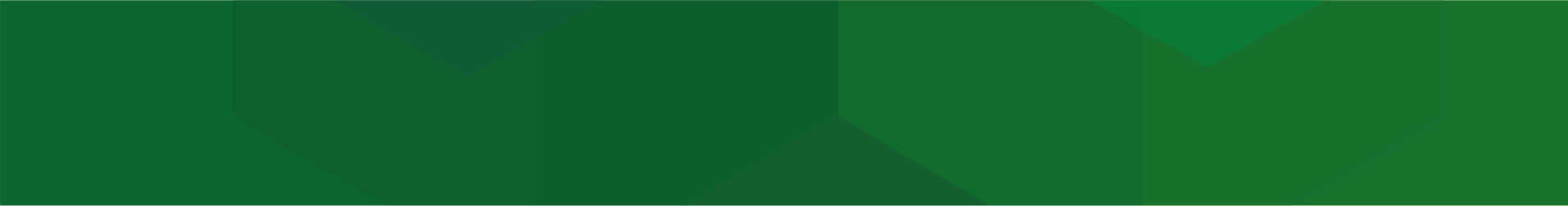 VII Всероссийская Спасская ярмарка в Елабуге
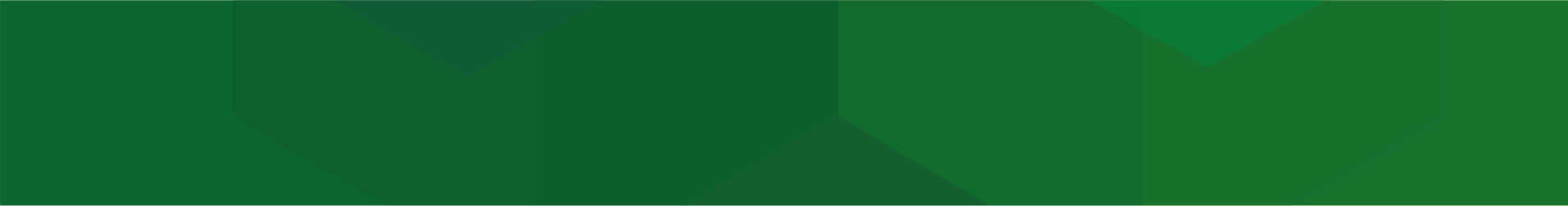 Фестиваль детского творчества «Радуга - Салават купере»
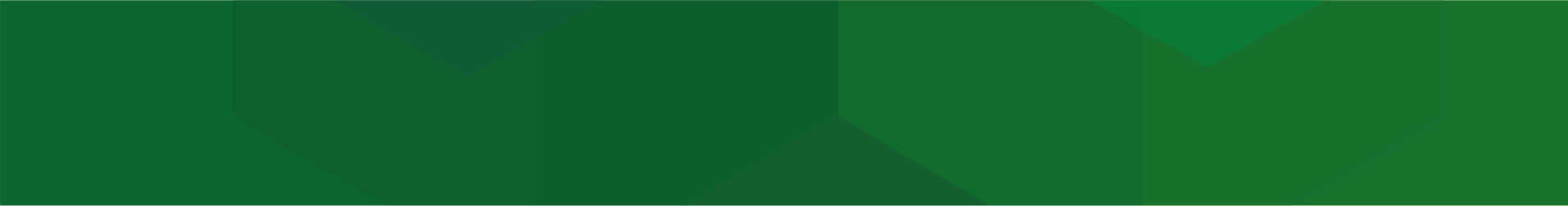 Гала-концерт VI конкурса-фестиваля молодых исполнителей кряшенской народной песни «Туым жондозы»
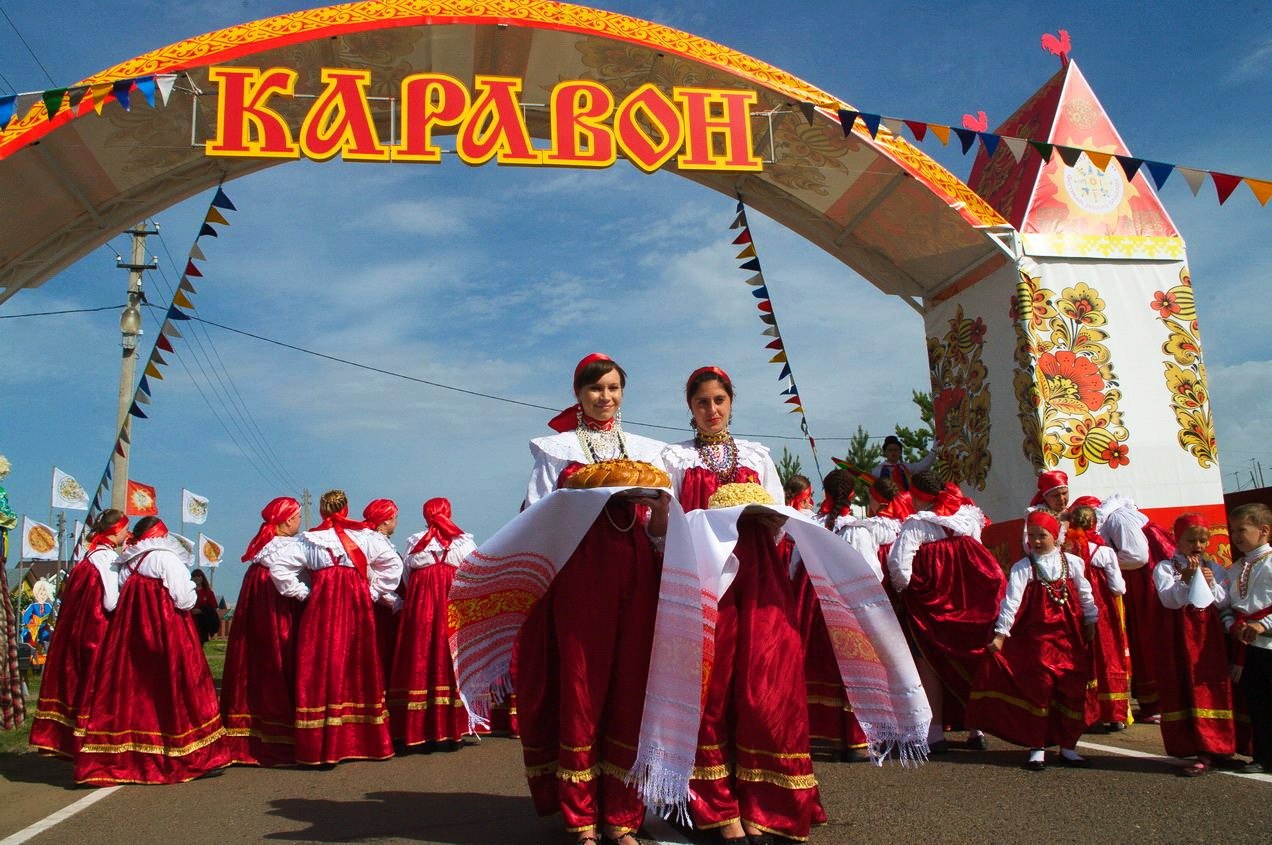 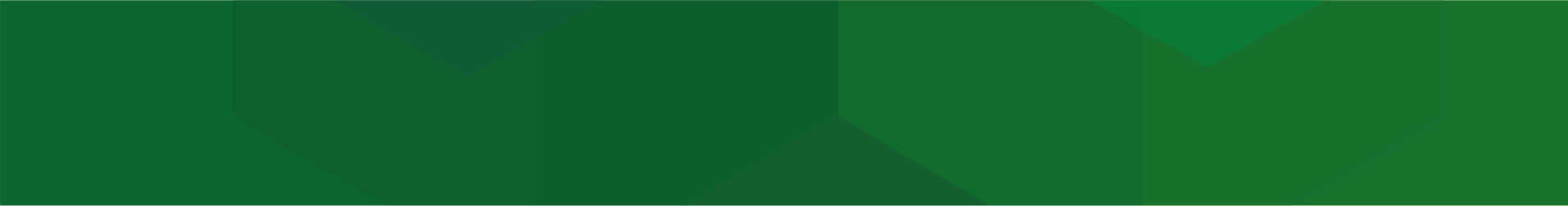 Праздники народов Республики Татарстан
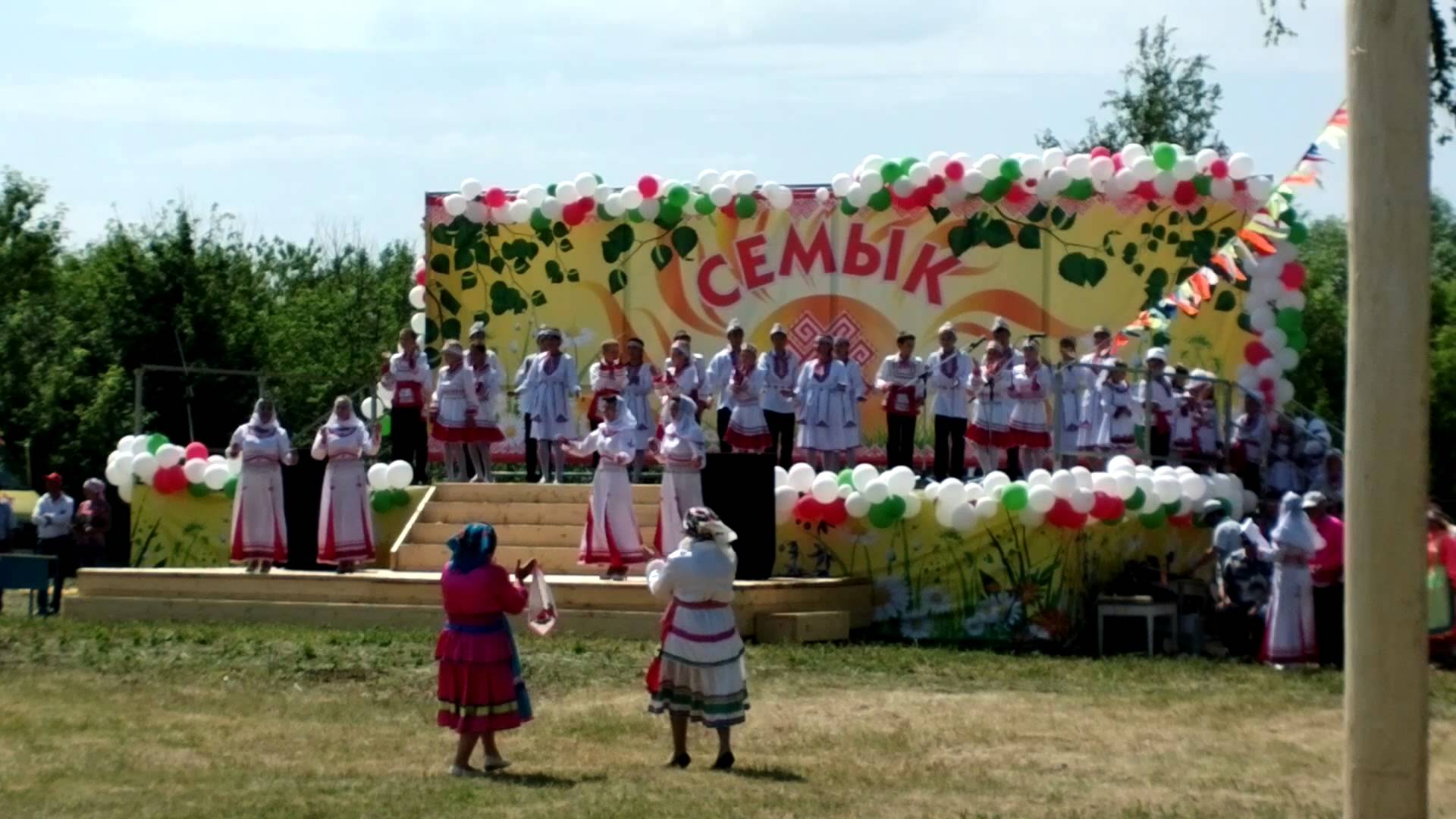 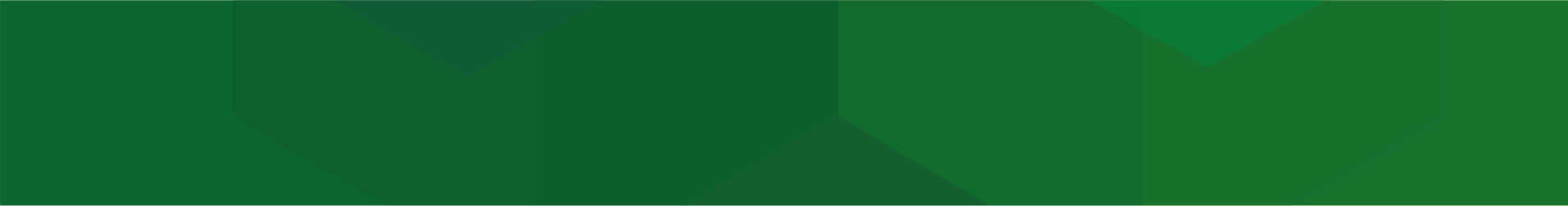 Праздники народов Республики Татарстан
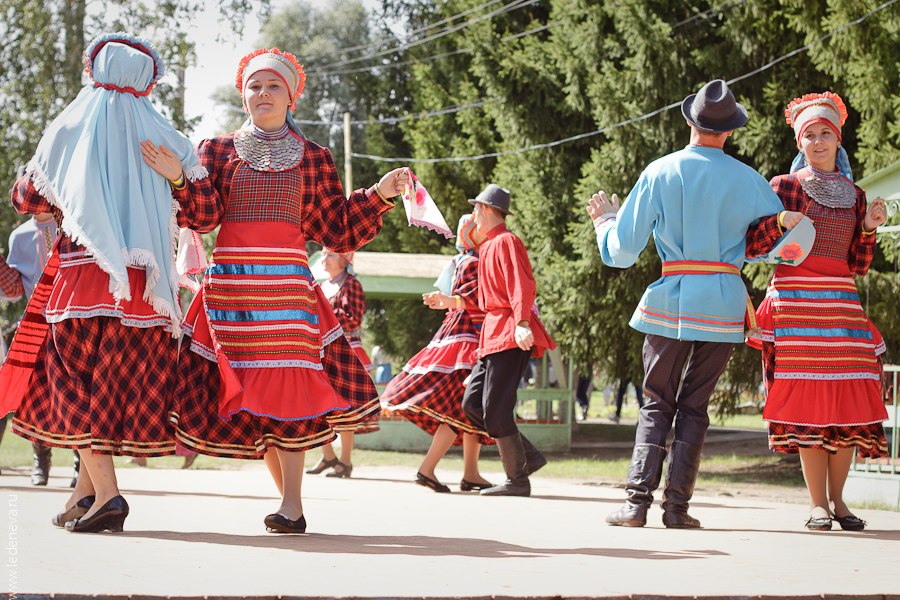 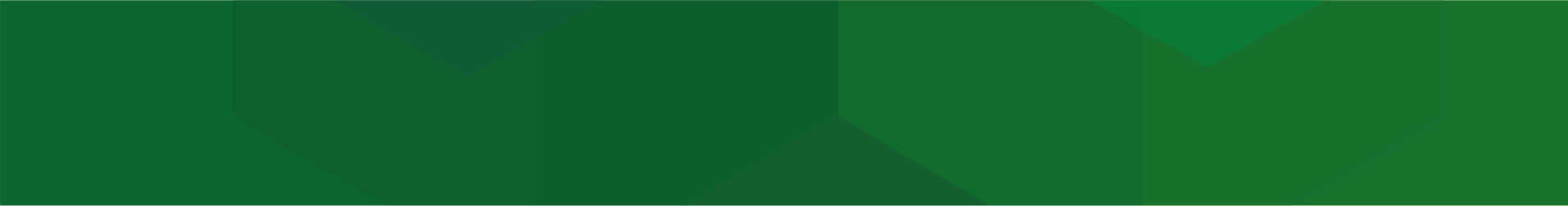 Этнический фестиваль «Крутушка – 2014»
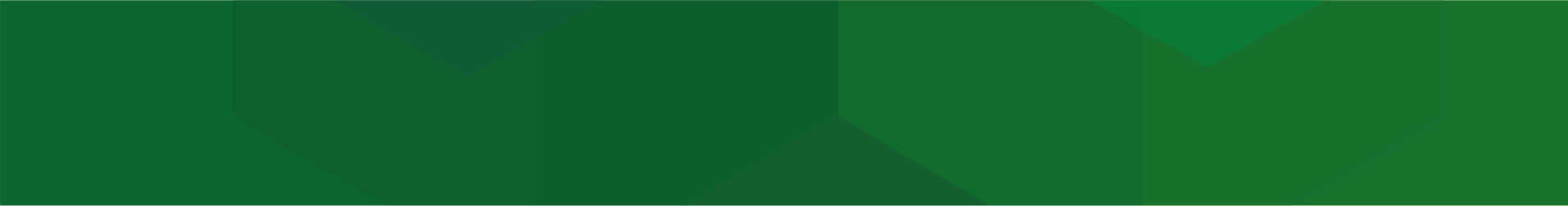 Праздничный концерт, посвященный 
Дню народного единства
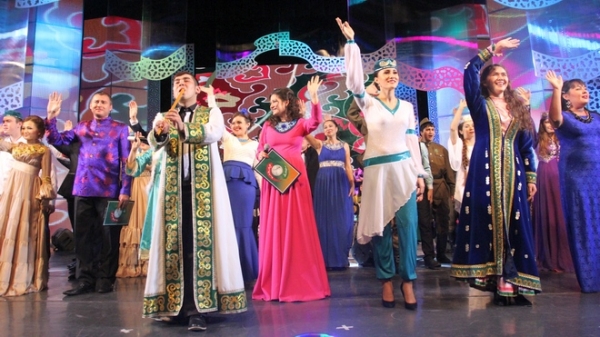 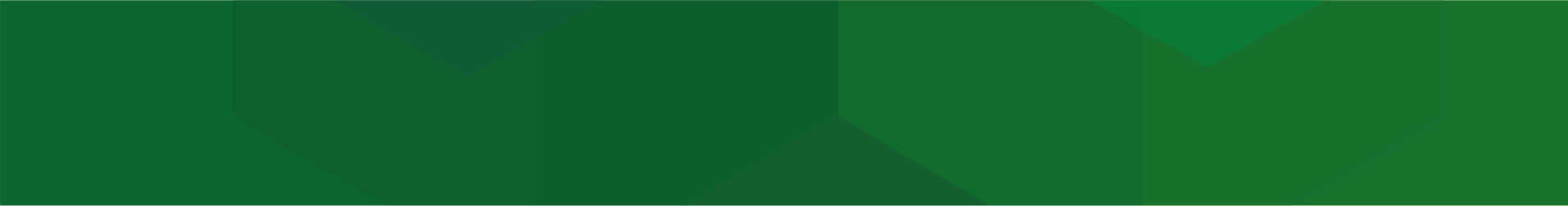 Гала-концерт VI Международного телевизионного конкурса молодых исполнителей «Татар моңы»
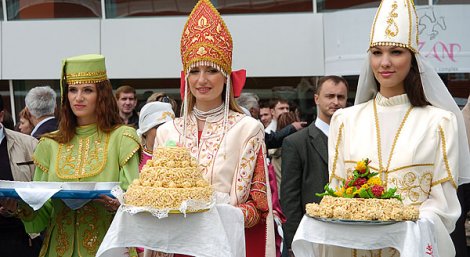 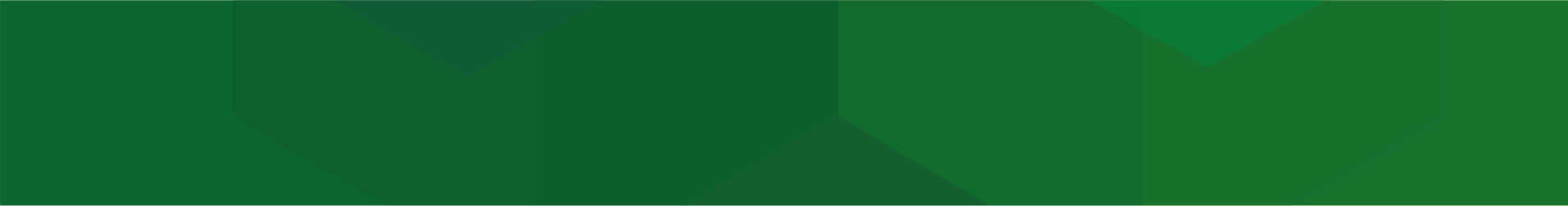 Конкурс-фестиваль «Кухни народов Поволжья»
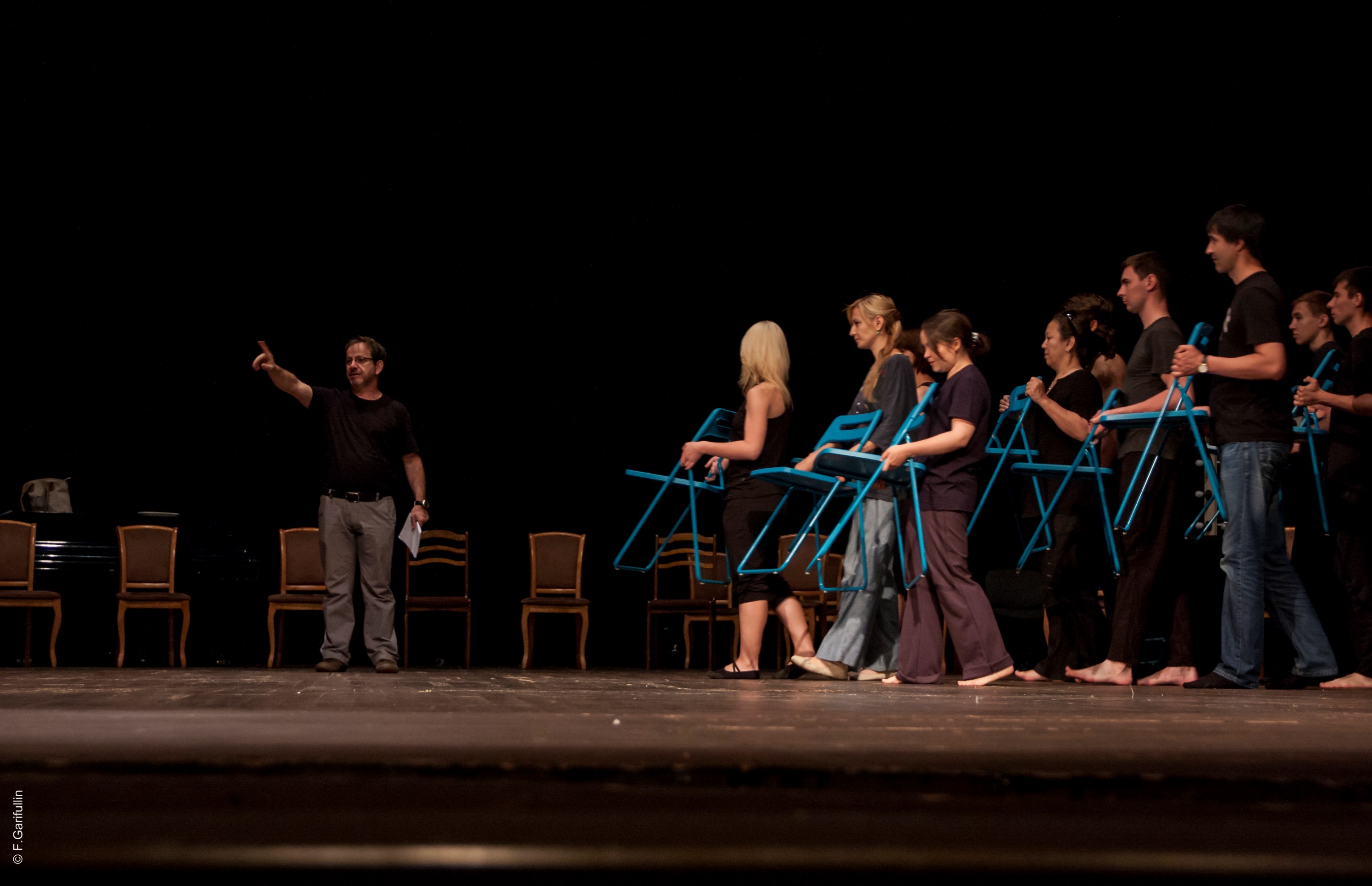 Отдел искусств
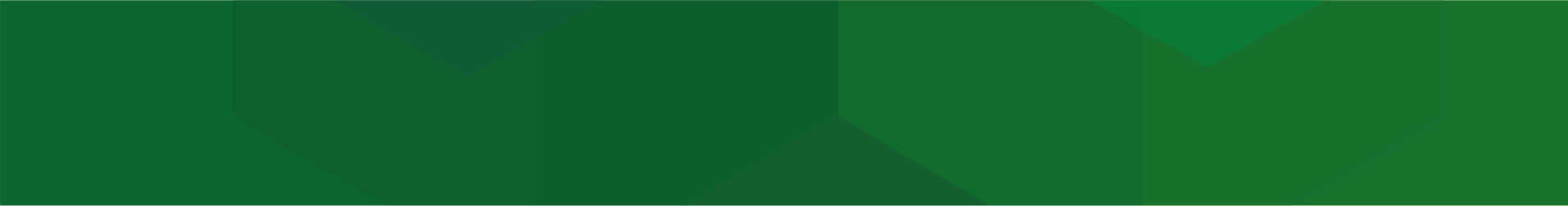 Театрально-образовательный форум «Науруз»
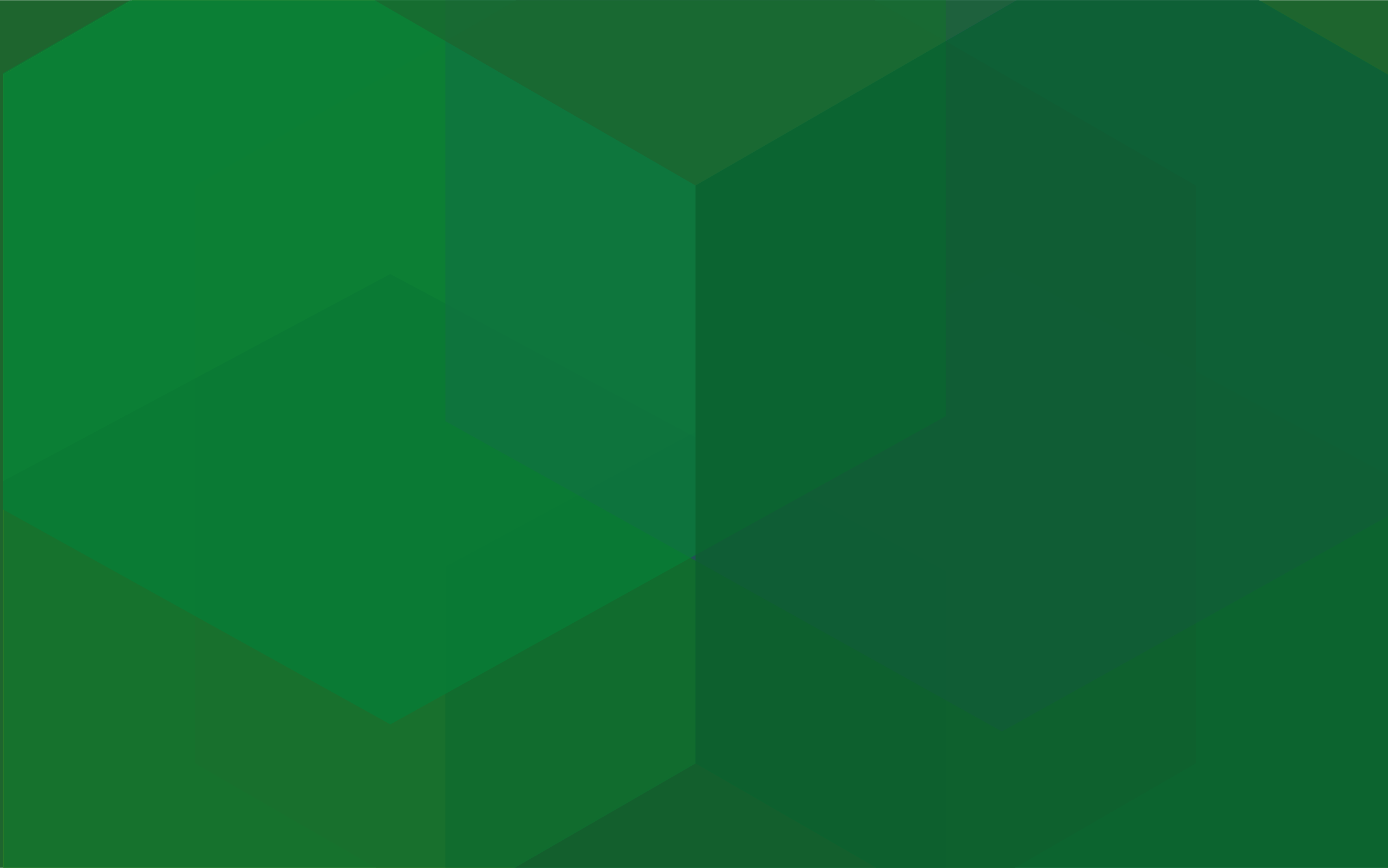 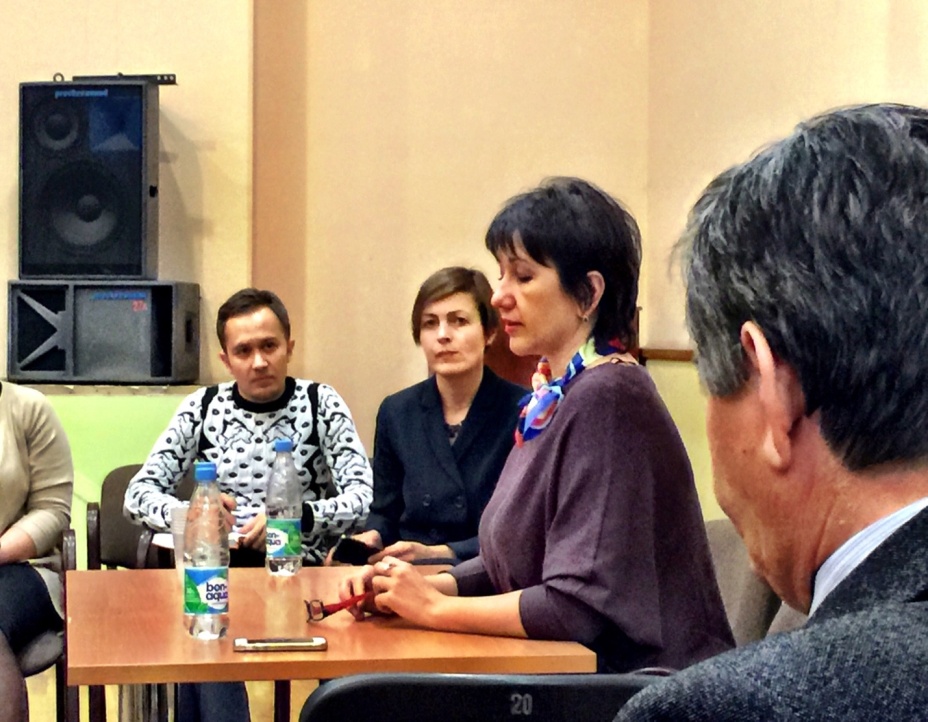 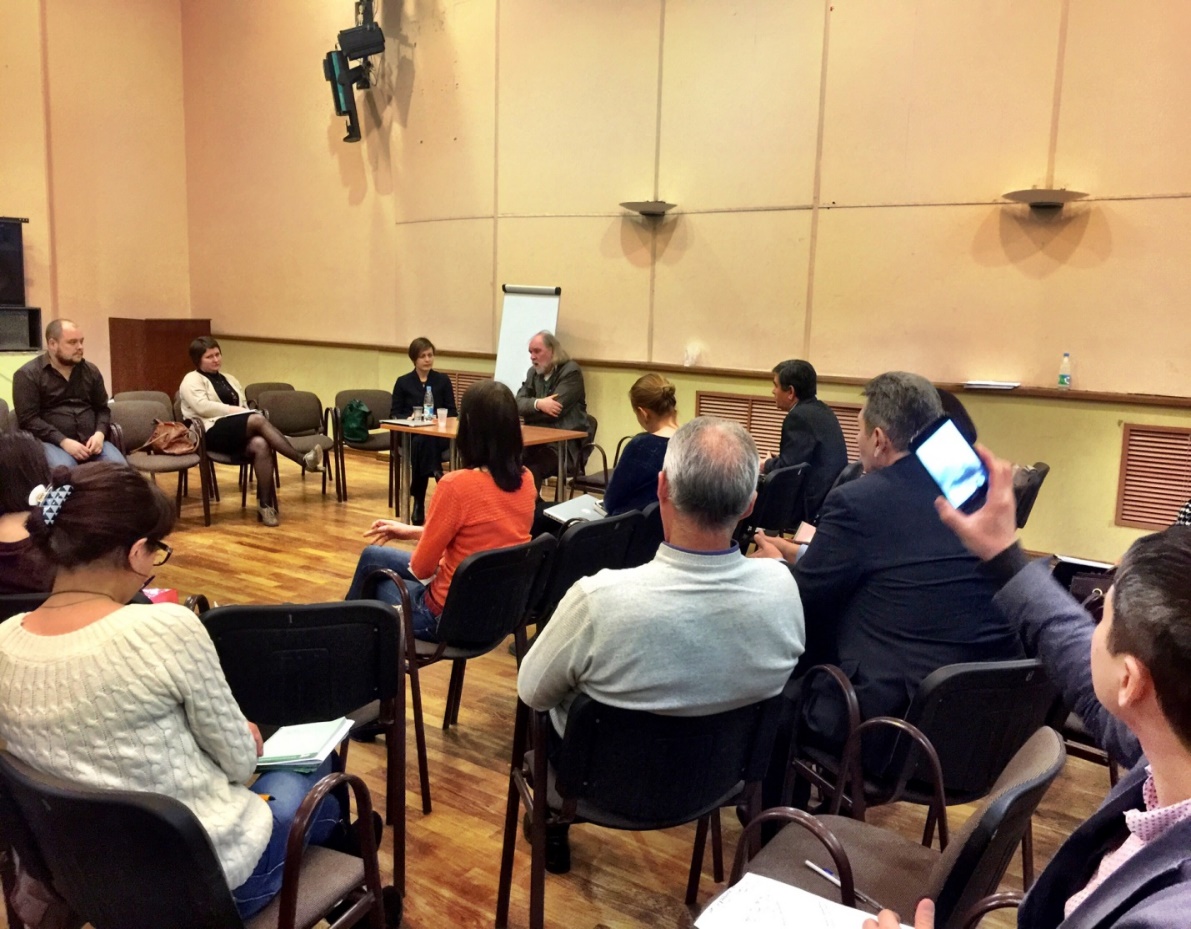 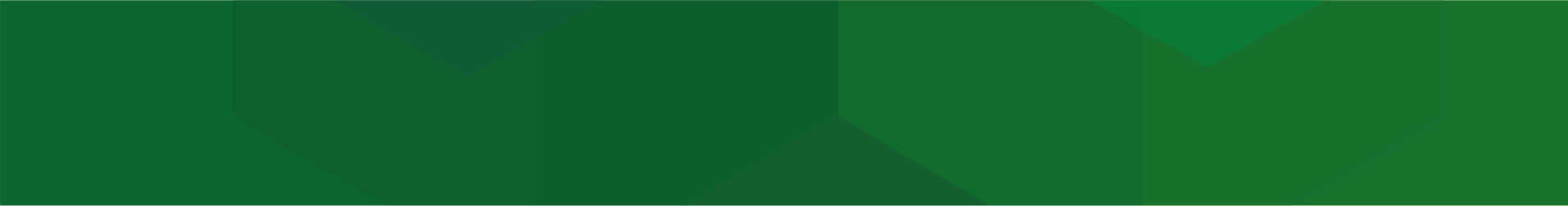 Школа театрального лидера
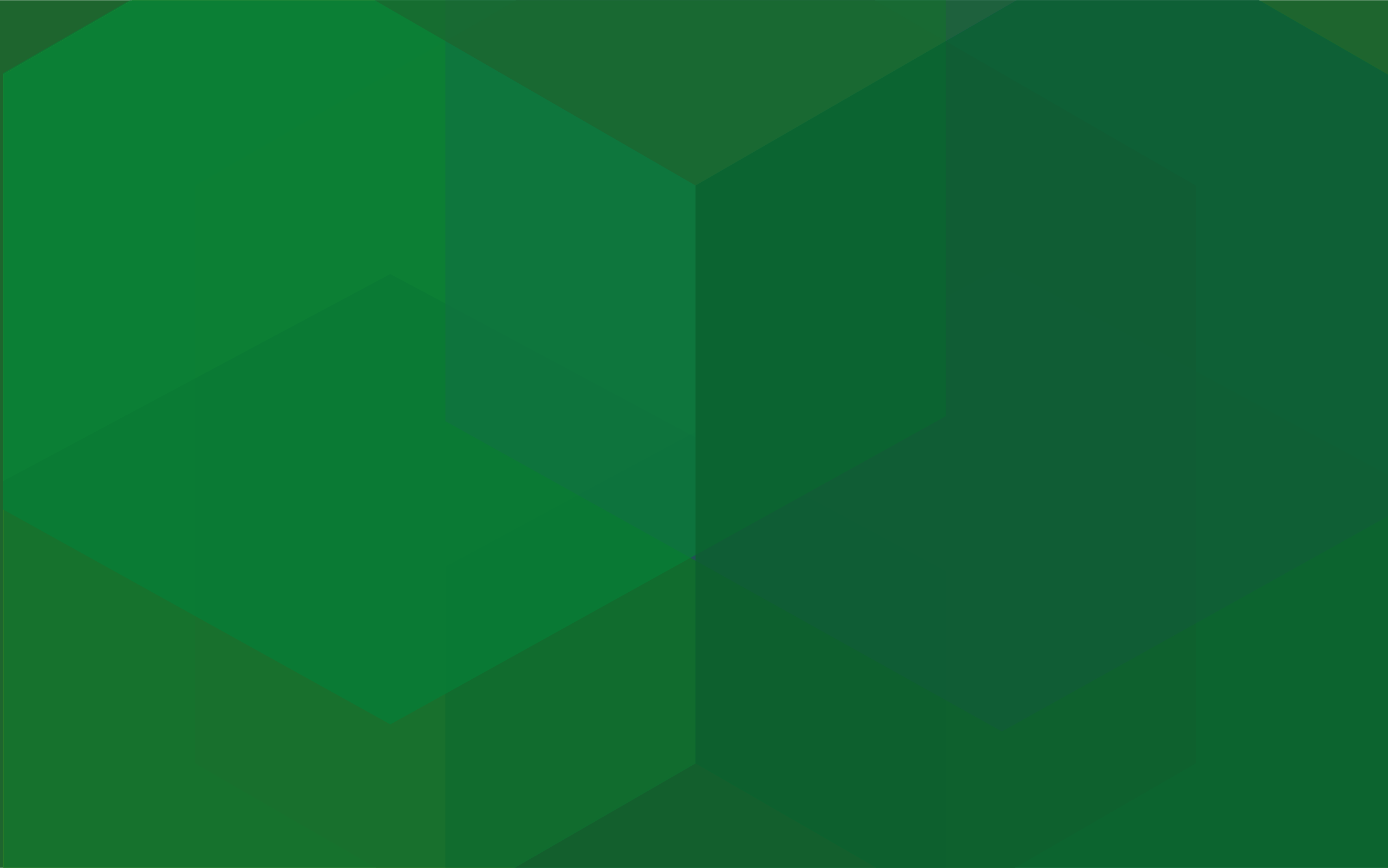 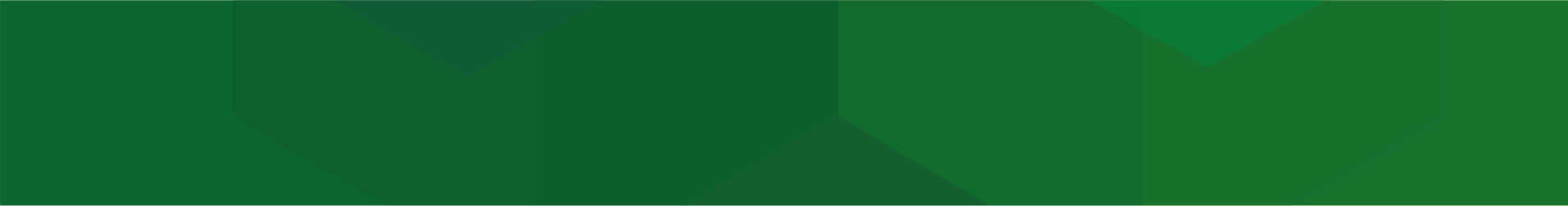 Кинопродукция, произведенная по государственному заказу и 
с привлечением спонсорских средств в 2012-2014 гг.
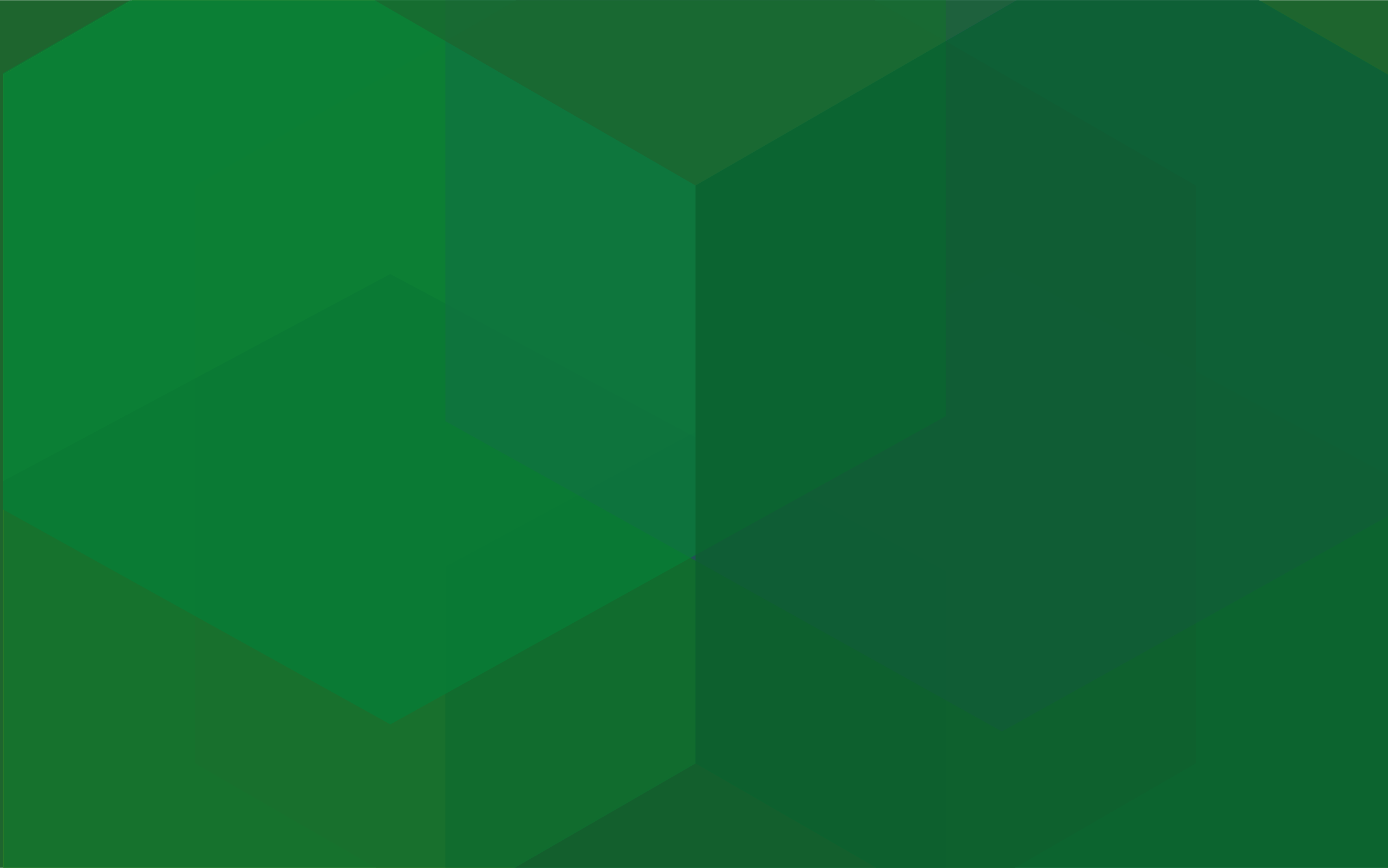 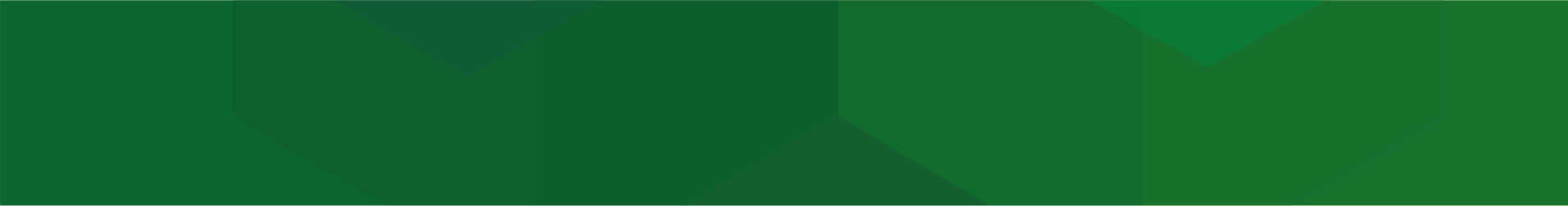 Тематический диапазон фильмов
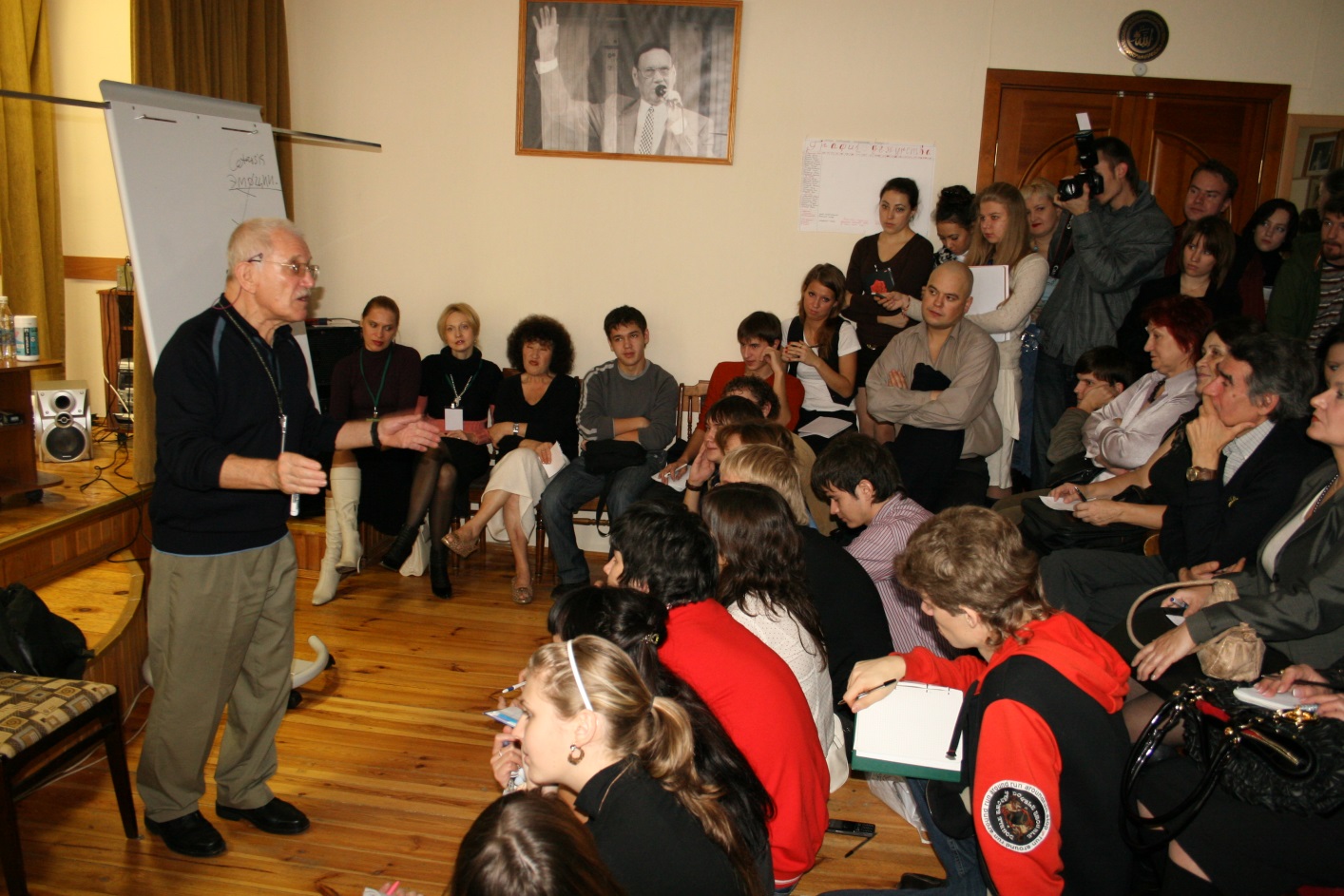 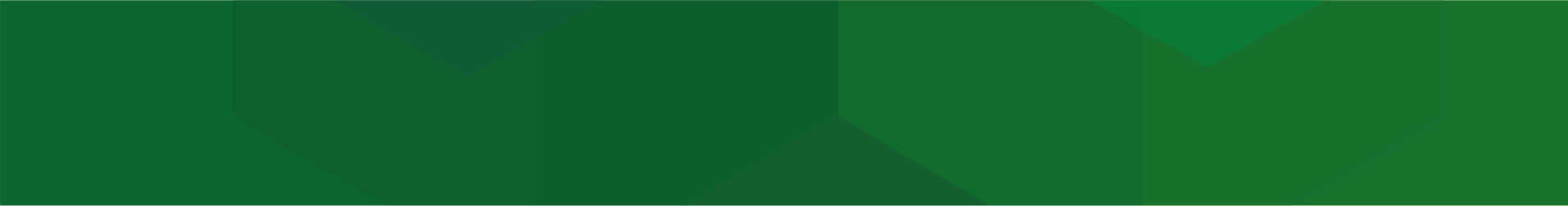 Мастер-класс режиссера А.Митты
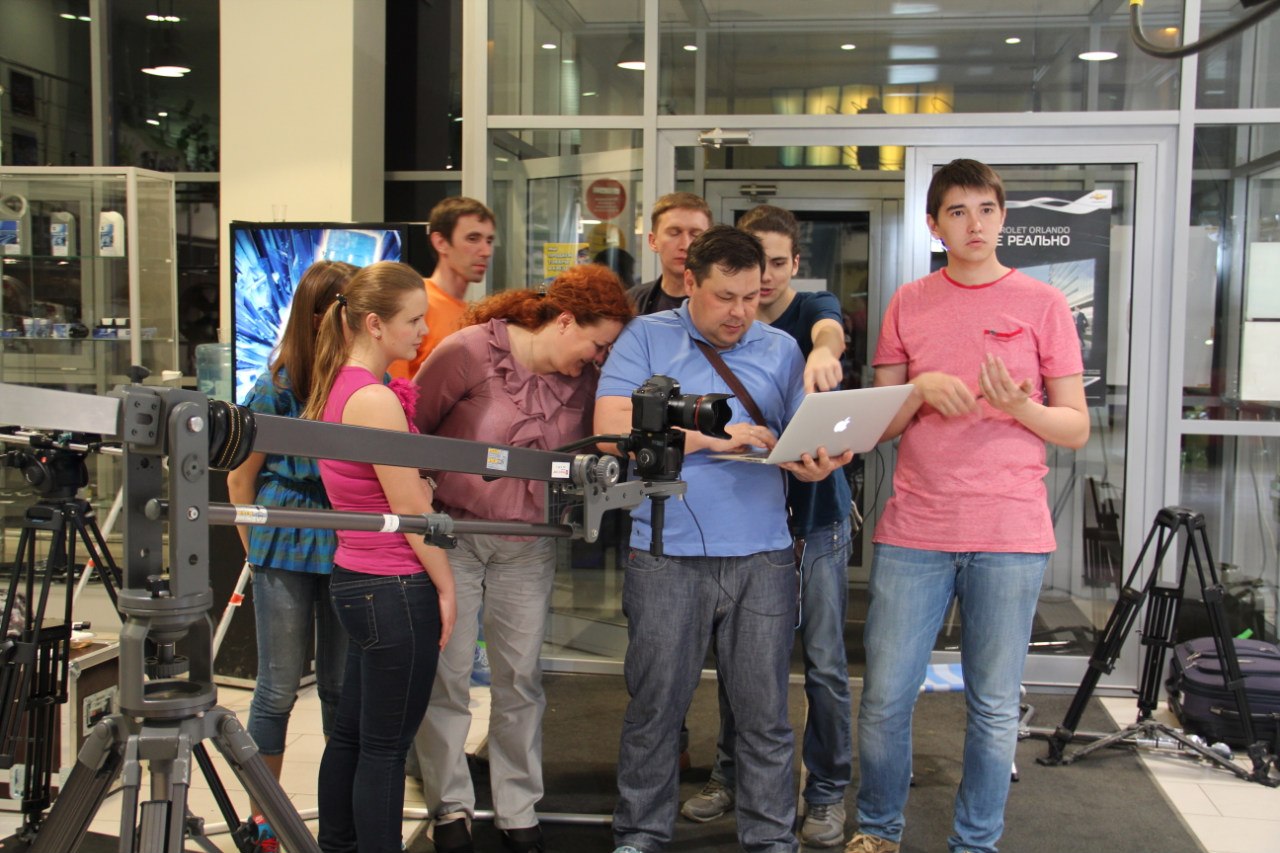 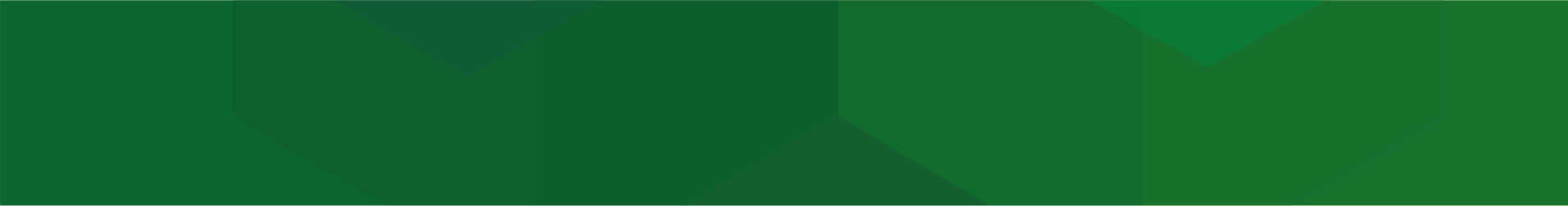 Студенты М. Гайнуллин и С. Белов на съёмках фильма «Цветы запоздалые»
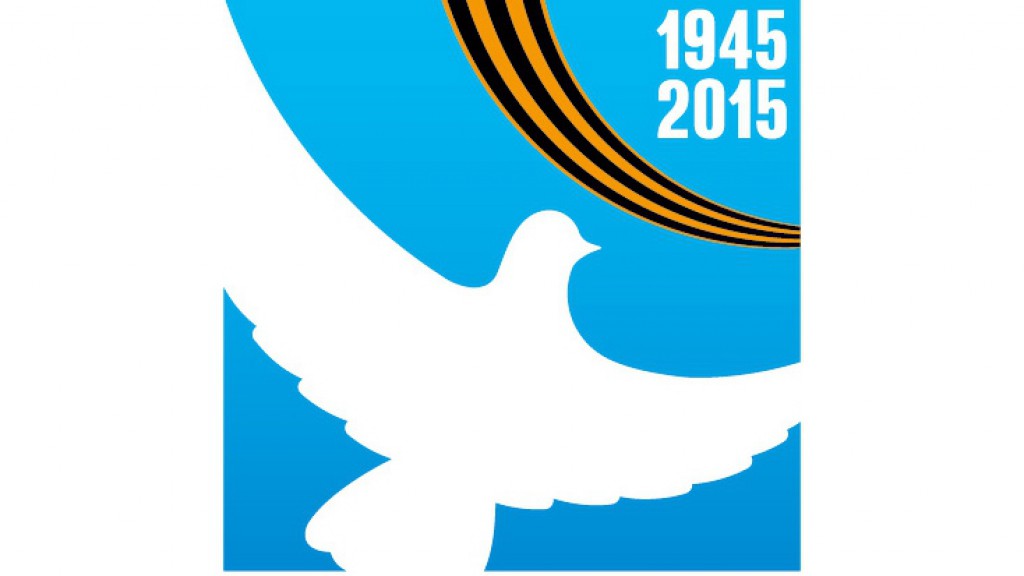 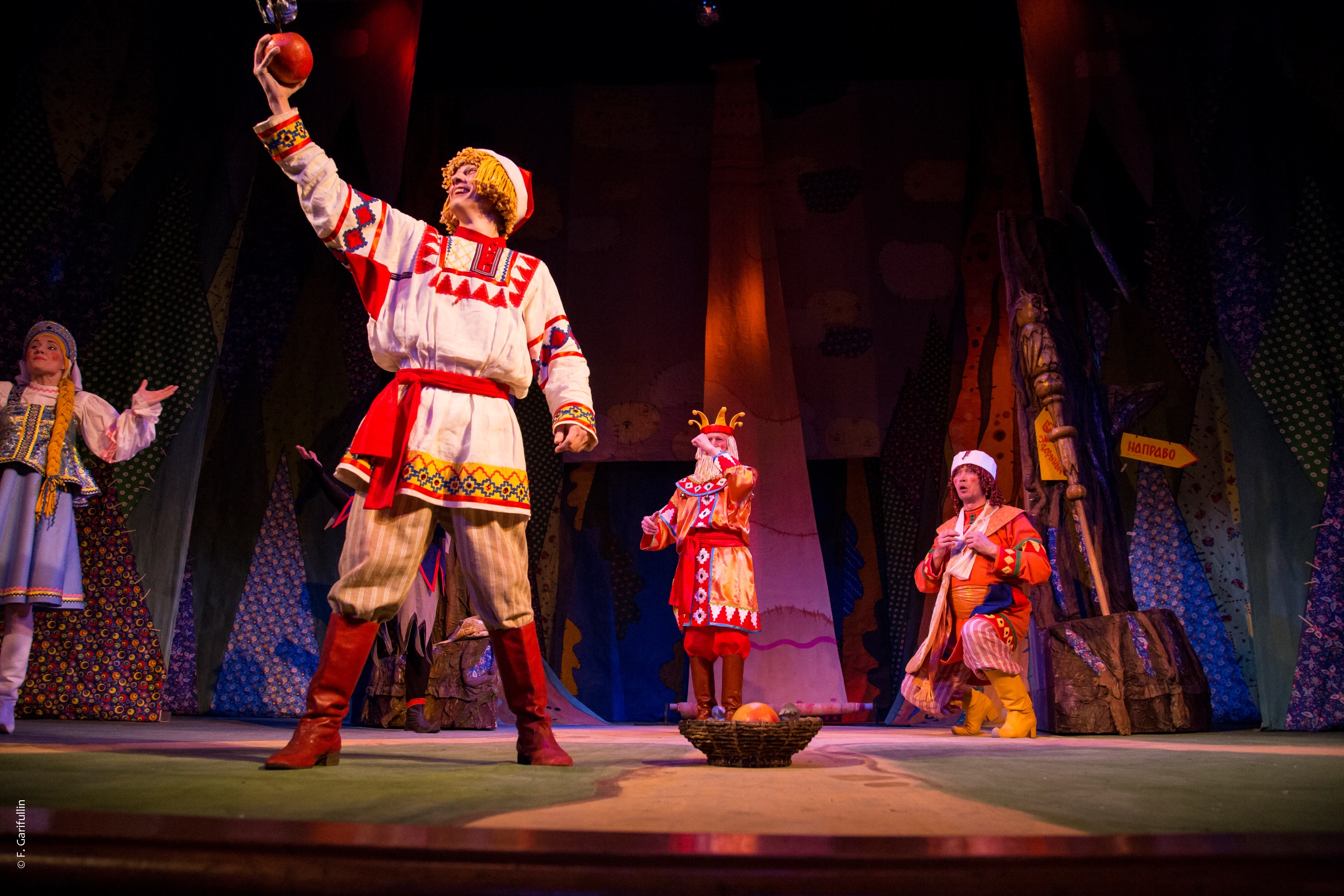 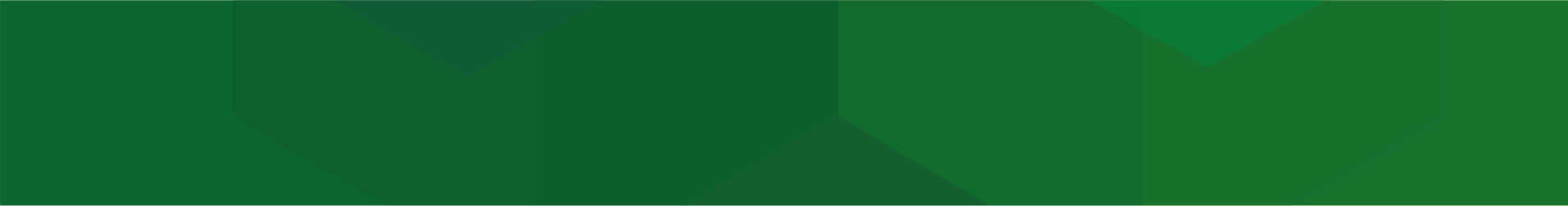 Казанский ТЮЗ
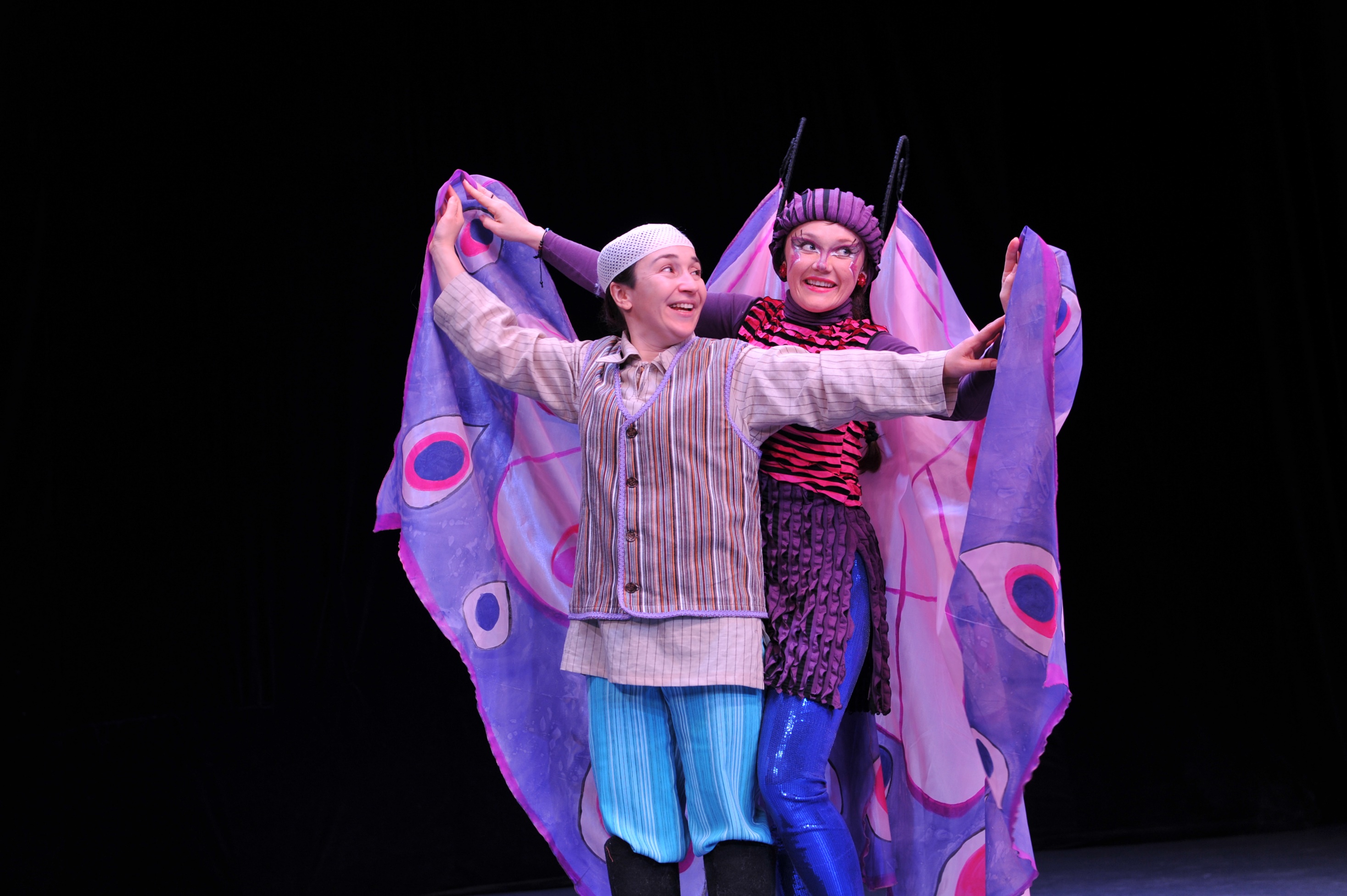 Татарский государственный театр юного зрителя им. Г.Кариева
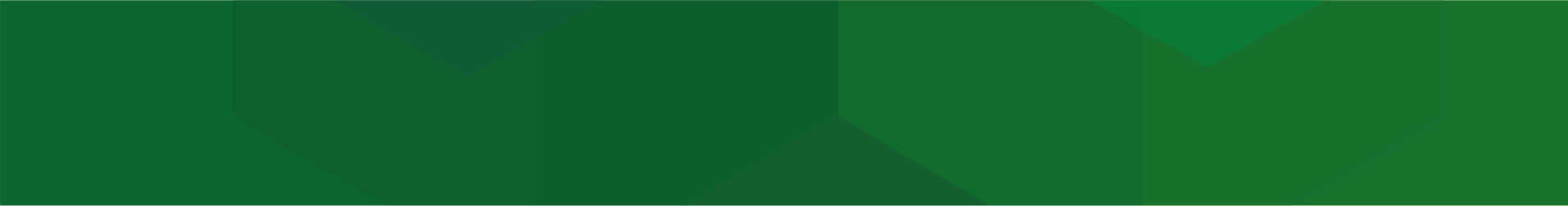 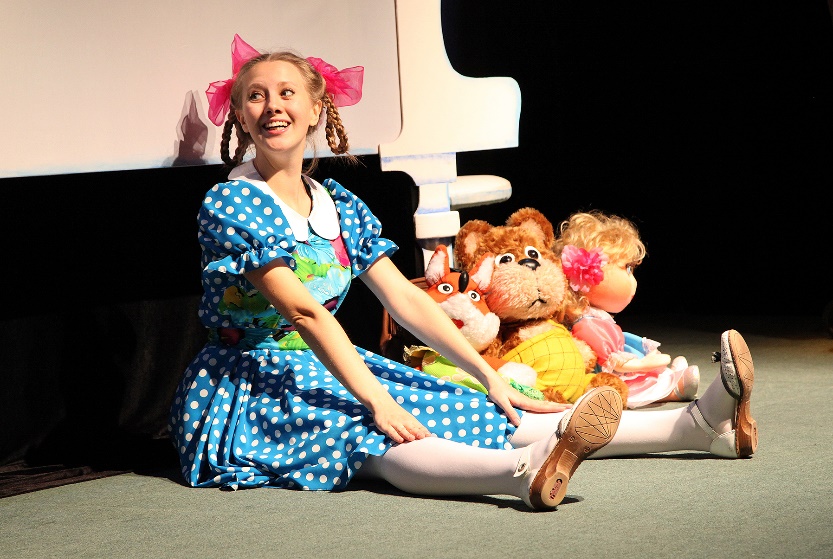 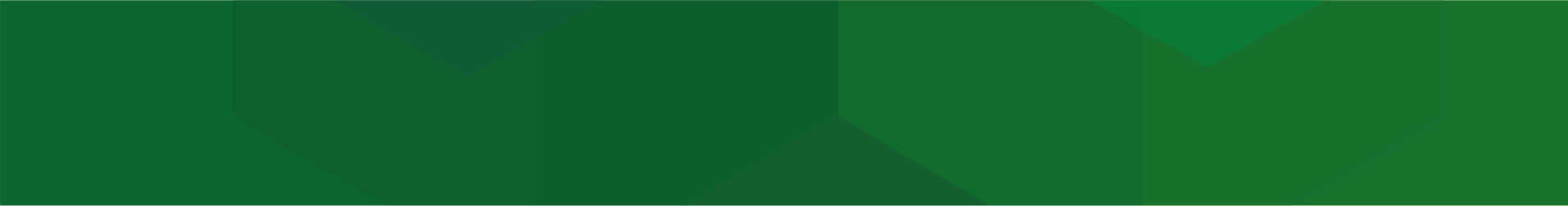 Театр кукол «Экият»
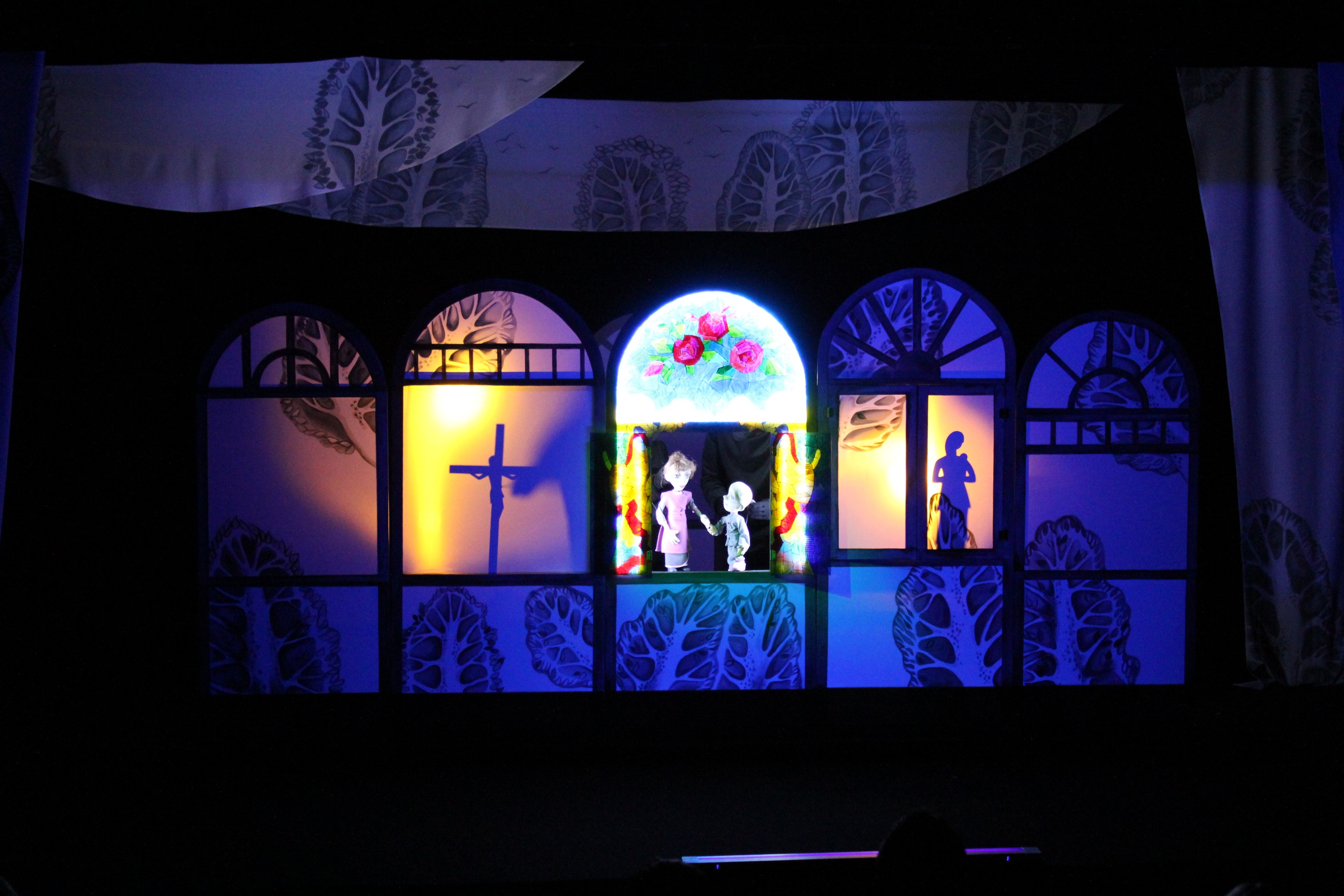 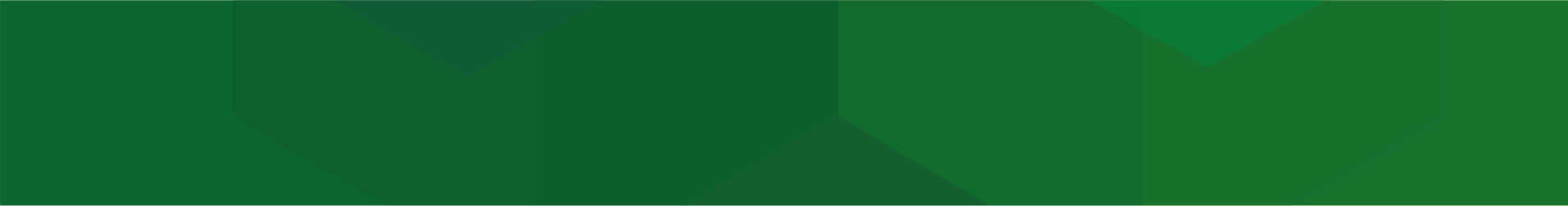 Набережночелнинский театр кукол
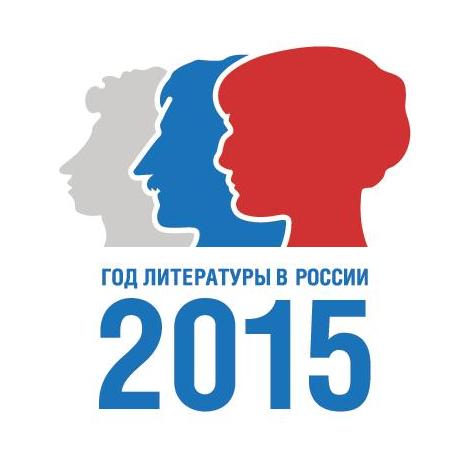 2015 год в Российской Федерации 
объявлен Годом литературы.
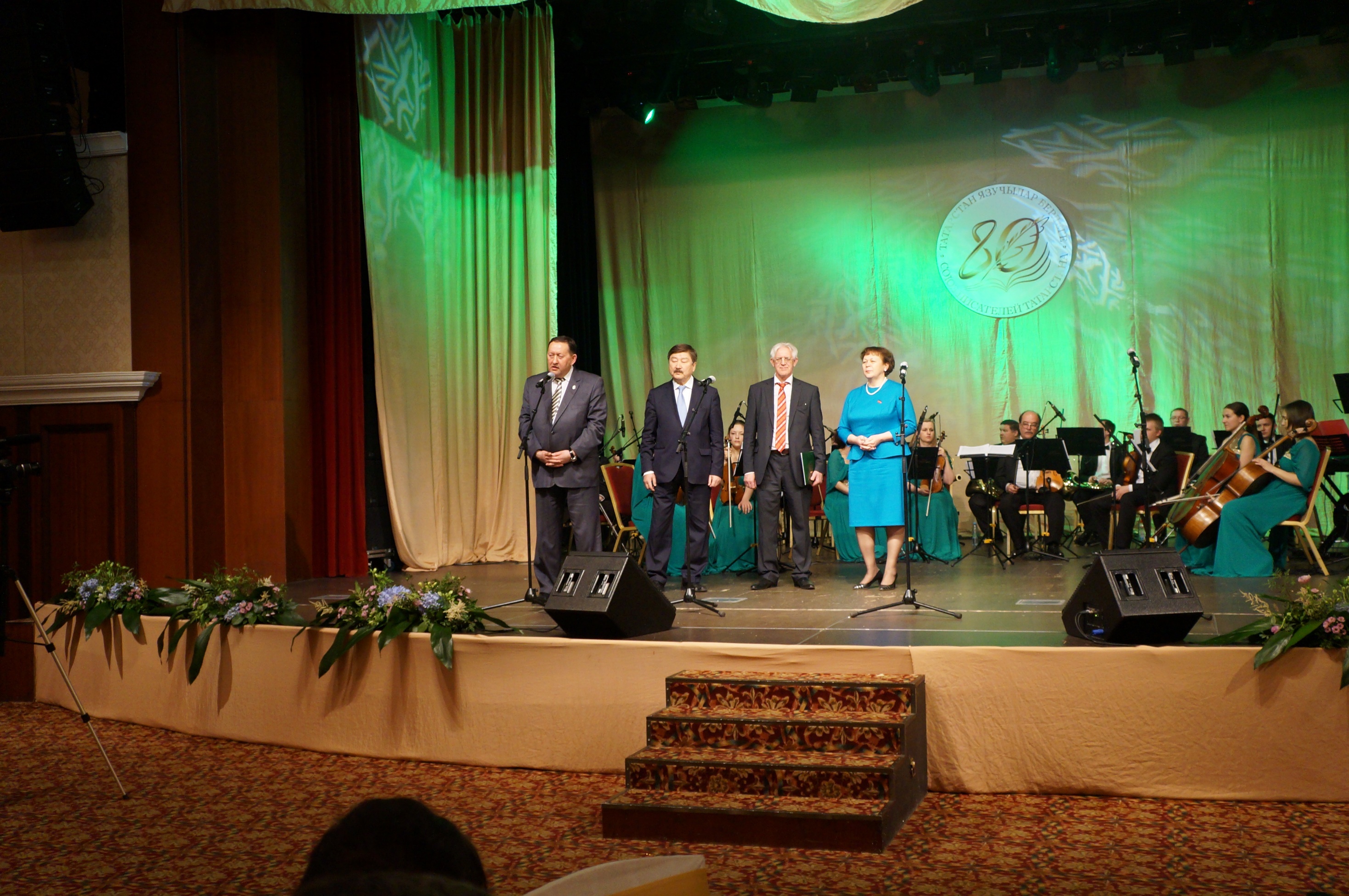 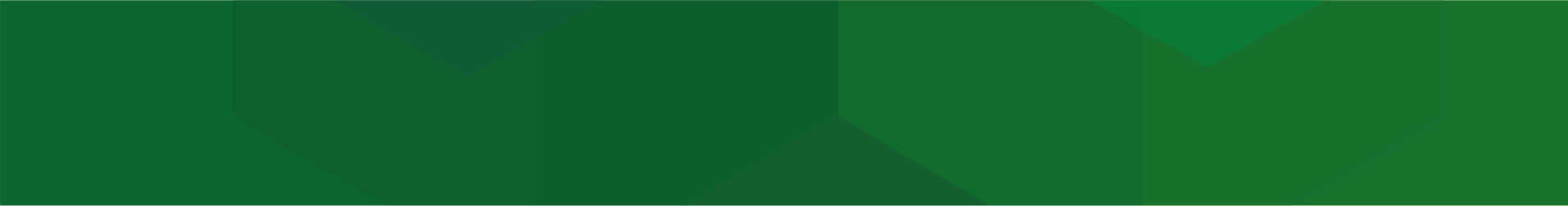 80-летие Союза писателей РТ
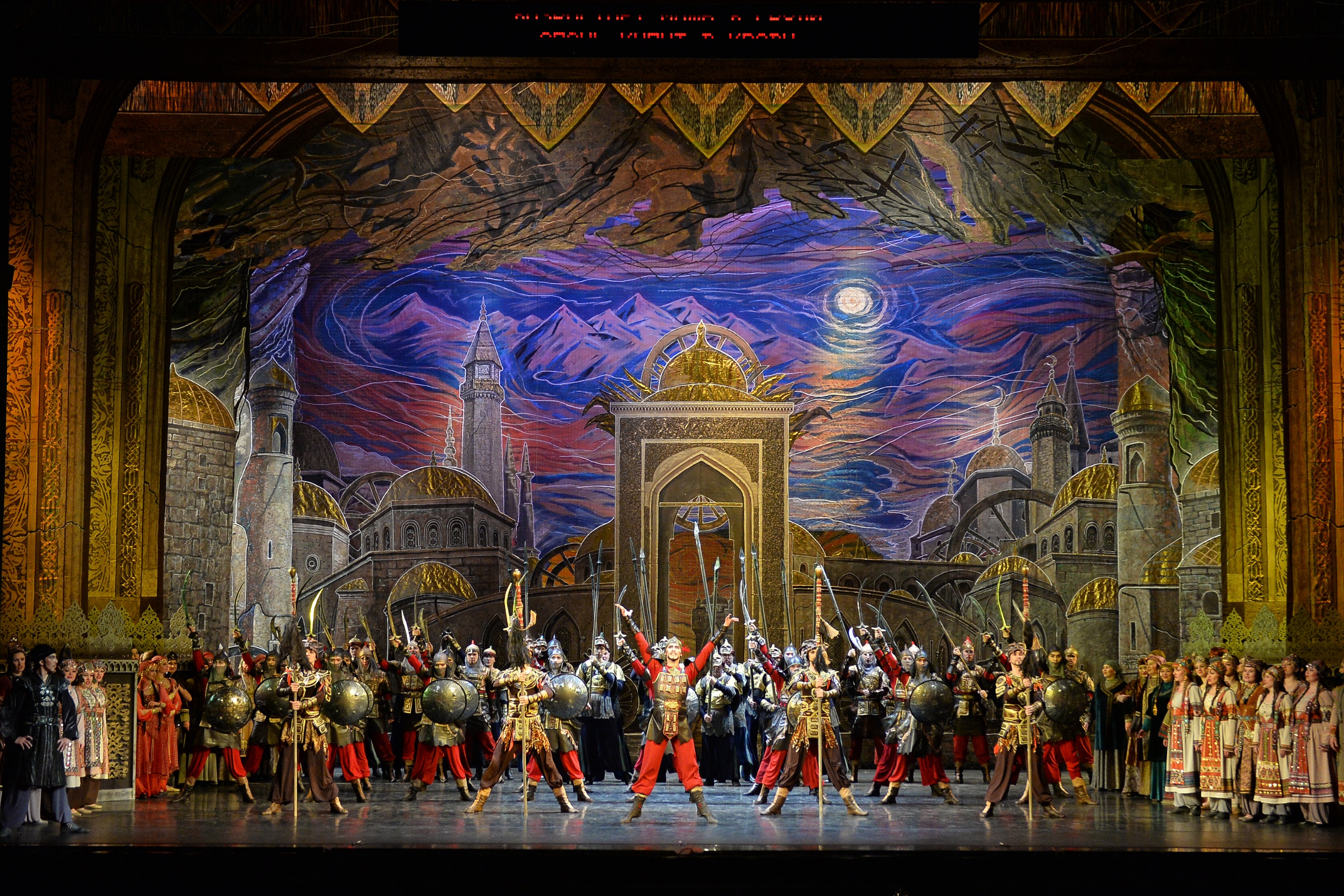 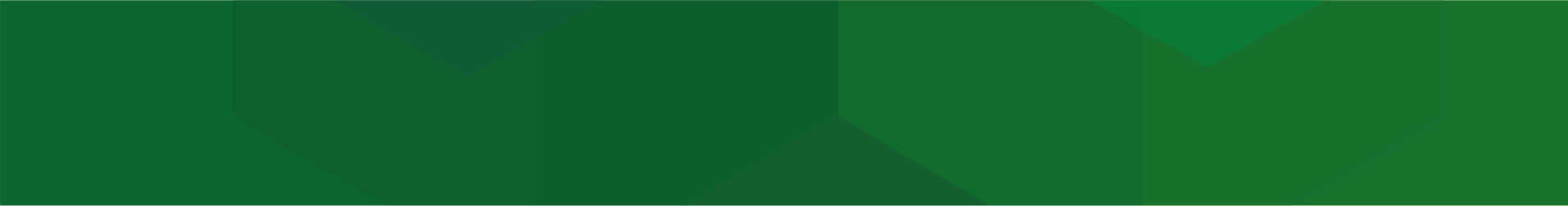 Балет «Золотая Орда» ТГАТОиБ им.М.Джалиля
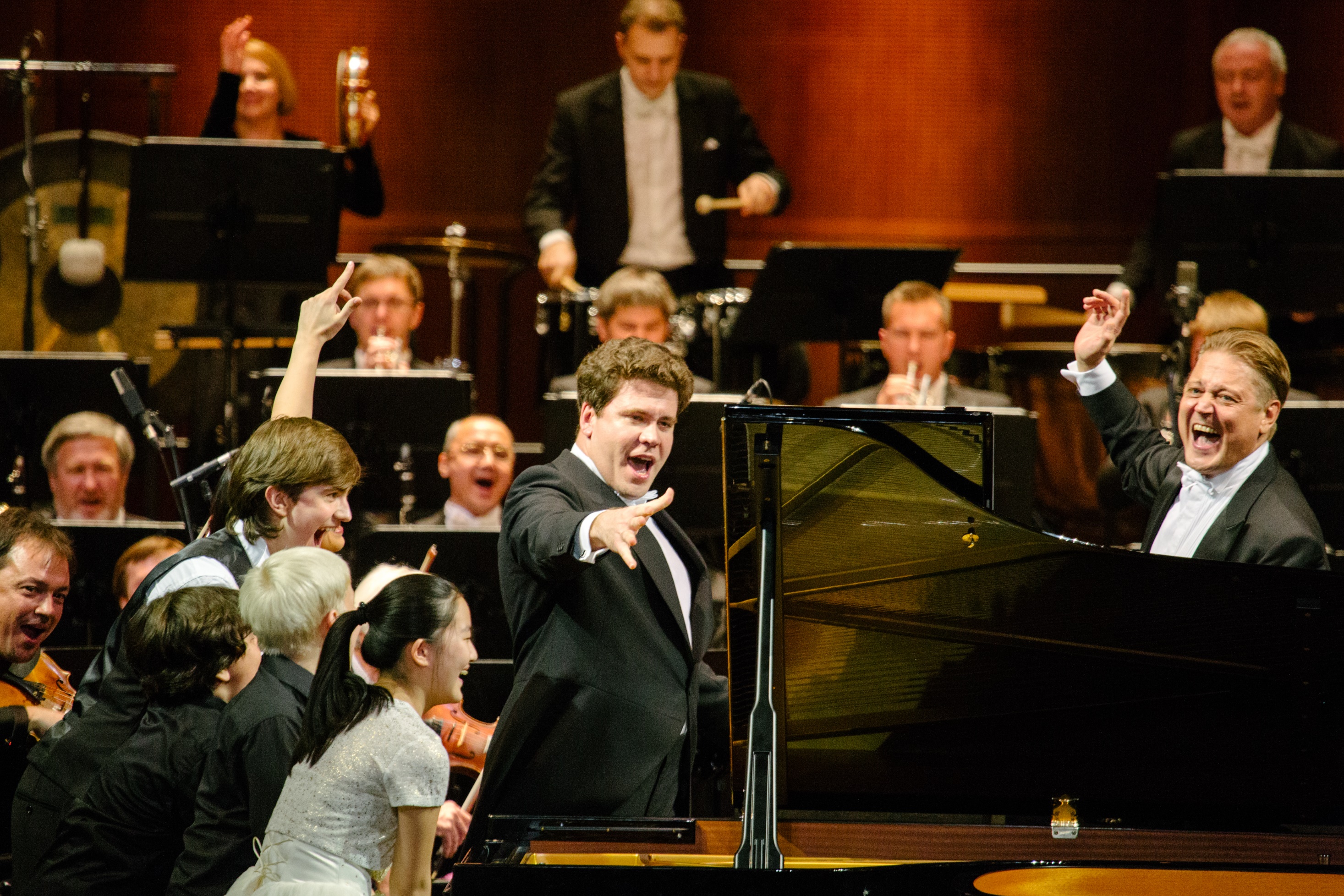 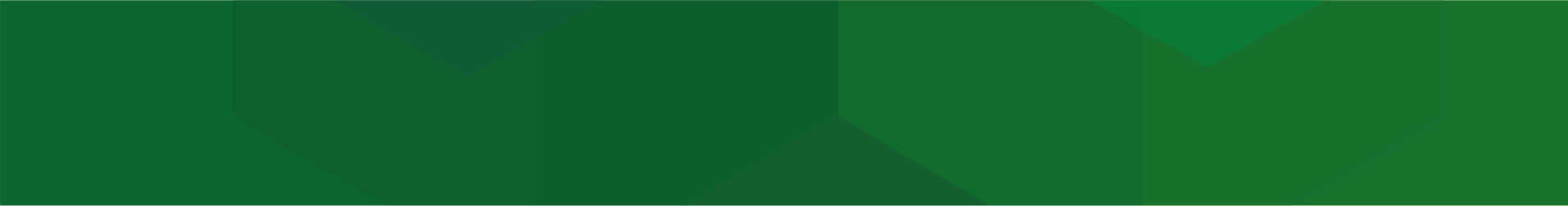 Государственный симфонический оркестр РТ
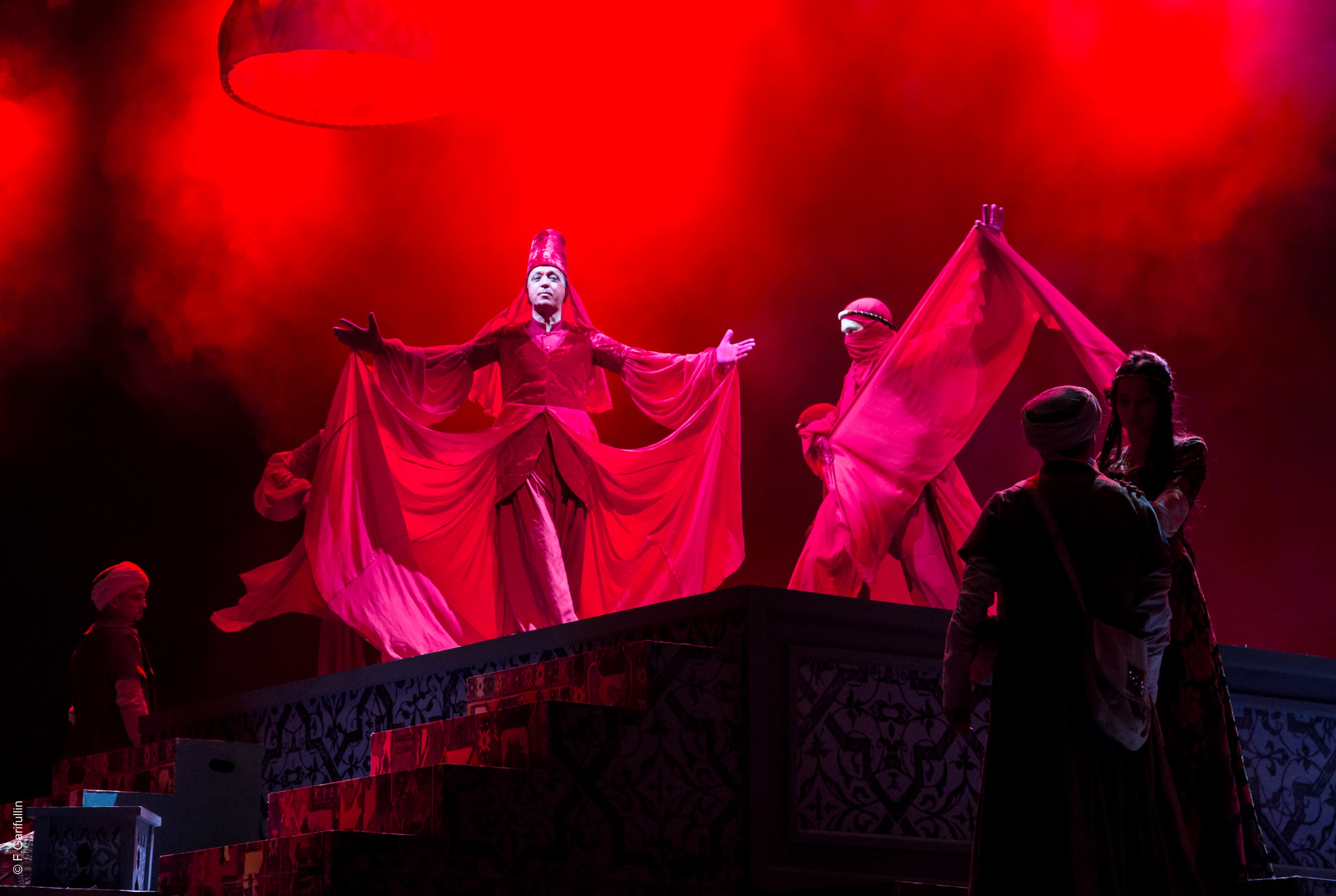 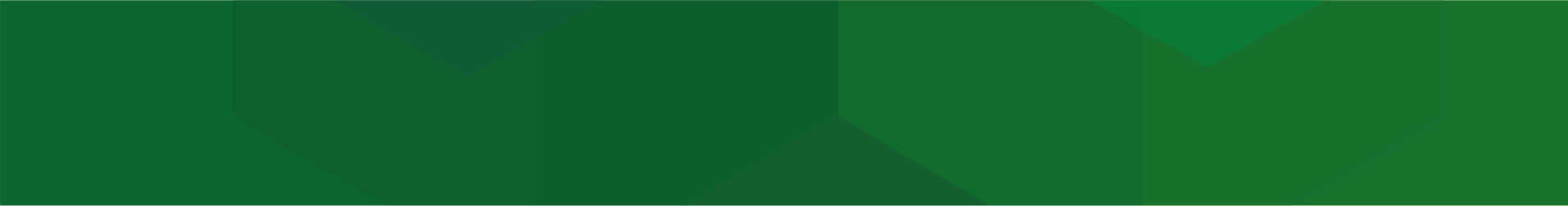 Премьера ТГАТ им. Г.Камала «Меня зовут Красный»
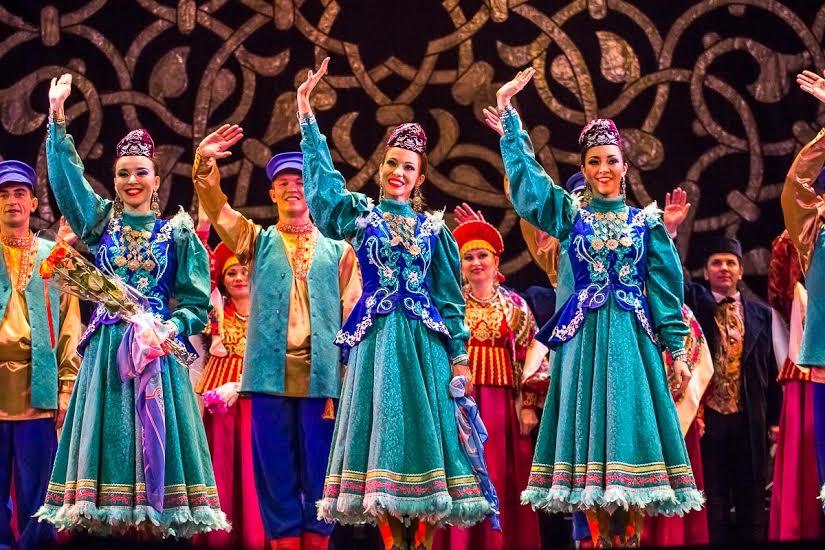 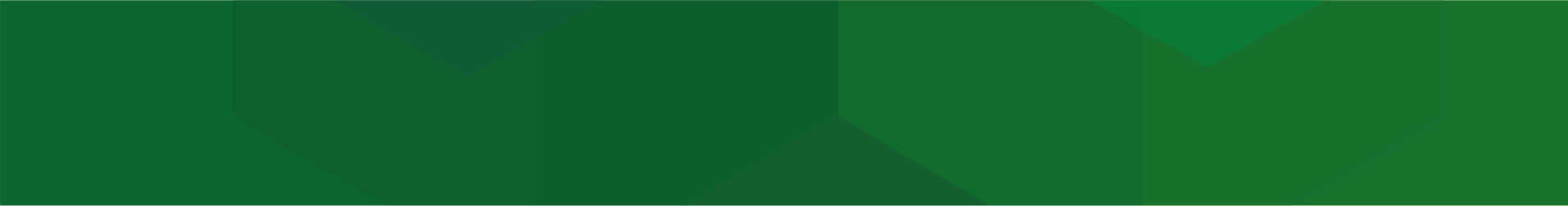 Государственный ансамбль песни и танца РТ
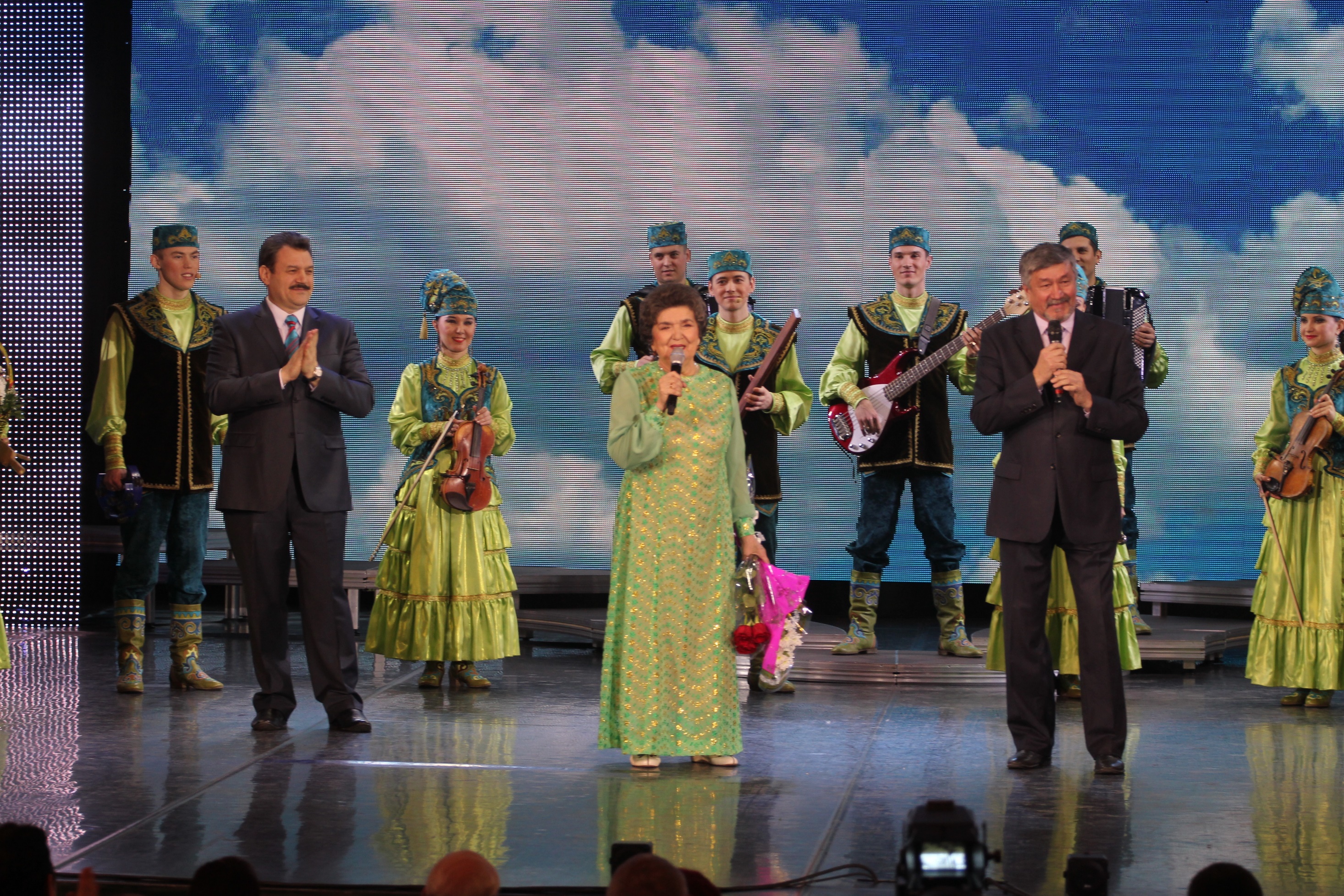 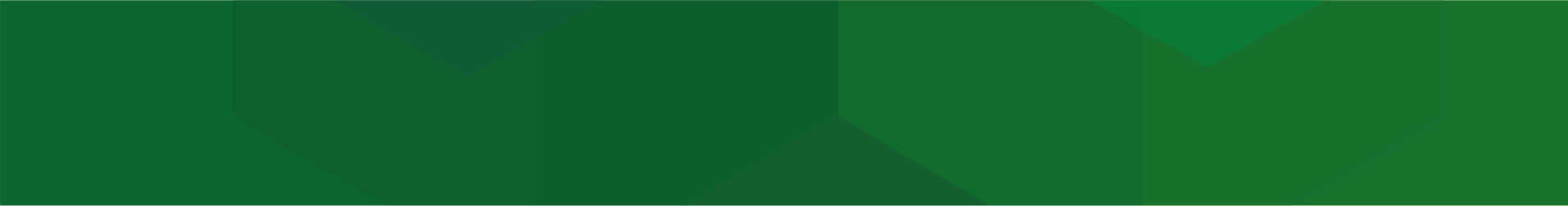 Государственный ансамбль фольклорной музыки РТ
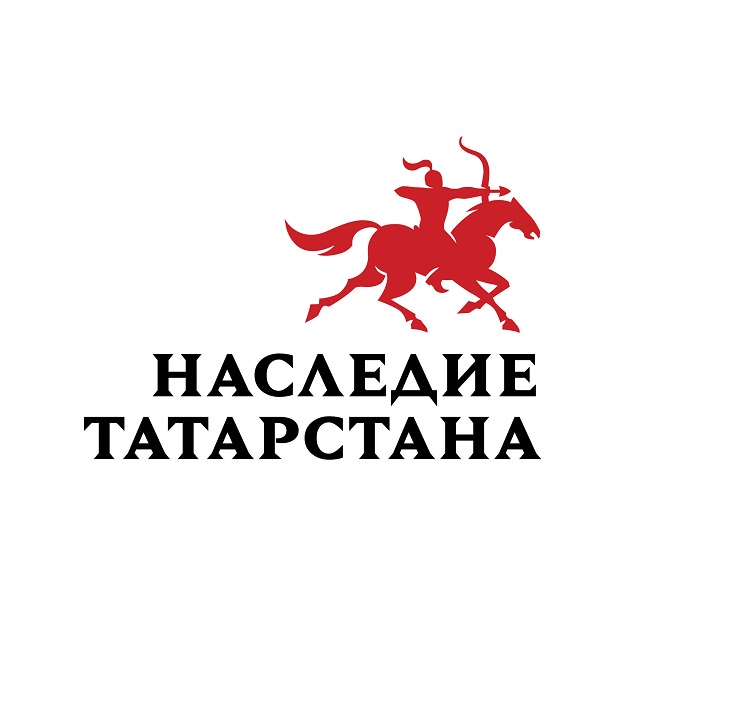 Историко-культурный бренд Республики Татарстан
24 декабря состоялось Совместное заседание Госсовета и Совета по культуре и искусству при Президенте России, Владимире Владимировиче Путине.
«Проект Основ строился на новой мировоззренческой концепции, предлагал переосмыслить роль культуры, которую в последнее время привыкли воспринимать просто как часть социального блока или как работу учреждений культуры. Но чаще всего даже как сферу услуг, досуга и развлечений. Такой узкий, отраслевой подход не соответствует, конечно, ни задачам развития страны, ни запросам общества, ни требованиям времени. 
Подготовка Основ государственной культурной политики началась не с чистого листа, а с общего понимания, что культура – это многомерная живая система, мощный фактор общественного развития, экономического роста, даже, в полном смысле этого слова, обеспечения национальной безопасности и суверенитета России. Что культура питает нацию, формирует и сплачивает её»
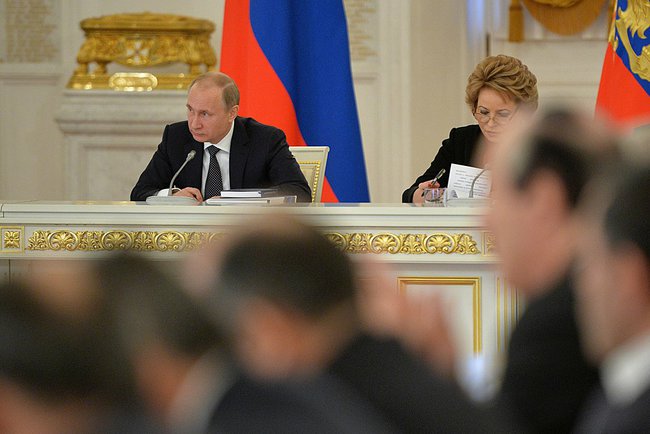 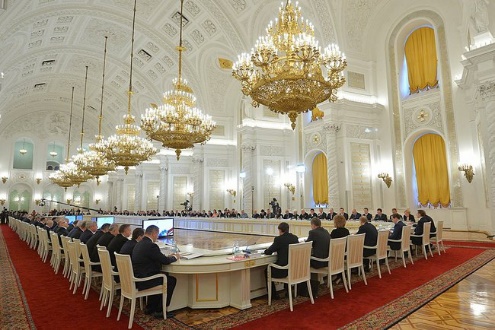 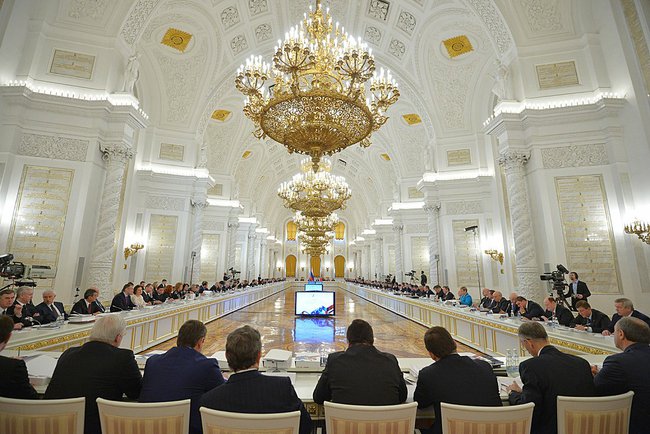 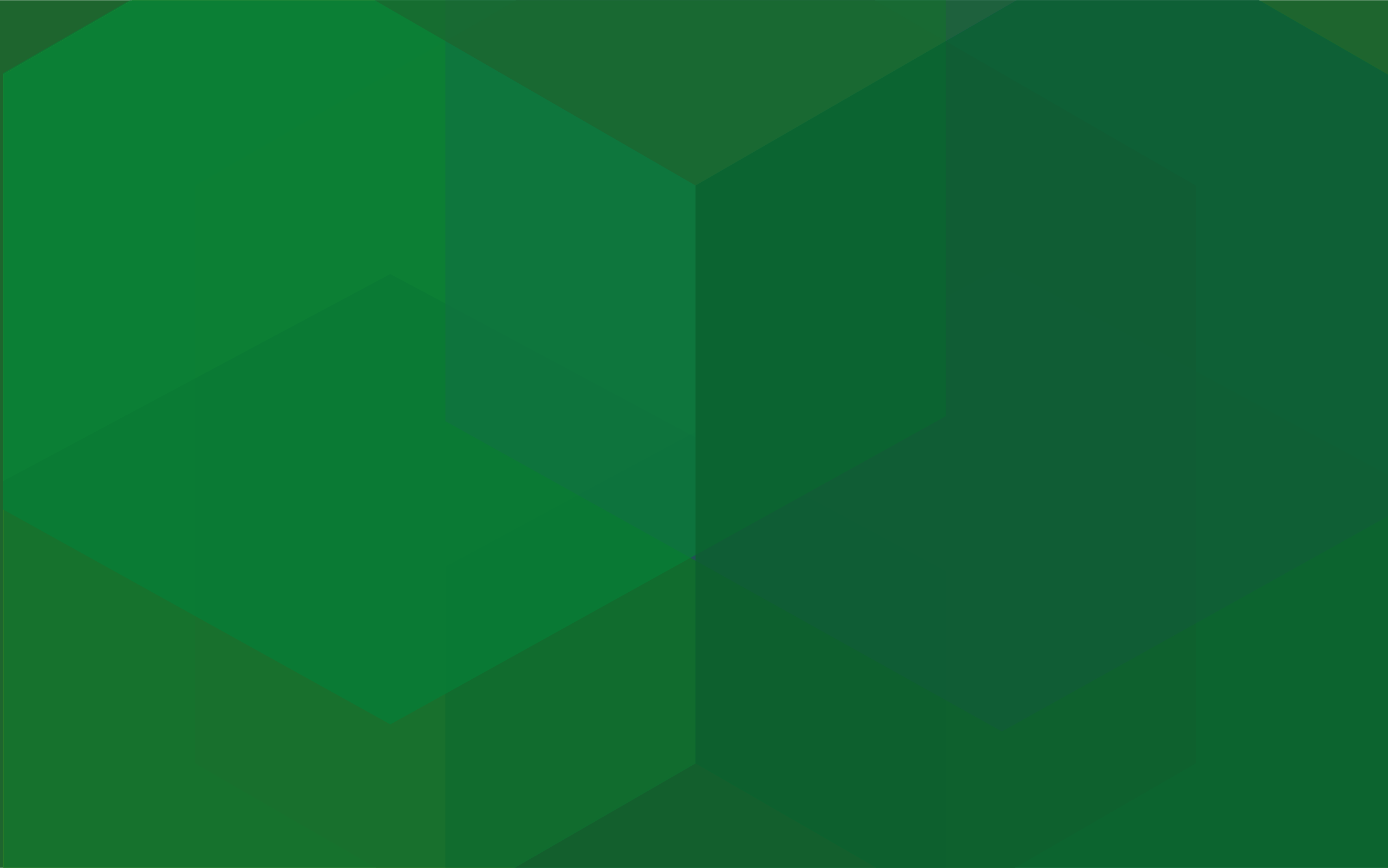 Благодарю за внимание!